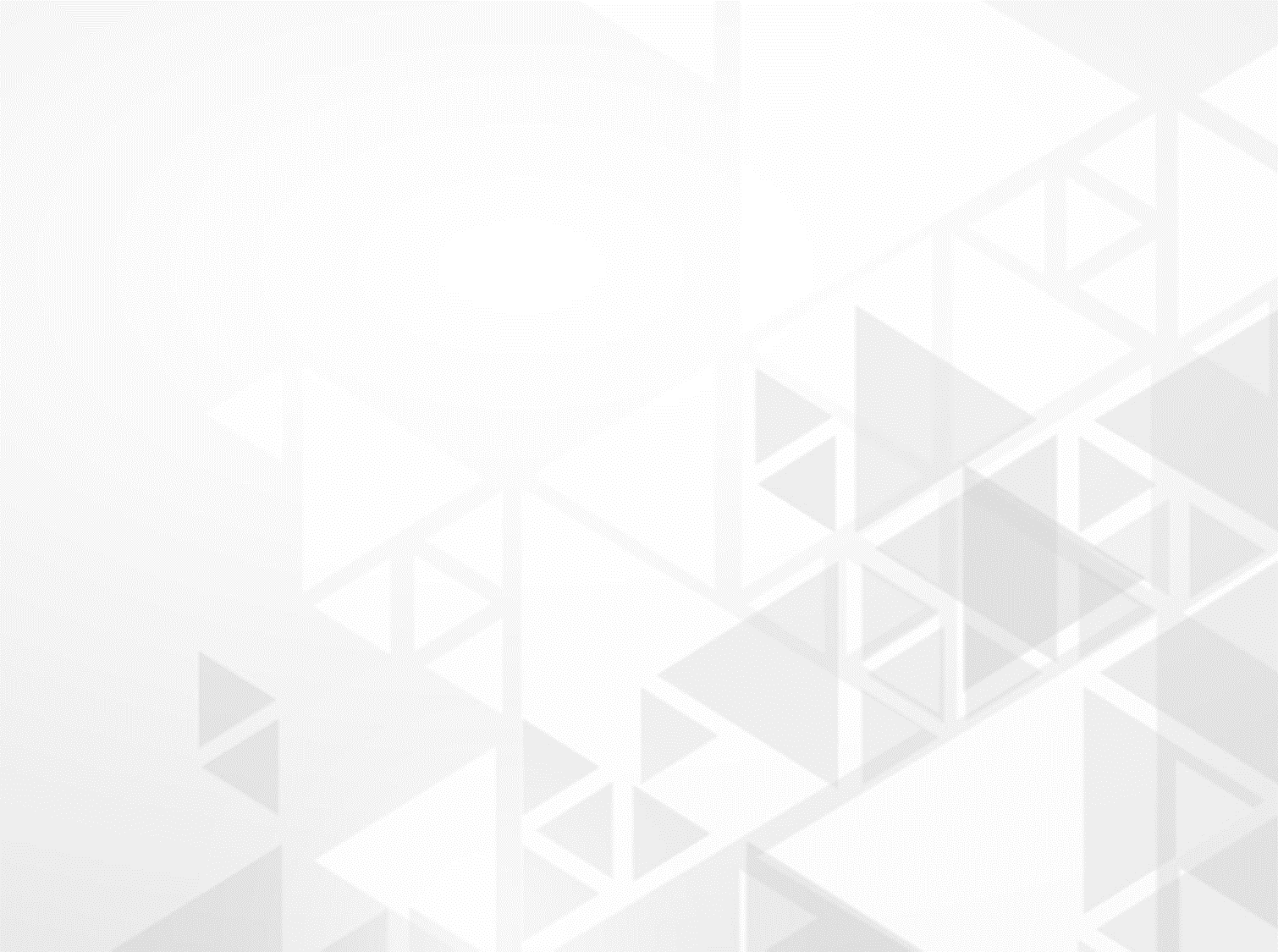 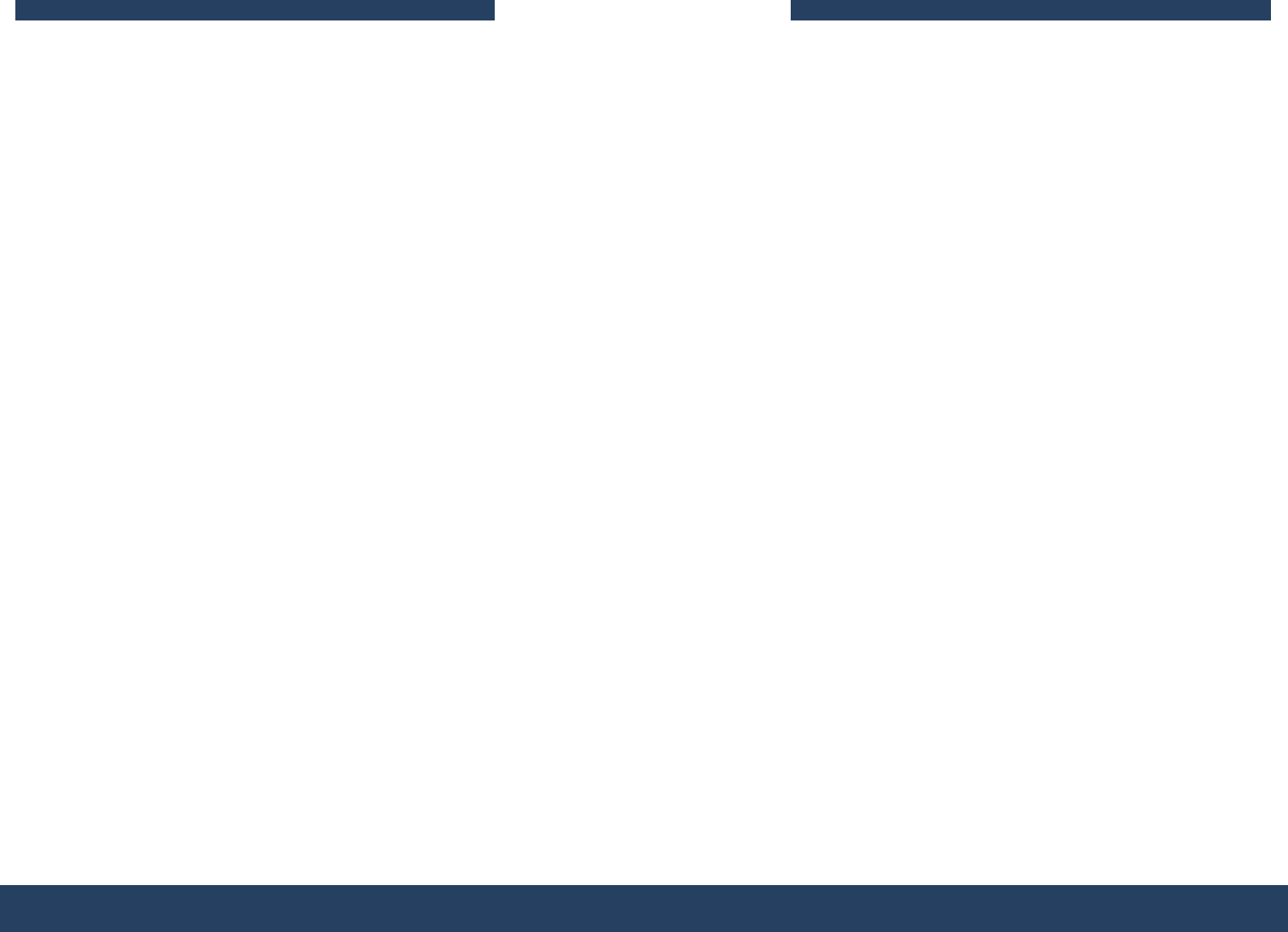 Лекция №6 Законодательное регулирование банковской деятельности
Регулирование деятельности кредитных организаций.  
Виды правонарушений в системе банковской деятельности.
 Ответственность за нарушение банковского законодательства.
 Правовые основы денежного обращения и денежной системы РФ.  
Правовые основы безналичных расчетов. 
Правовые основы обращения наличных денежных средств.
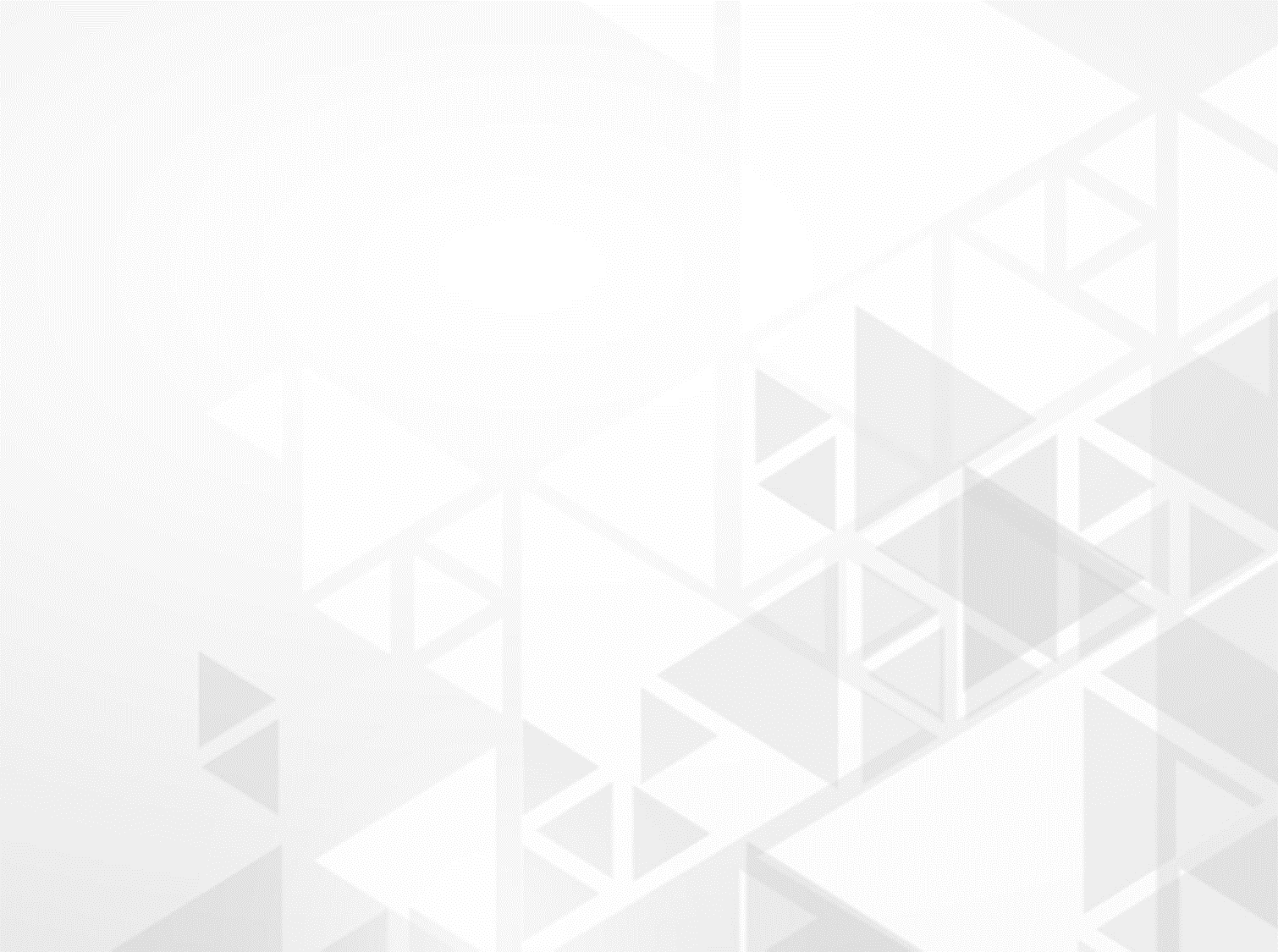 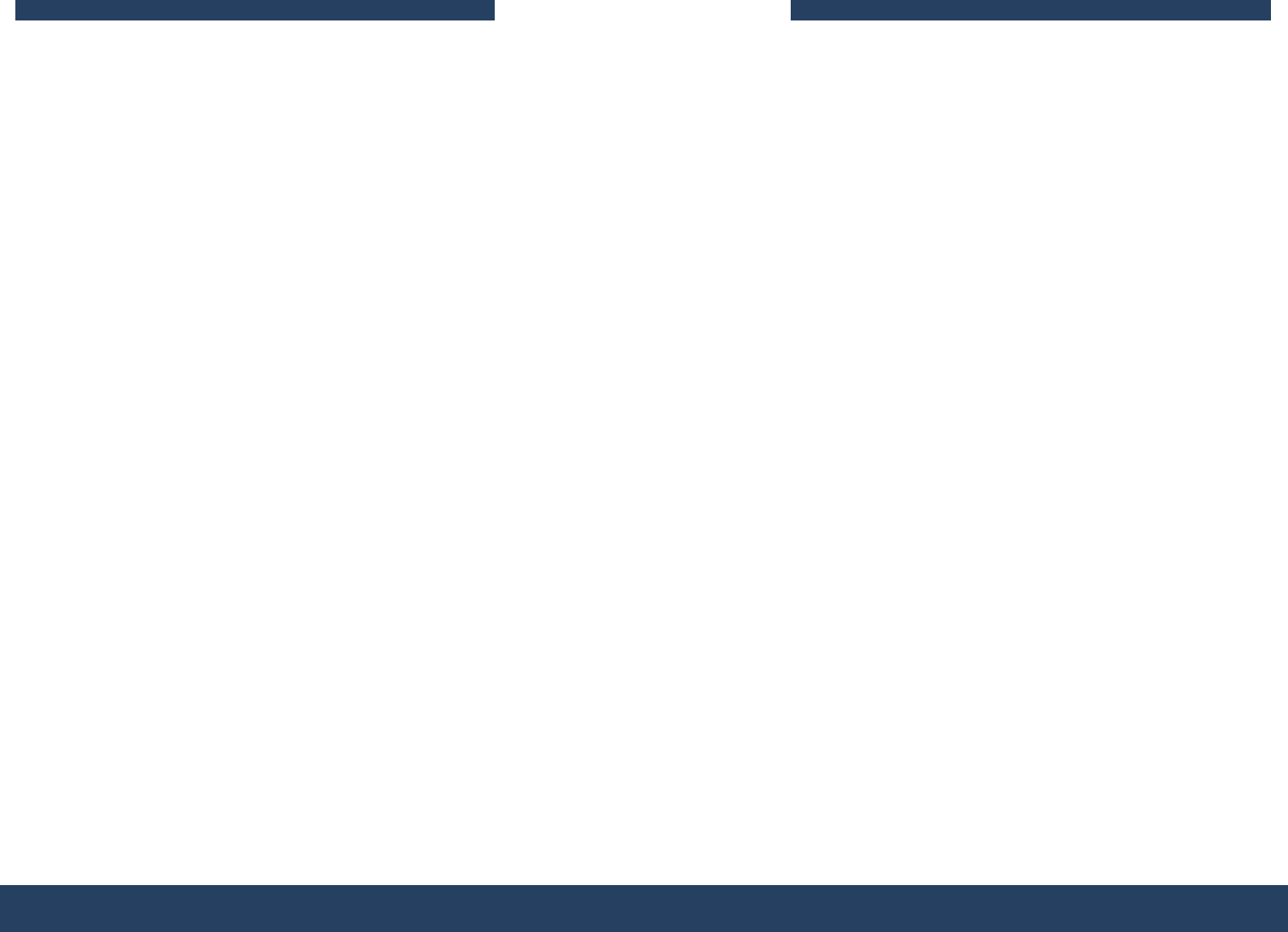 Регулирование деятельности кредитных организаций
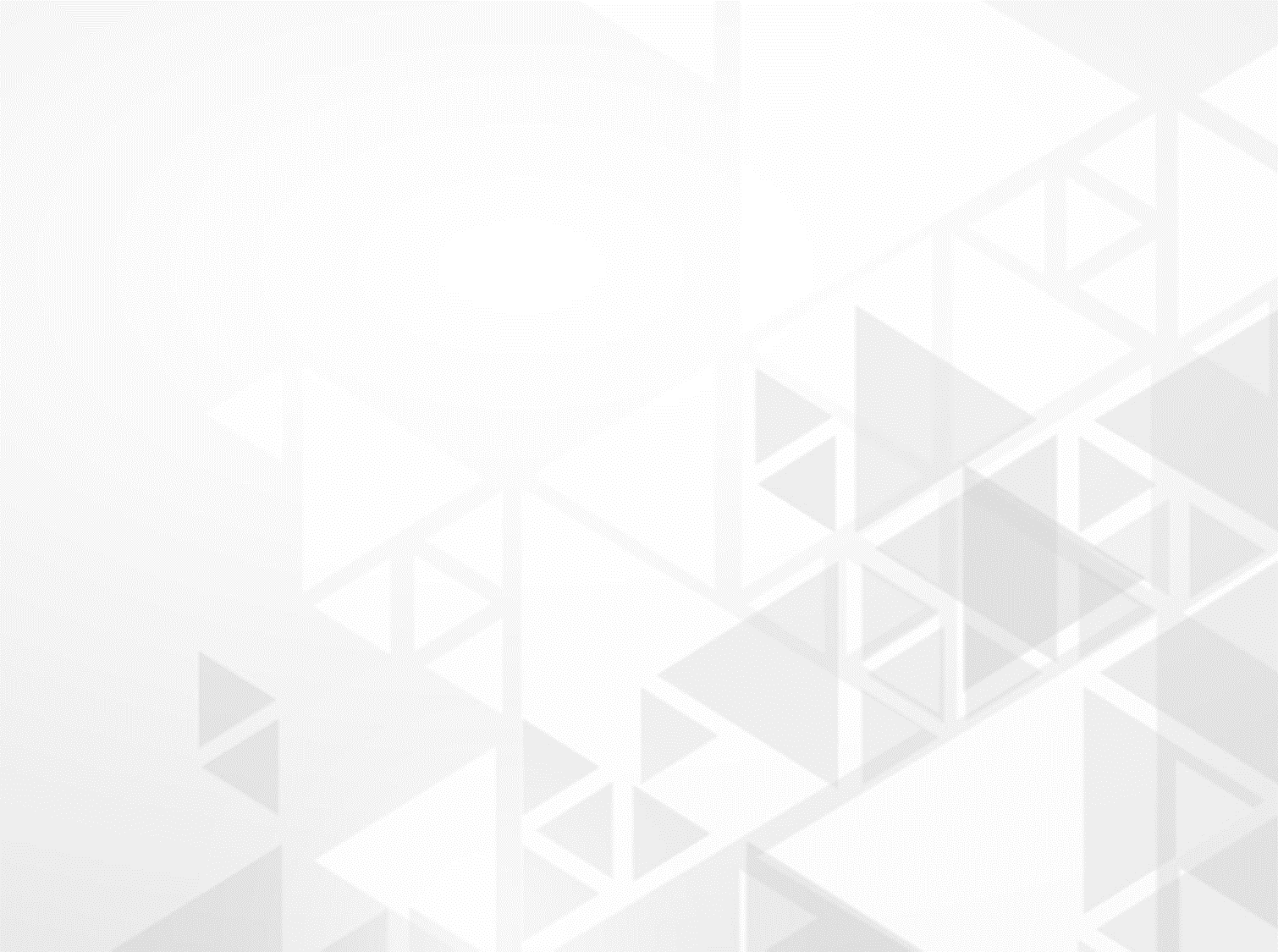 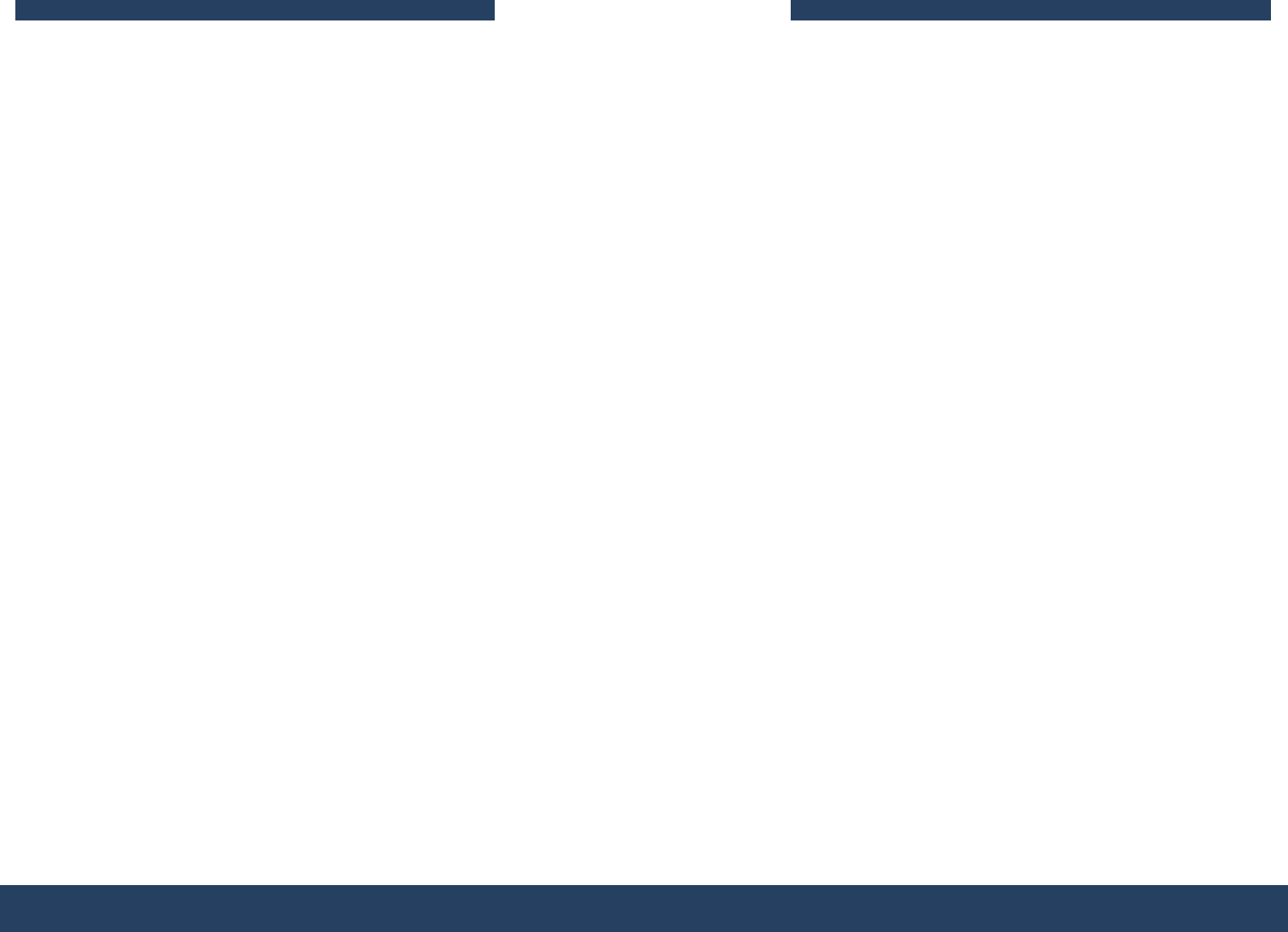 Банковское законодательство - объединение гражданско-правовых норм, регламентирующих финансово-монетарные связи, возникающие при воплощении в жизнь банками, кредитными организациями и финансовыми учреждениями своей работы.
Вопросы банковской деятельности находят свое воспроизведение в многообразии видов права - конституционном, административном, гражданском, уголовном, гражданско-процессуальном, уголовно-процессуальном и др.
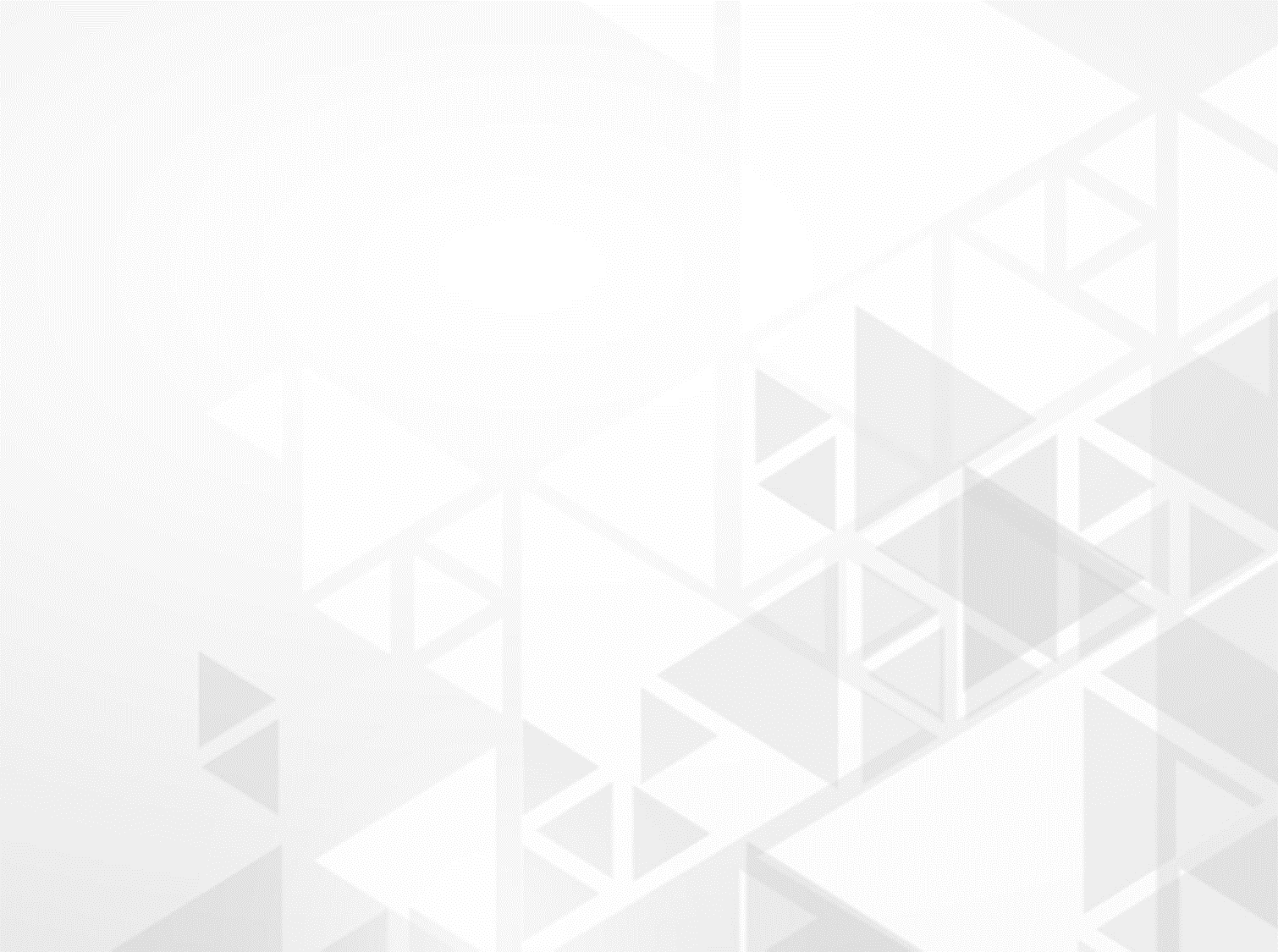 Задачи кредитной и денежной политики государства регламентируют конституционные нормы. Они же устанавливают органы, которым разрешено выполнять функции управления кредитной системой, а также систему их образования и принципов осуществления поставленных перед ними задач.
Приводя пример, в соответствии с и. «ж» ст. 71 Конституции РФ в ведении Российской Федерации находятся, в частности:
финансовое, валютное, кредитное, таможенное регулирование;
денежная эмиссия;
основы ценовой политики.
	Данное положение устанавливает, что юридическое регулирование банковской деятельности может реализовываться только на федеральном уровне. Защита и обеспечение устойчивости рубля, при осуществлении своей основной деятельности – вот главный принцип суверенитета Центрального Банка России от иных государственных органов, закрепленный в части 2 статьи 75 Конституции Российской Федерации.
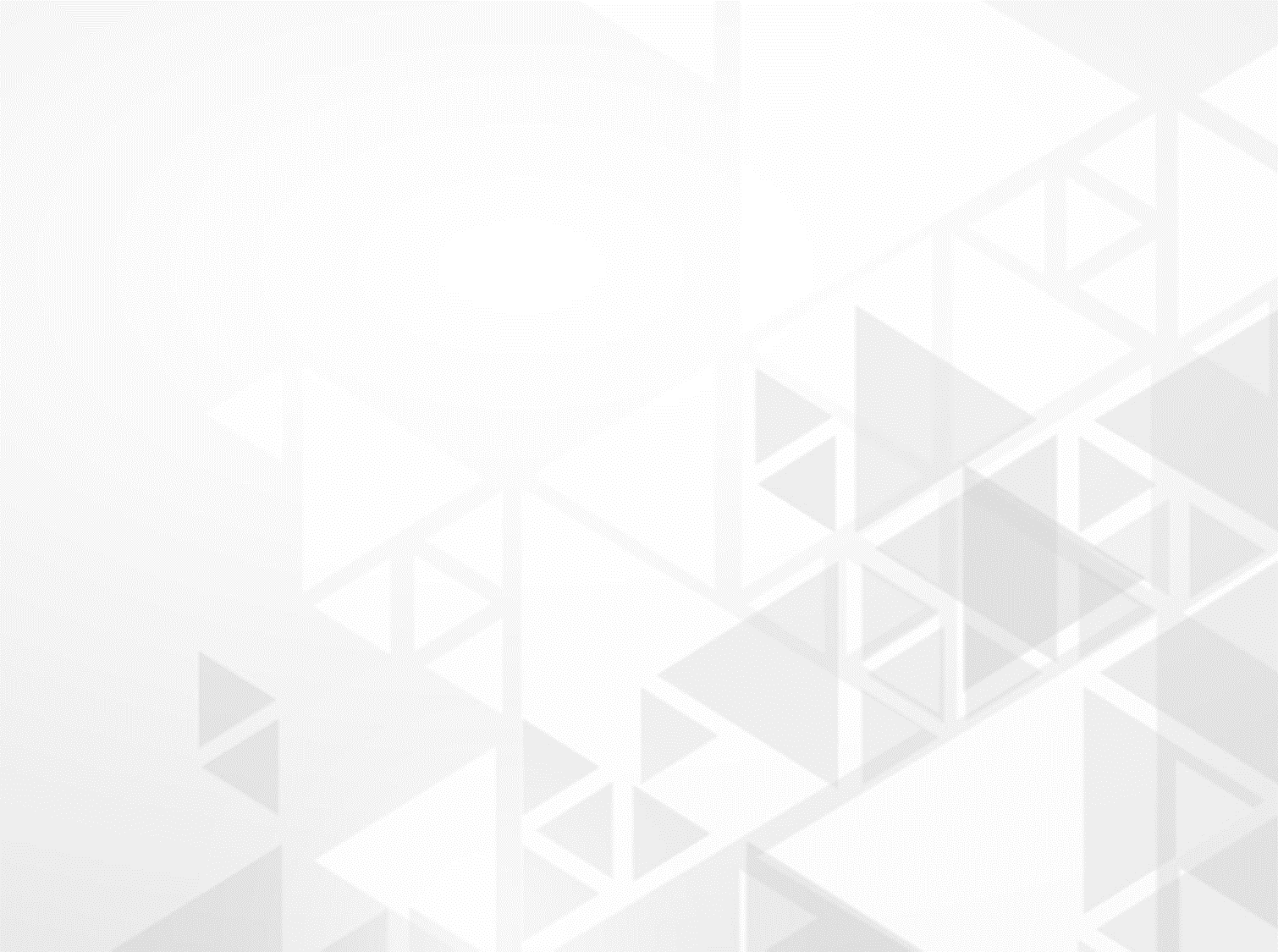 Гражданский кодекс Российской Федерации (ГК РФ) включает в себя свод норм гражданского законодательства, которые составляют юридическую основу для реализации деятельности банков. В статьях ГК Российской Федерации заключены ответы на такие вопросы как:
функционирование в кредитной области, основанное на праве положения субъектов, которые принимают участие в гражданском обороте;
исполнение государственной регистрации и окончание деятельности кредитных образований;
общие инструкции о положении юридических лиц и праве их собственности;
принципы осуществления соглашений;
режимы заключения договоров и обязательств;
контракты, практикуемые в банковском функционировании;
проблемы расчетов, параметры конфиденциального управления имуществом, вопросы финансового лизинга и многое другое.
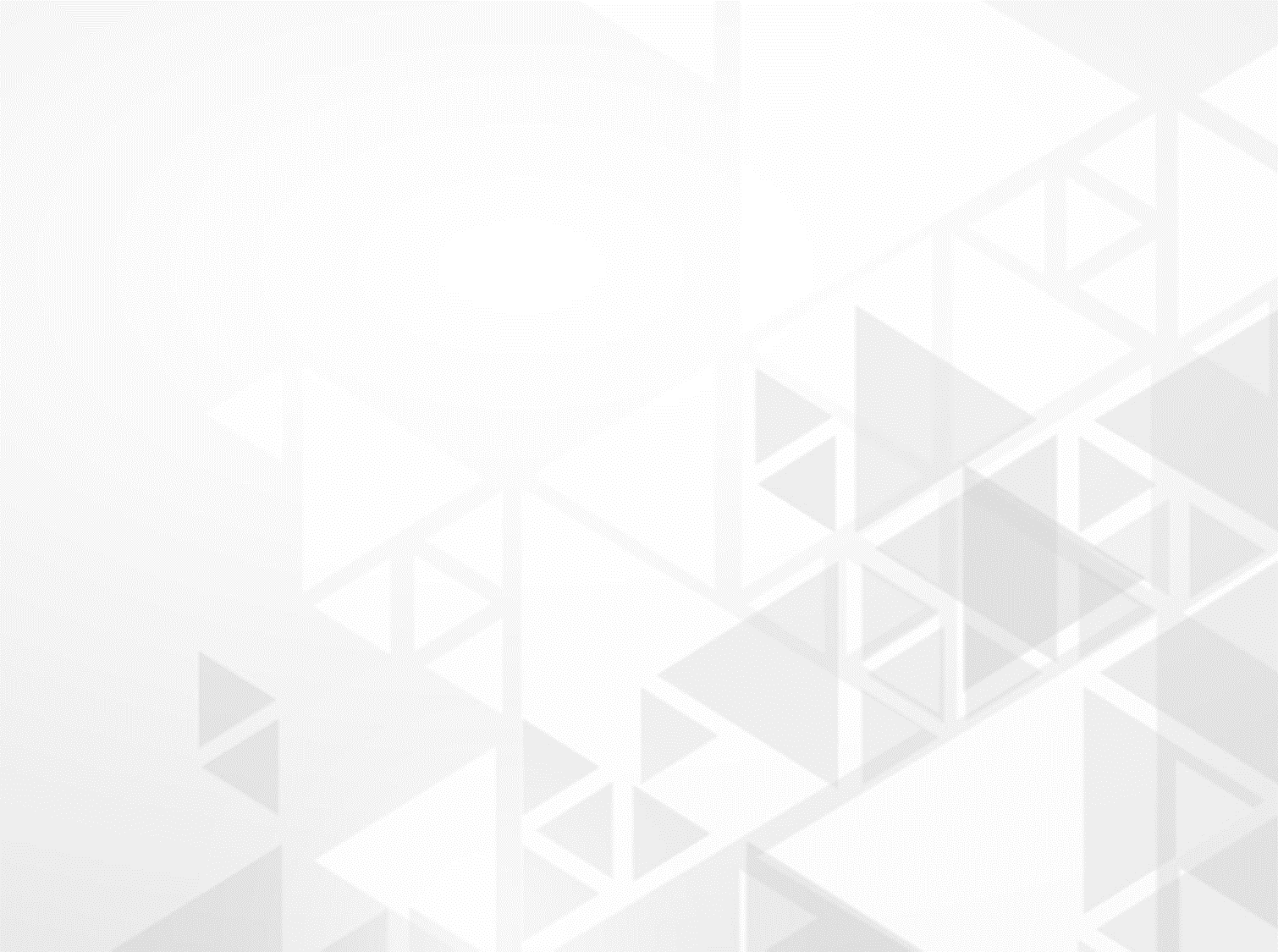 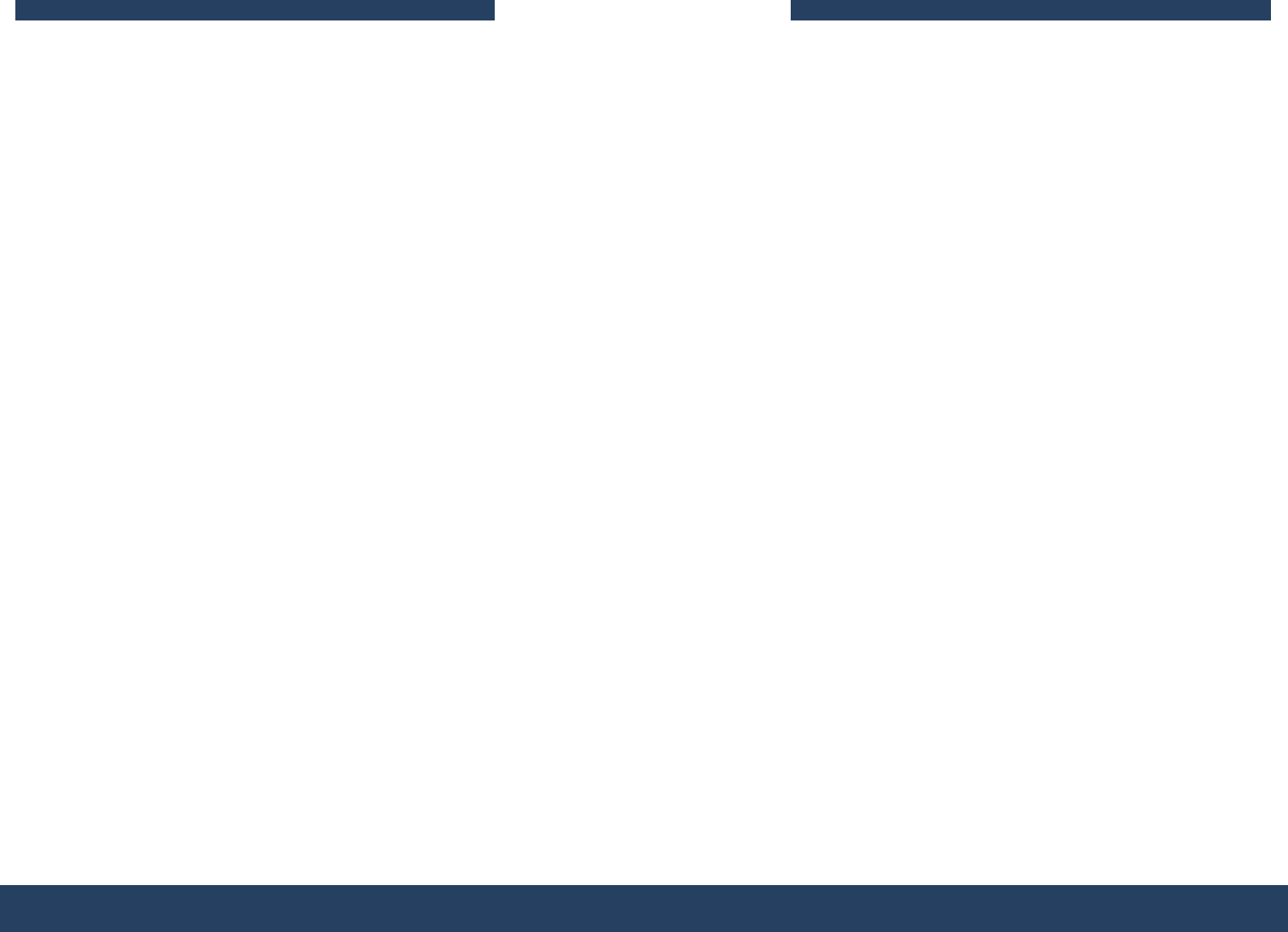 Законодательные и подзаконные акты содержат в себе принципы административного права, а также должны обеспечивать регулирование банковской структуры в целом.
Обязательными для исполнения для всех коммерческих банков являются нормативные положения банковского законодательства или управления, а также различные инструкции, положения и иные документы органов банковского контроля, считающиеся законодательными.
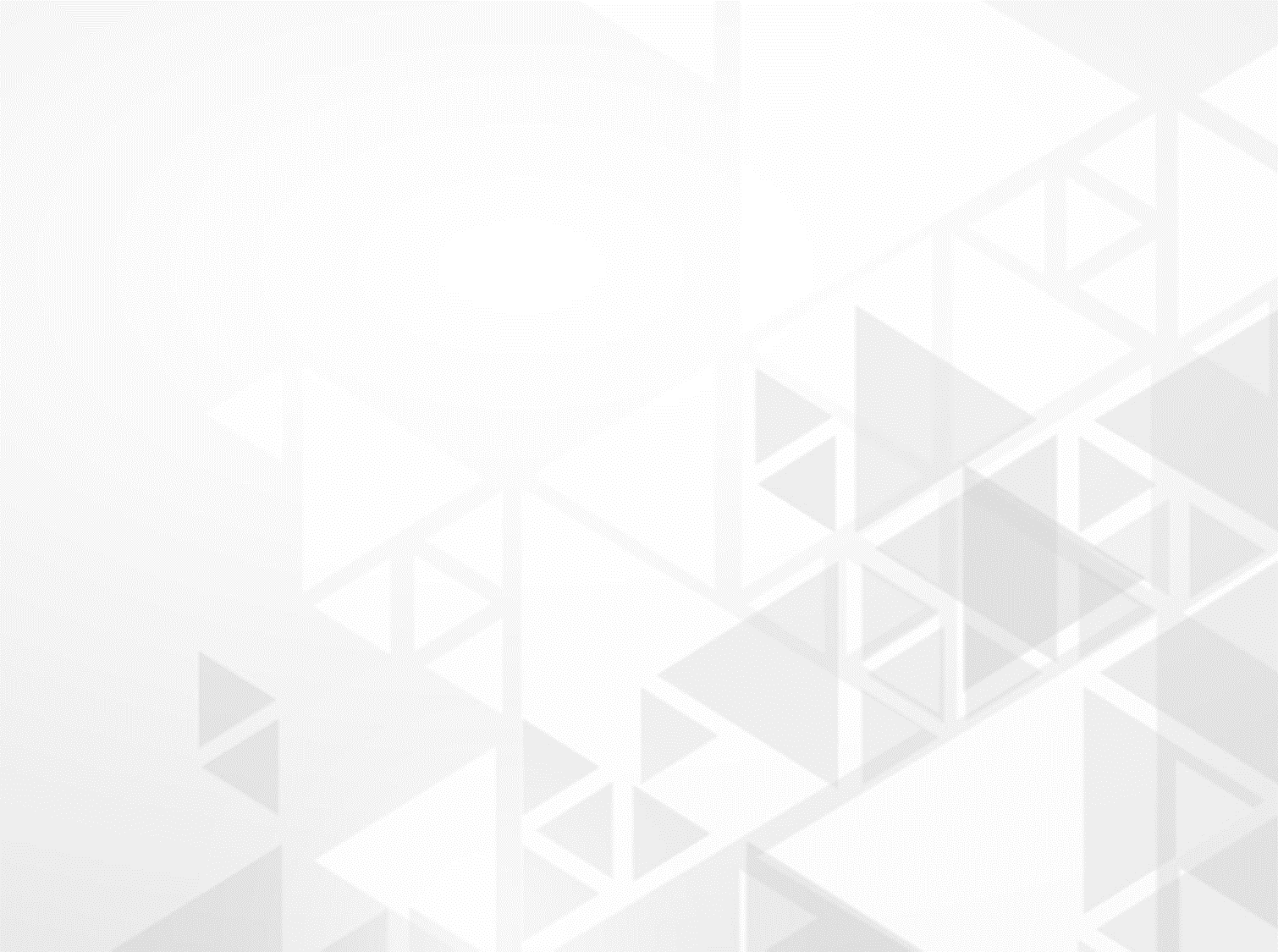 Самую главную и очень важную нишу занимает Федеральный закон «О Центральном банке Российской Федерации (Банке России)» от 10.07.2002 № 86-ФЗ, определивший юридическое положение Банка России, включающее в себя:
правила его организации, главные задачи и назначения, связь с органами государственного руководства, структуру руководства Банка России и  его осведомленность;
систему отчетности Банка России, вопросы организации имеющегося в наличие денежного обращения, осуществление и основные инструменты денежно-кредитной политики, перечисление операций Банка России, генеральные инструменты и способы банковских координации и надзора, принципы формирования безналичных расчетов;
порядок вступления в силу нормативных актов;
положение, Устав о правах и обязанностях работников Банка России.
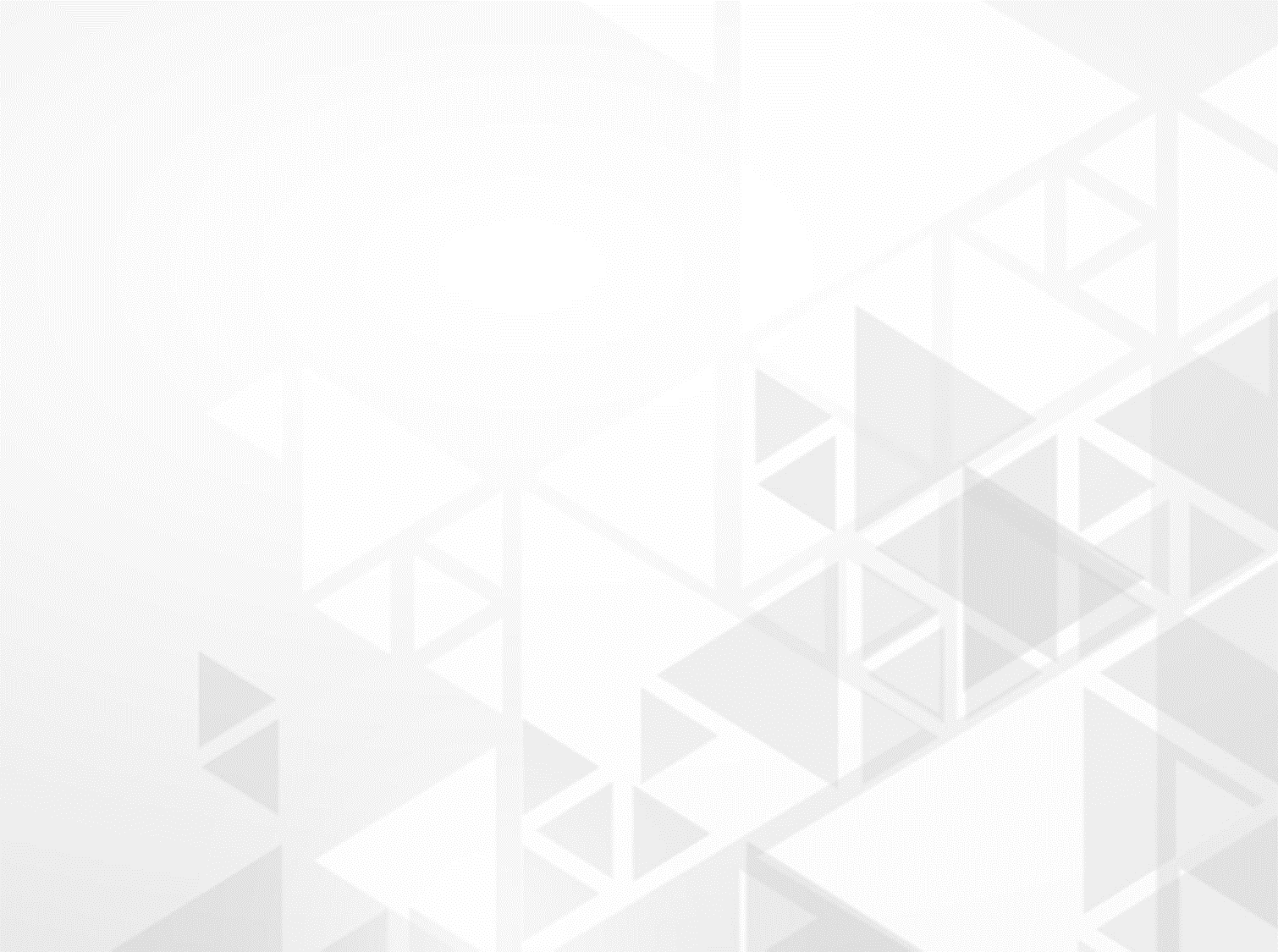 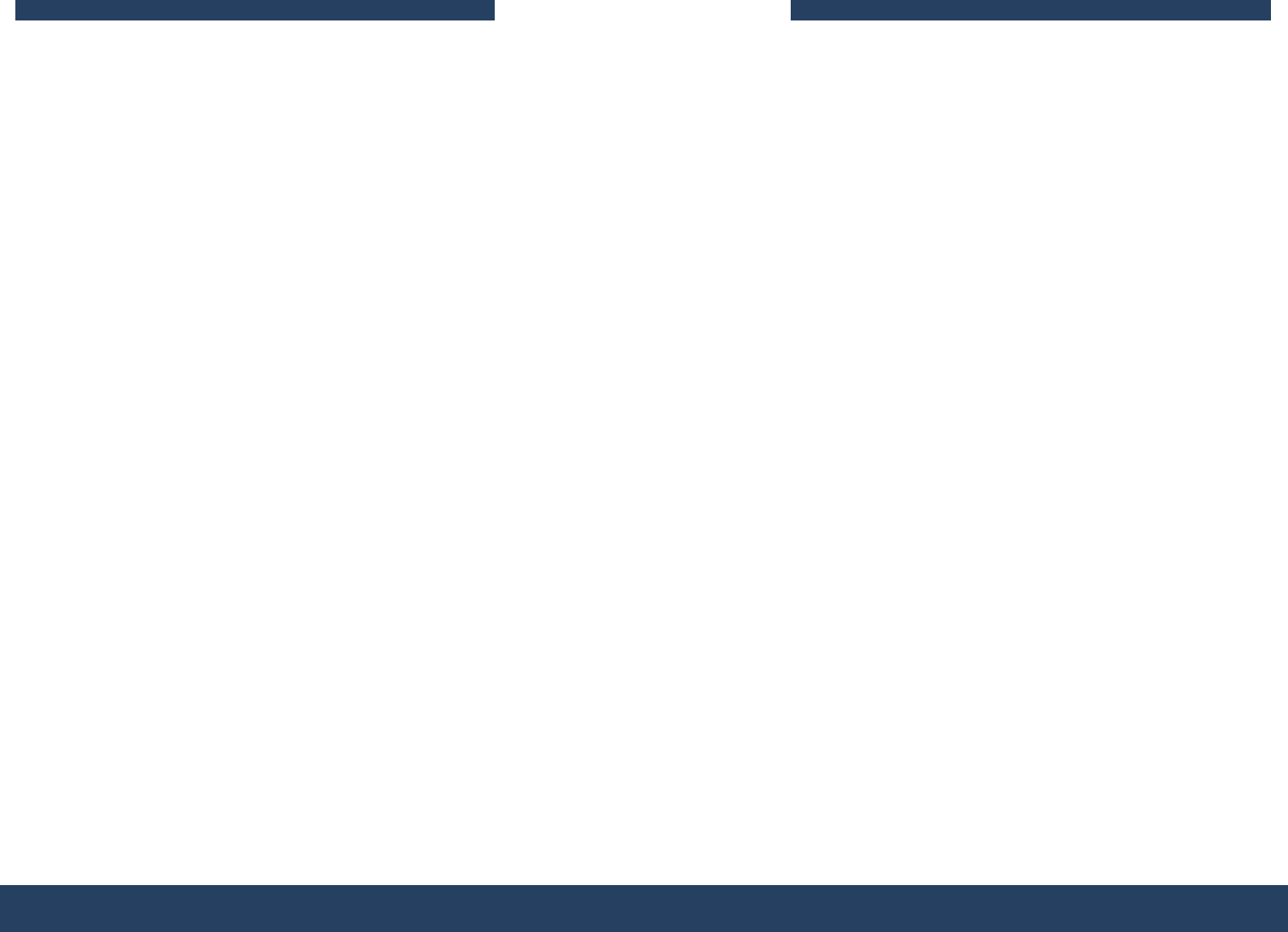 Другим важным по значению является Федеральный закон «О банках и банковской деятельности» от 02.12.1990 № 395-1, устанавливающий представление о кредитной организации, банке и небанковских кредитных организациях, банковской системе Российской Федерации, определяющий номенклатуру банковских операций, отличительные черты деятельности кредитных организаций на рынке ценных бумаг, последовательность создания кредитной организации, ее государственной регистрации и лицензирования, причины для отзыва лицензий, порядок открытия филиалов и представительств, принципы обеспечения устойчивости деятельности кредитных организаций, банковскую тайну, права и обязанности кредитных организаций и др.
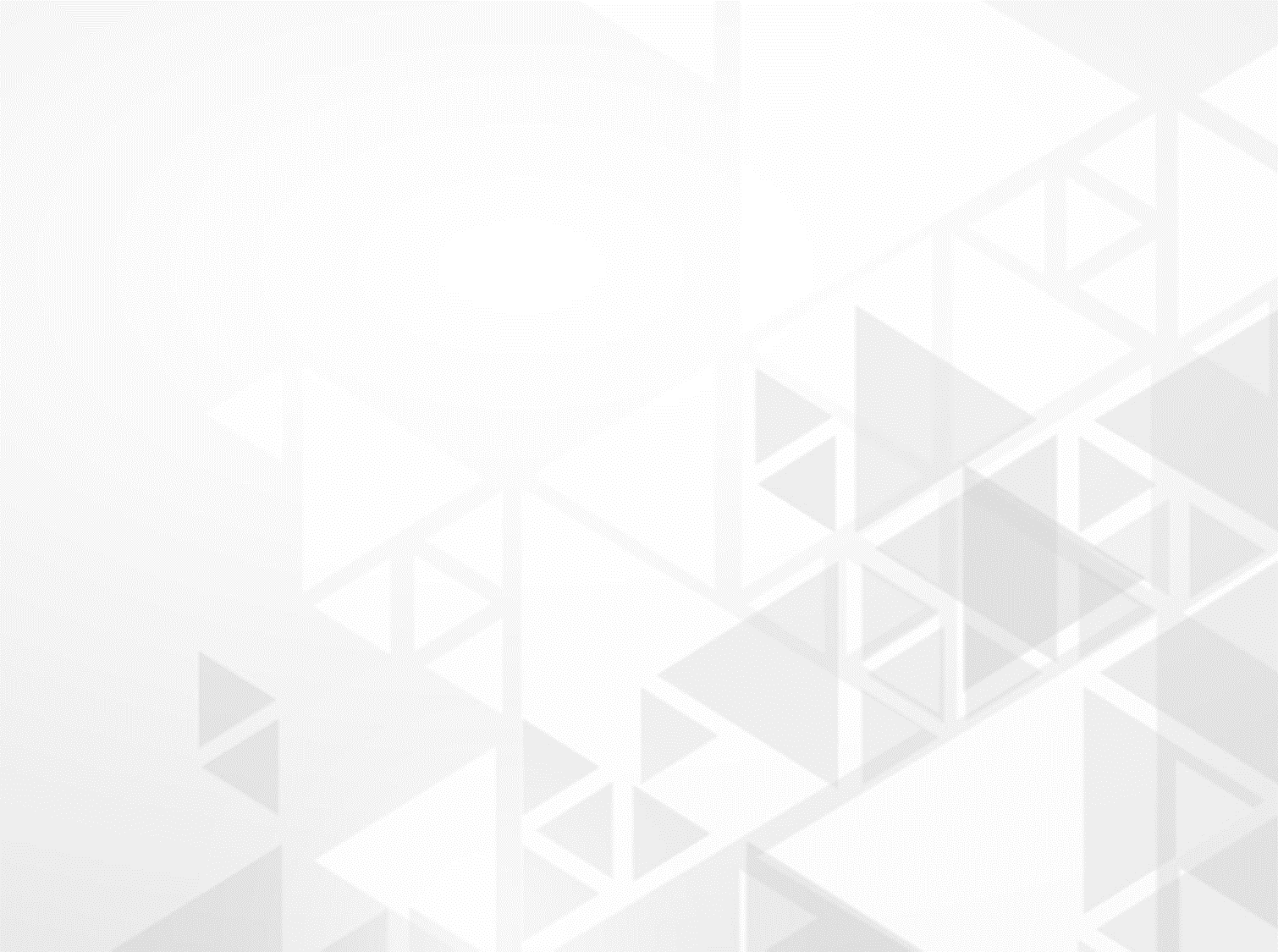 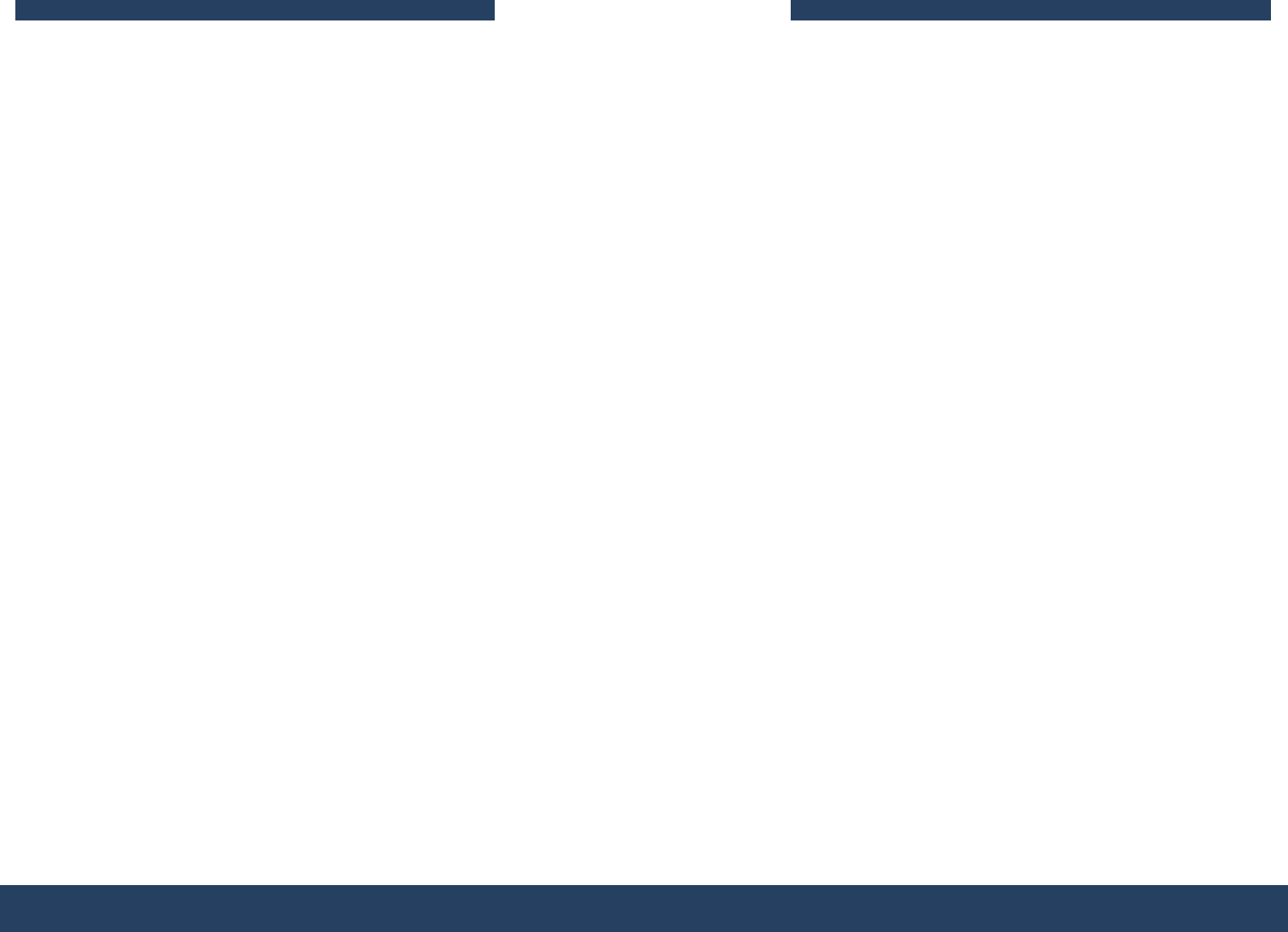 Федеральный закон «О несостоятельности (банкротстве)» от 26.10.2002 № 127-ФЗ определяет порядок и условия осуществления мер по предупреждению несостоятельности (банкротства) кредитных организаций, в том числе:
- финансового оздоровления кредитных организаций
- назначение временной администрации по управлению кредитной организацией
- реорганизации кредитных организаций.
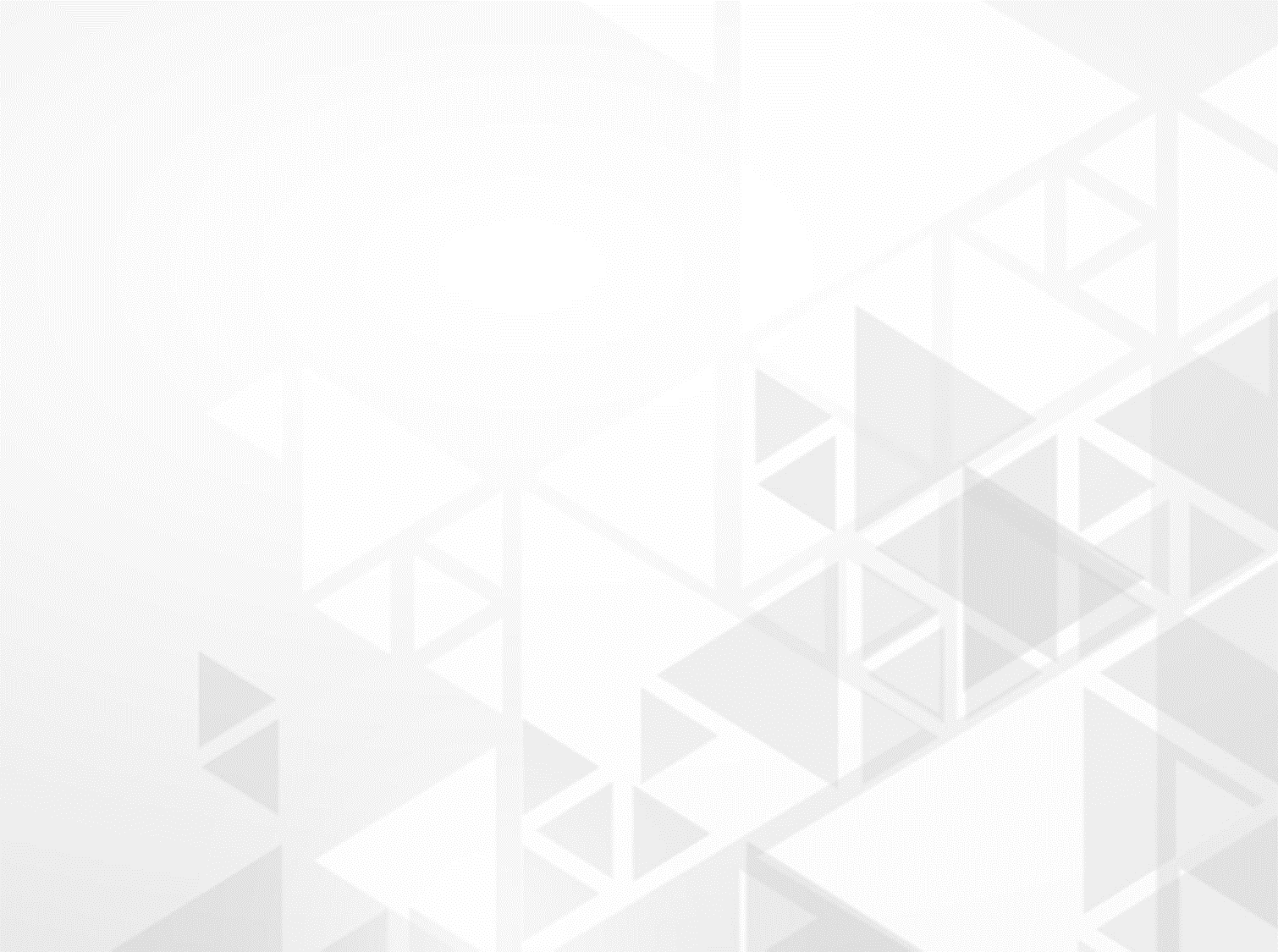 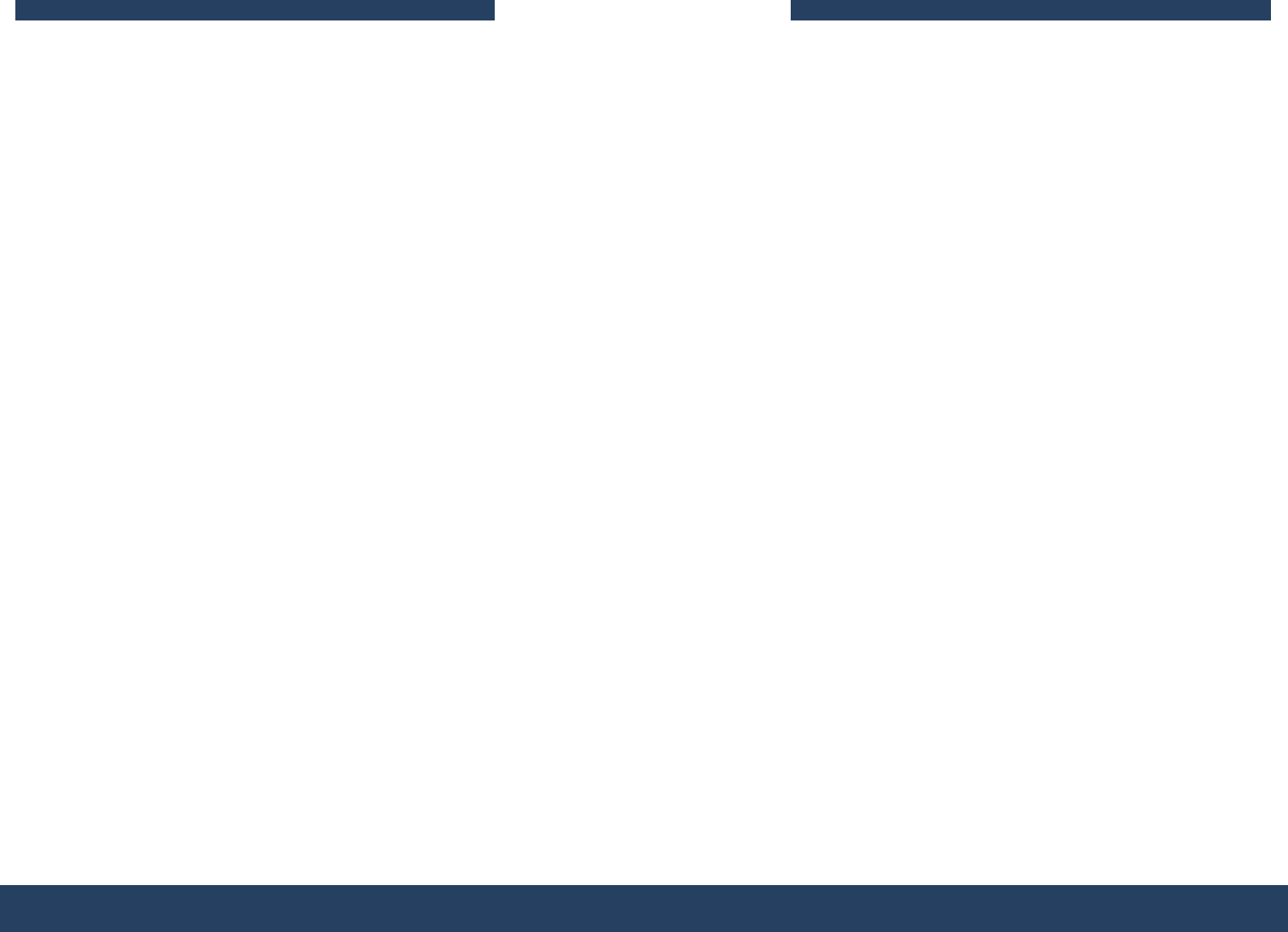 Федеральный закон «О противодействии легализации (отмыванию) доходов, полученных преступным путем, и финансированию терроризма» от 07.08.2001 № 115-ФЗ в котором представлены:
- меры направленные на противодействие легализации преступных доходов
-операции с денежными средствами или иным имуществом, подлежащие обязательному контролю 
- права и обязанности организаций, осуществляющих операции с денежными средствами или иным имуществом, в том числе кредитных организаций
- порядок сотрудничества органов государственной власти РФ с компетентными органами иностранных государств.
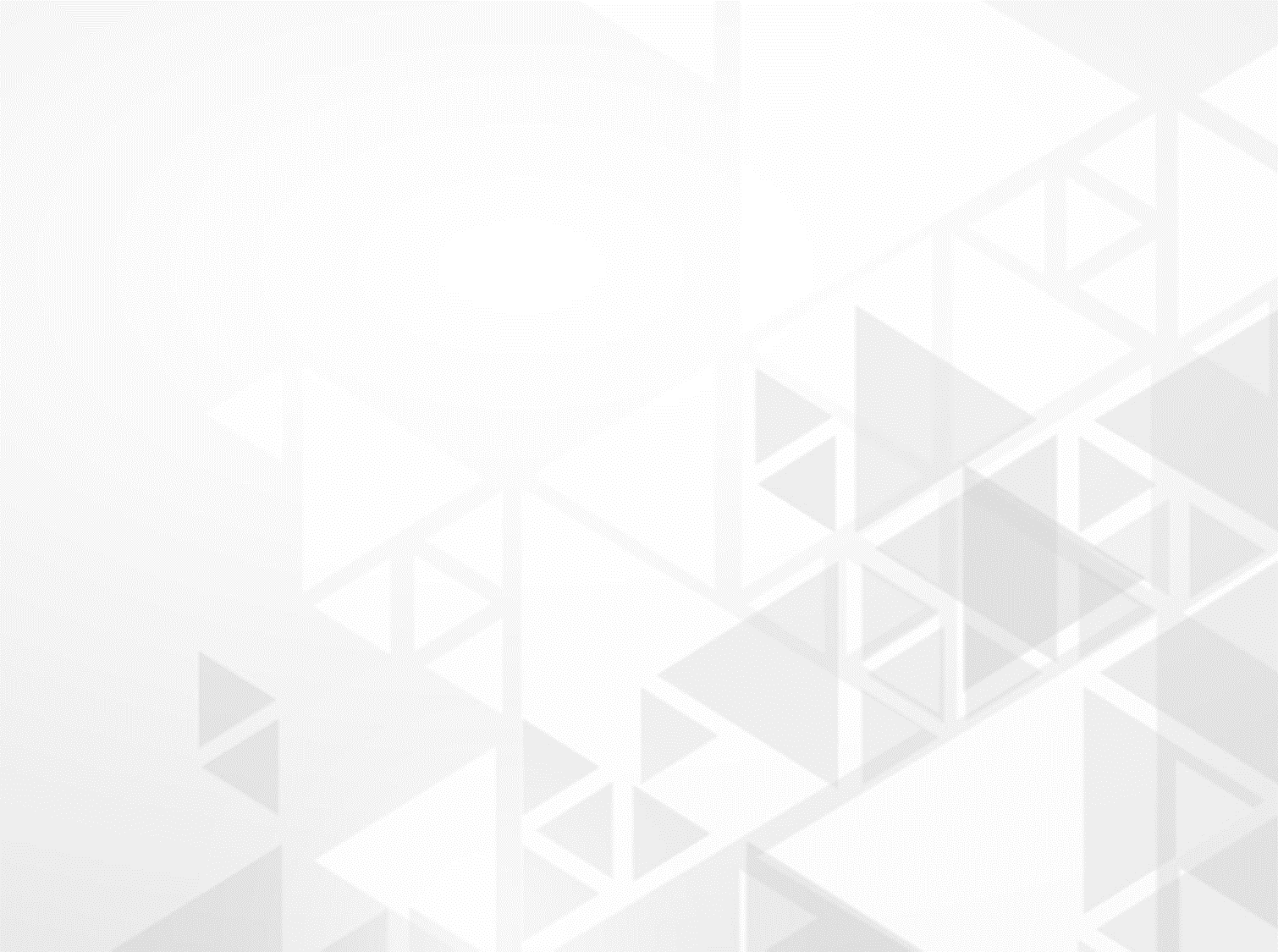 Федеральный закон «О страховании вкладов в банках Российской Федерации» от 23.12.2003 № 177-ФЗ :
- устанавливает порядок функционирования системы страхования вкладов населения в РФ;
- статус, цель деятельности и полномочия агентства по страхованию вкладов.
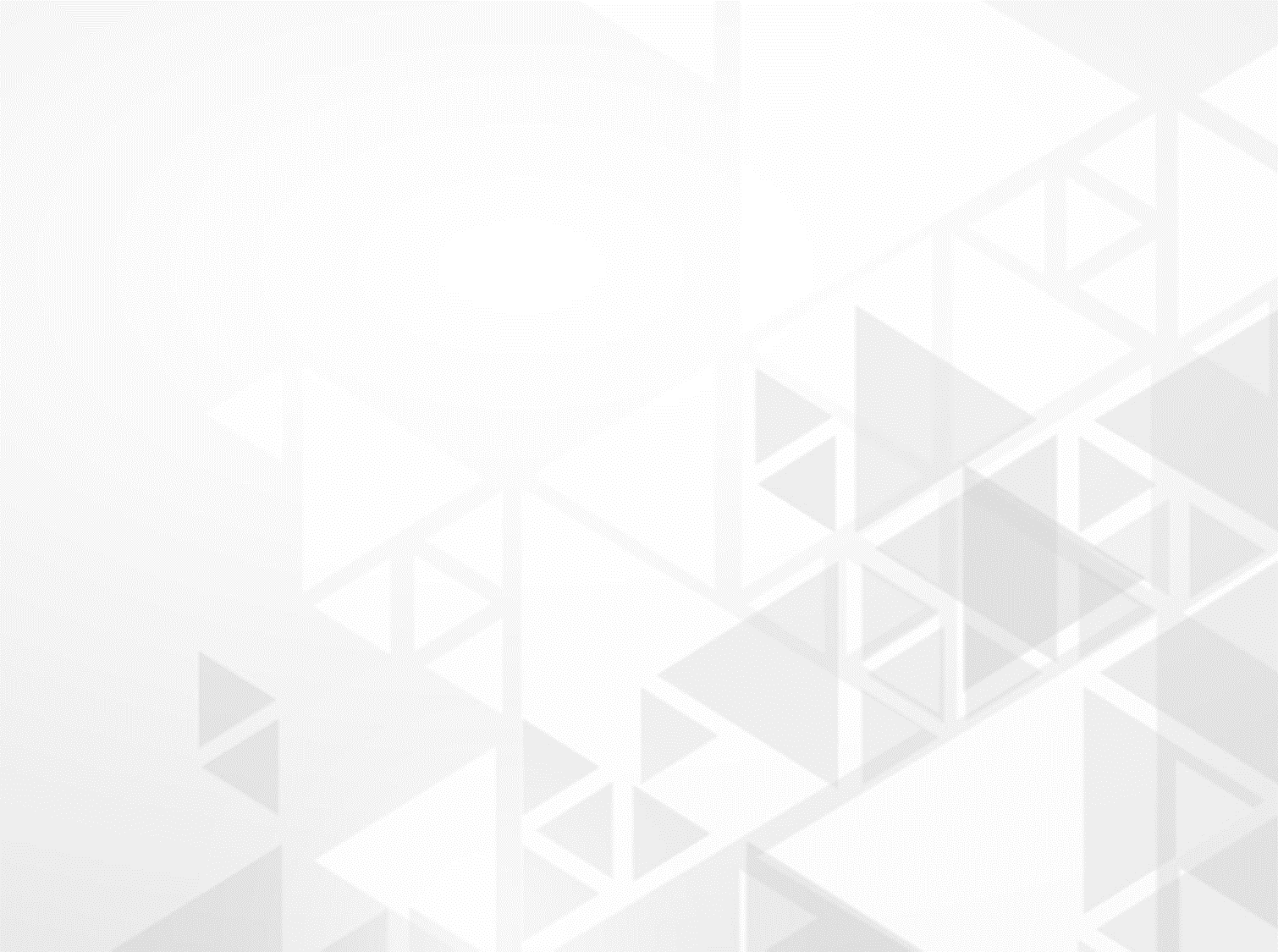 Федеральный закон «О кредитных историях» от 30.12.2004 № 218-ФЗ.
Законом определяются понятие и состав кредитной истории, основания, порядок формирования, хранения и использования кредитных историй, регулируется связанная с этим деятельность бюро кредитных историй, устанавливаются особенности создания, ликвидации и реорганизации бюро кредитных историй, а также принципы их взаимодействия с источниками формирования кредитной истории, заемщиками, органами государственной власти, органами местного самоуправления и Центральным банком Российской Федерации (далее - Банк России), с организациями, в пользу которых вынесено вступившее в силу и не исполненное в течение 10 дней решение суда о взыскании с должника денежных сумм в связи с неисполнением им обязательств по внесению платы за жилое помещение, коммунальные услуги и услуги связи.
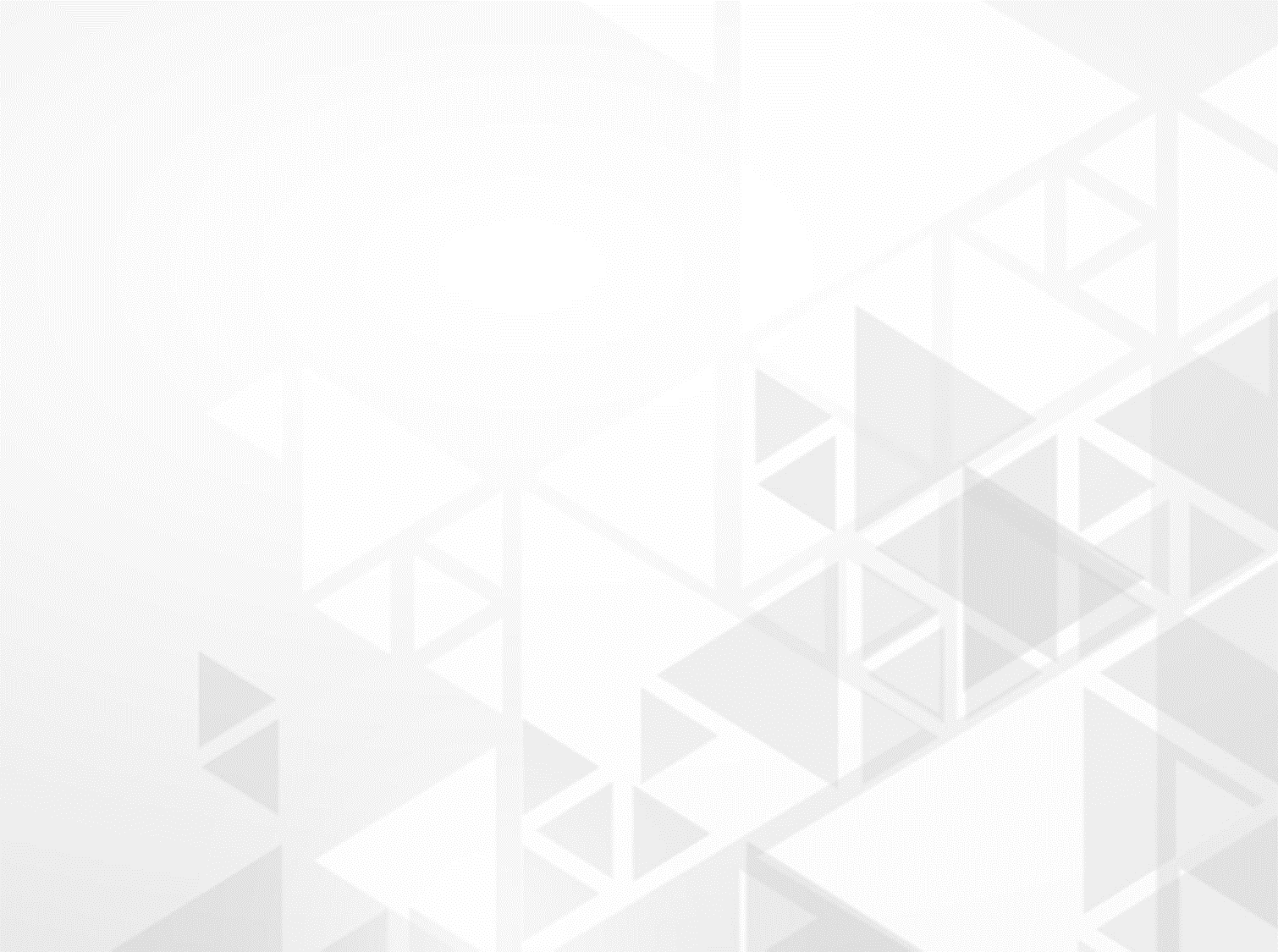 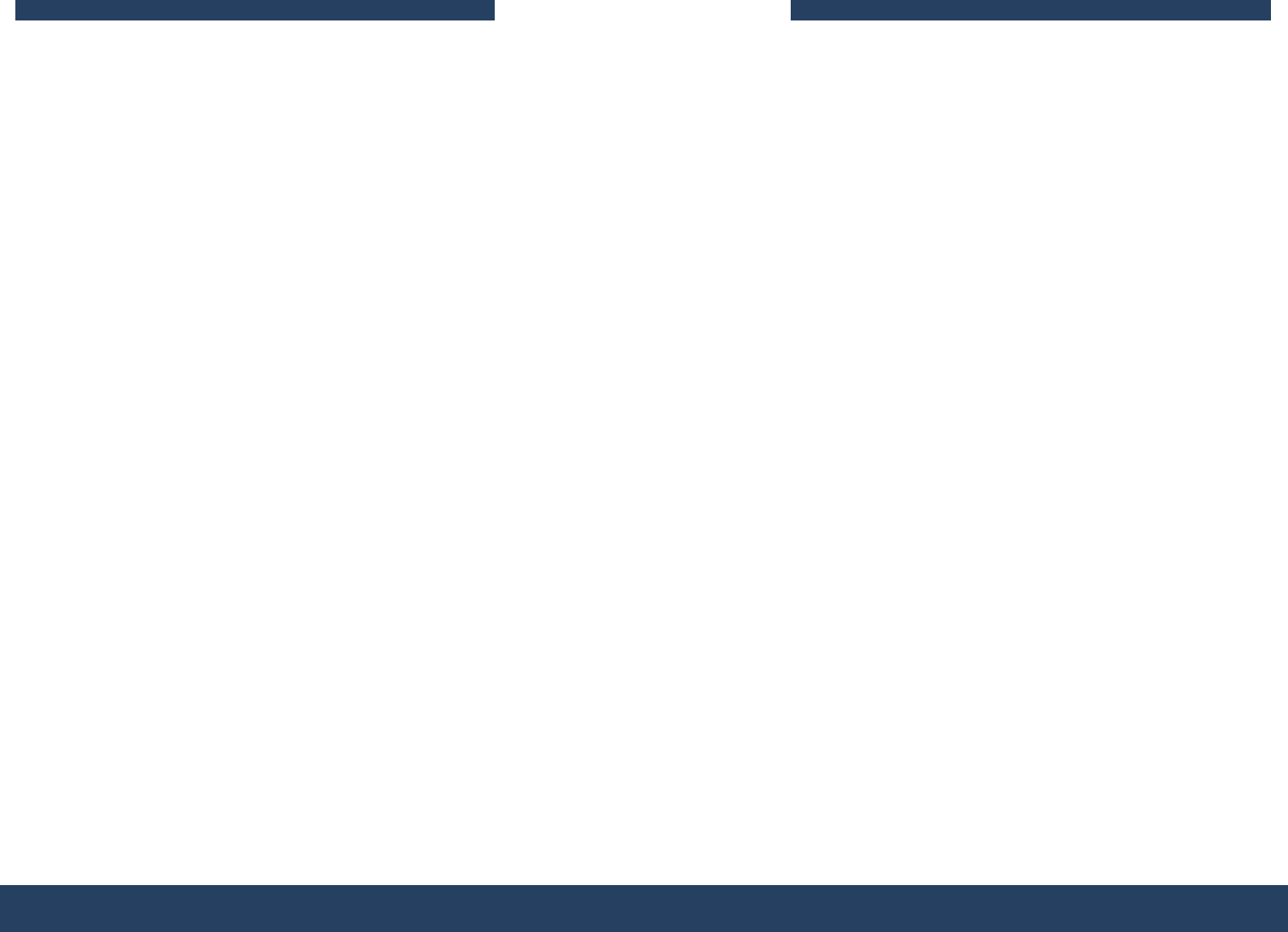 2. Виды правонарушений в 
системе банковской деятельности
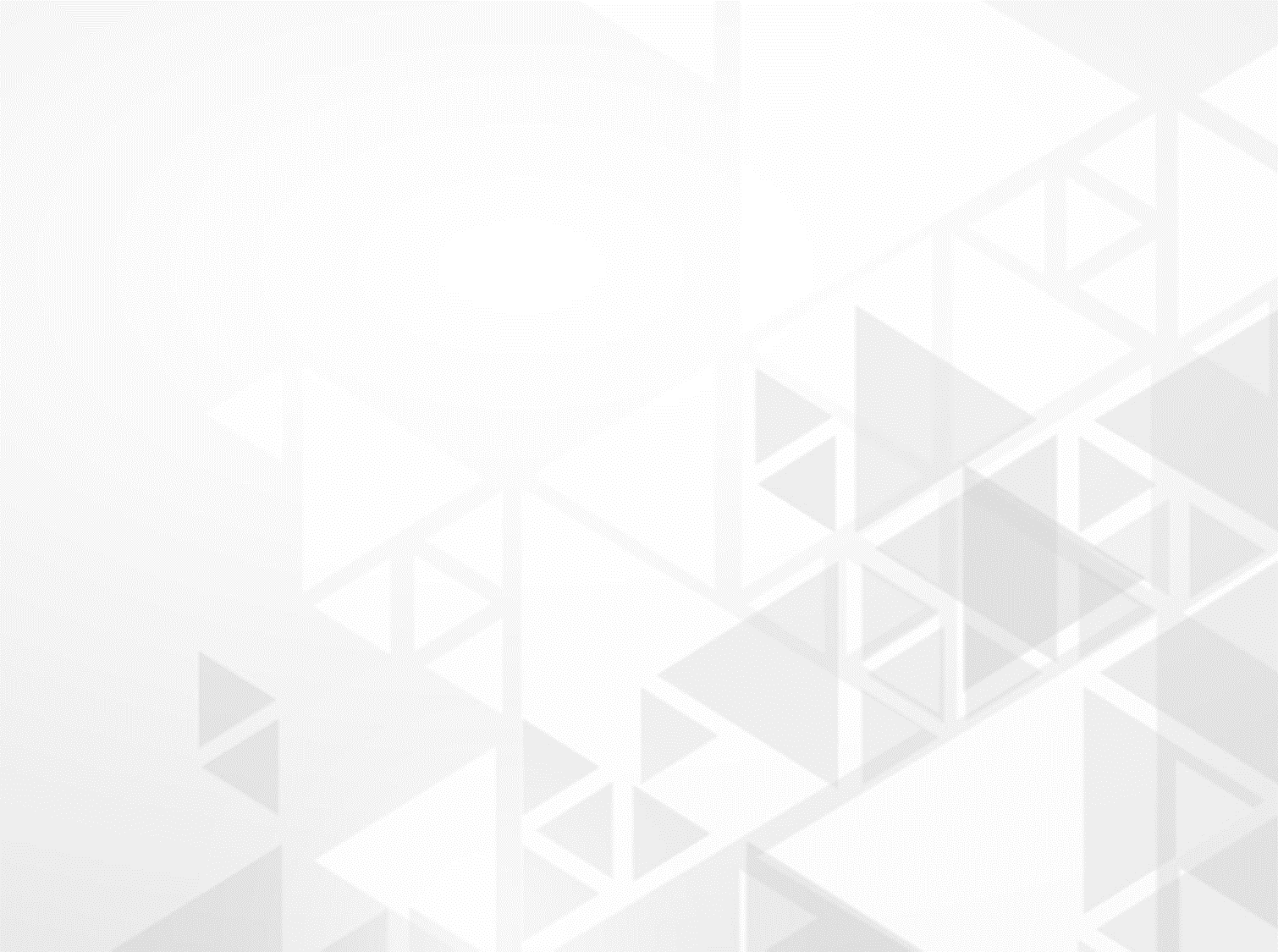 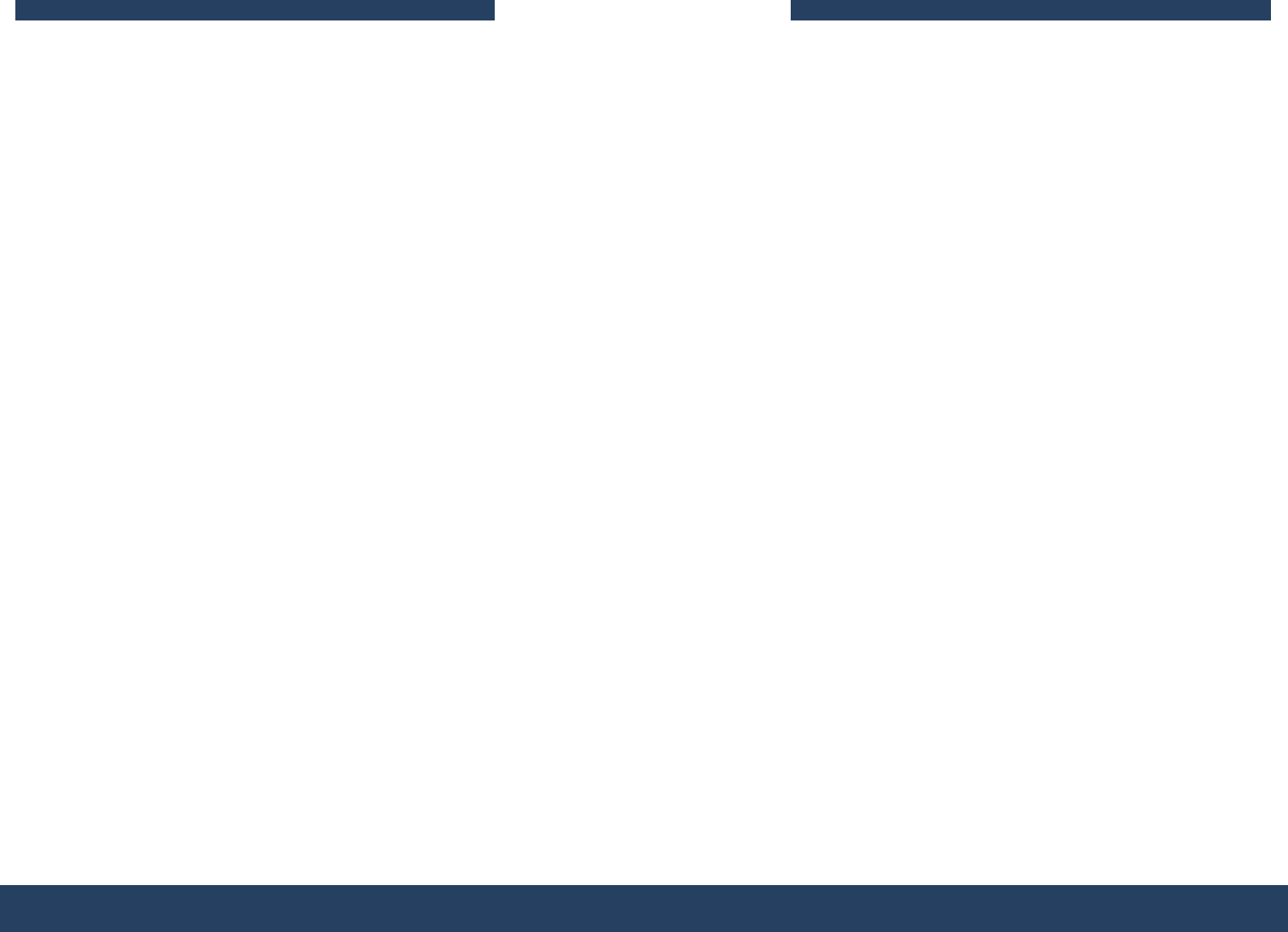 В настоящее время государство ведет активную борьбу с правонарушениями, совершаемыми в сфере банковской деятельности. В связи с чем ужесточаются требования, предъявляемые к коммерческим банкам при осуществлении своей деятельности.
Банковские правонарушения являются весьма разносторонним институтом, поскольку, с одной стороны, инициировать процедуру привлечения к ответственности могут различные субъекты хозяйственного оборота, а, с другой стороны, за совершение банковских правонарушений существует масса способов привлечь к различным видам ответственности.
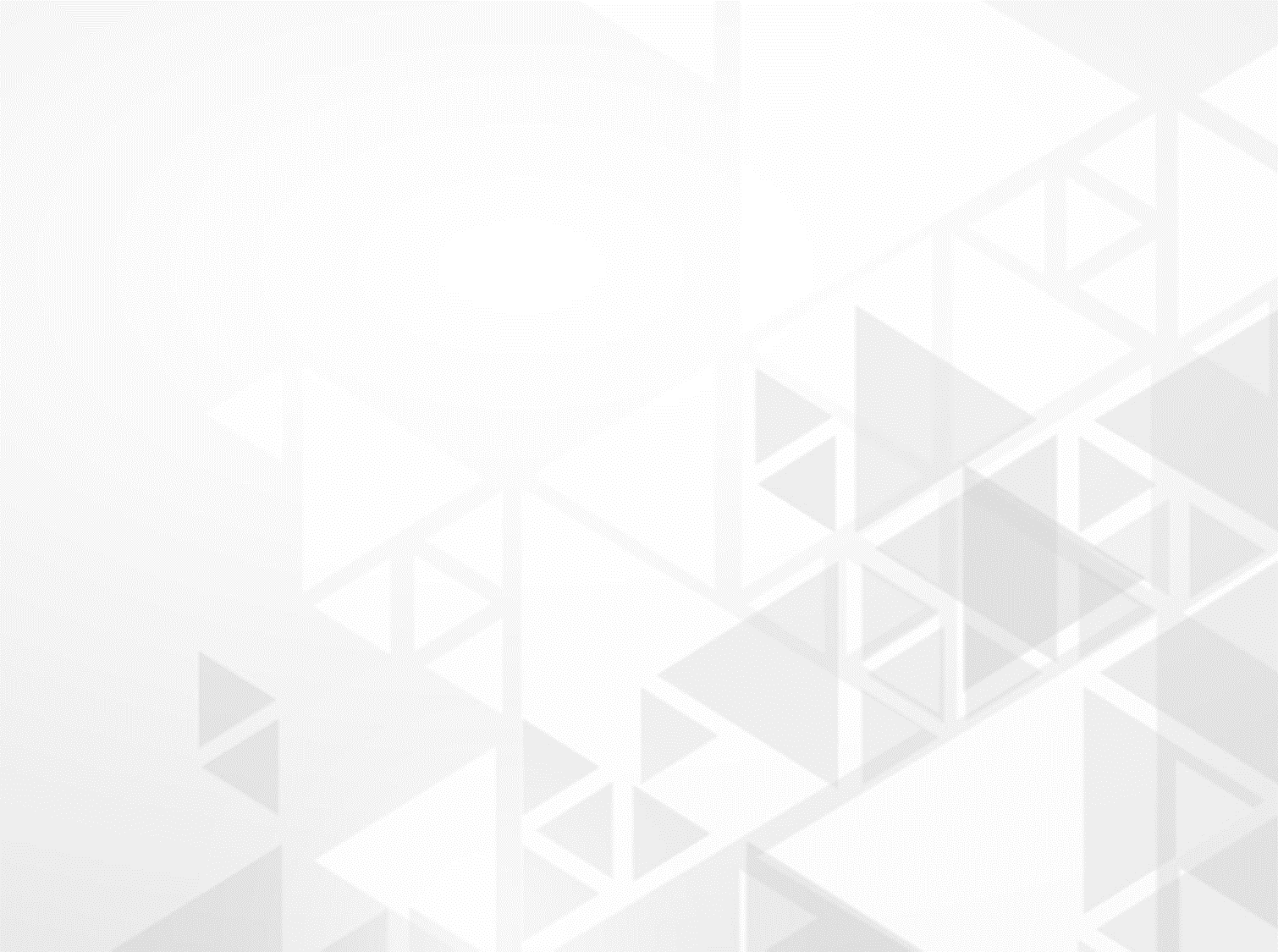 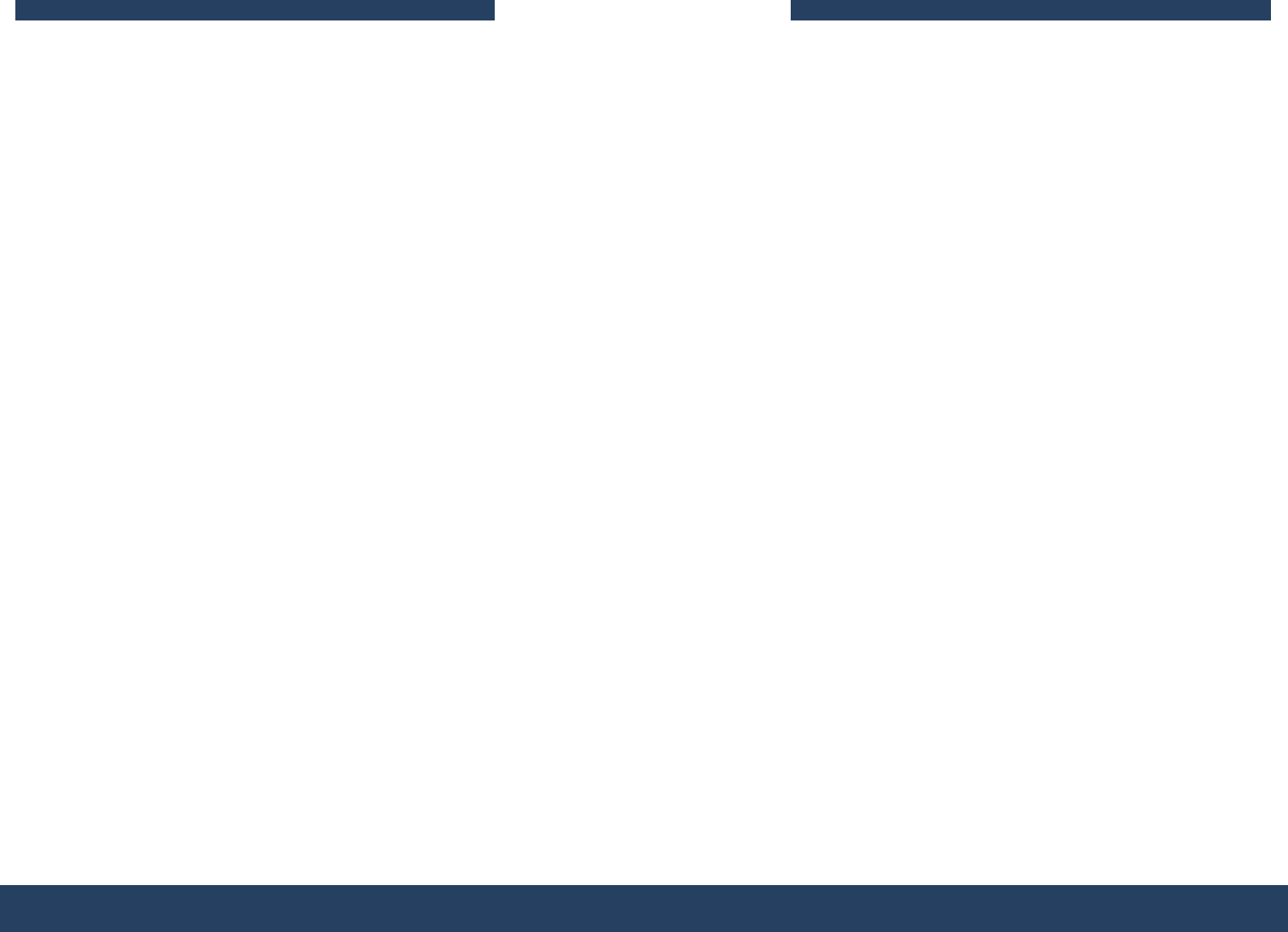 За правонарушения в сфере банковской деятельности и ответственность за их совершение можно разделить по следующей классификации.
1. По сфере ответственности за правонарушения кредитные организации могут привлекаться к уголовной, гражданско-правовой, налоговой, административной ответственности и ответственности, касающейся непосредственно норм банковского законодательства (банковская ответственность).
2. По сфере нарушений (в зависимости от отраслевого направления) банками могут нарушаться нормы банковского, налогового, валютного, гражданского, вексельного, трудового законодательства.
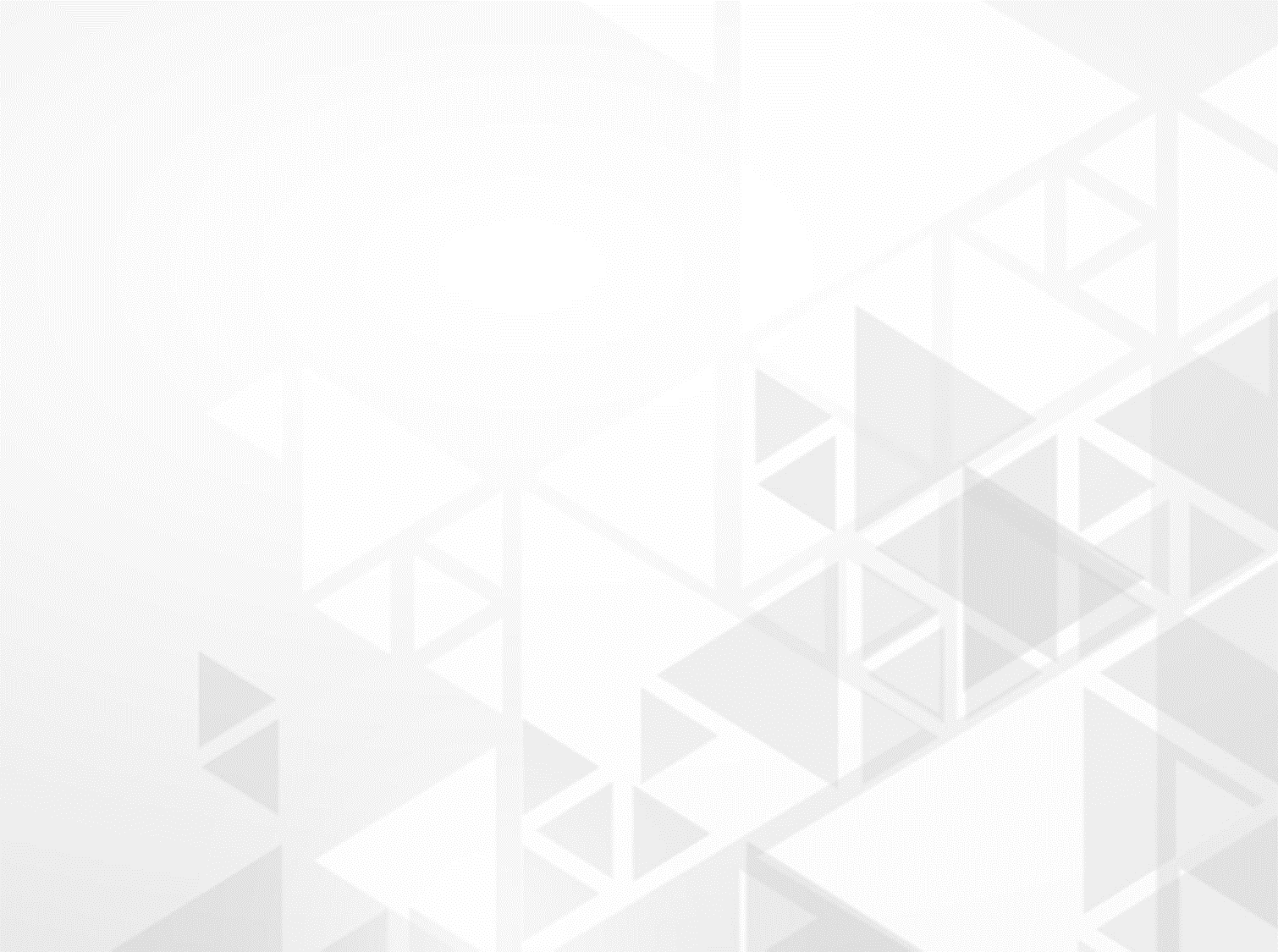 В настоящее время УК РФ установлены следующие преступления, которые относят к банковским:
 незаконная банковская деятельность;
 легализация (отмывание) денежных средств или иного имущества, приобретенных другими лицами преступным путем;
 легализация (отмывание) денежных средств или иного имущества, приобретенных лицом в результате совершения им преступления;
 незаконное получение кредита;
 злостное уклонение от погашения кредиторской задолженности;
 незаконное получение и разглашение сведений, составляющих коммерческую, налоговую или банковскую тайну;
 злоупотребления при эмиссии ценных бумаг;
 изготовление или сбыт поддельных денег или ценных бумаг;
 изготовление или сбыт поддельных кредитных либо расчетных карт и иных платежных документов;
преднамеренное банкротство;
 уклонение от уплаты налогов и (или) сборов с организации.
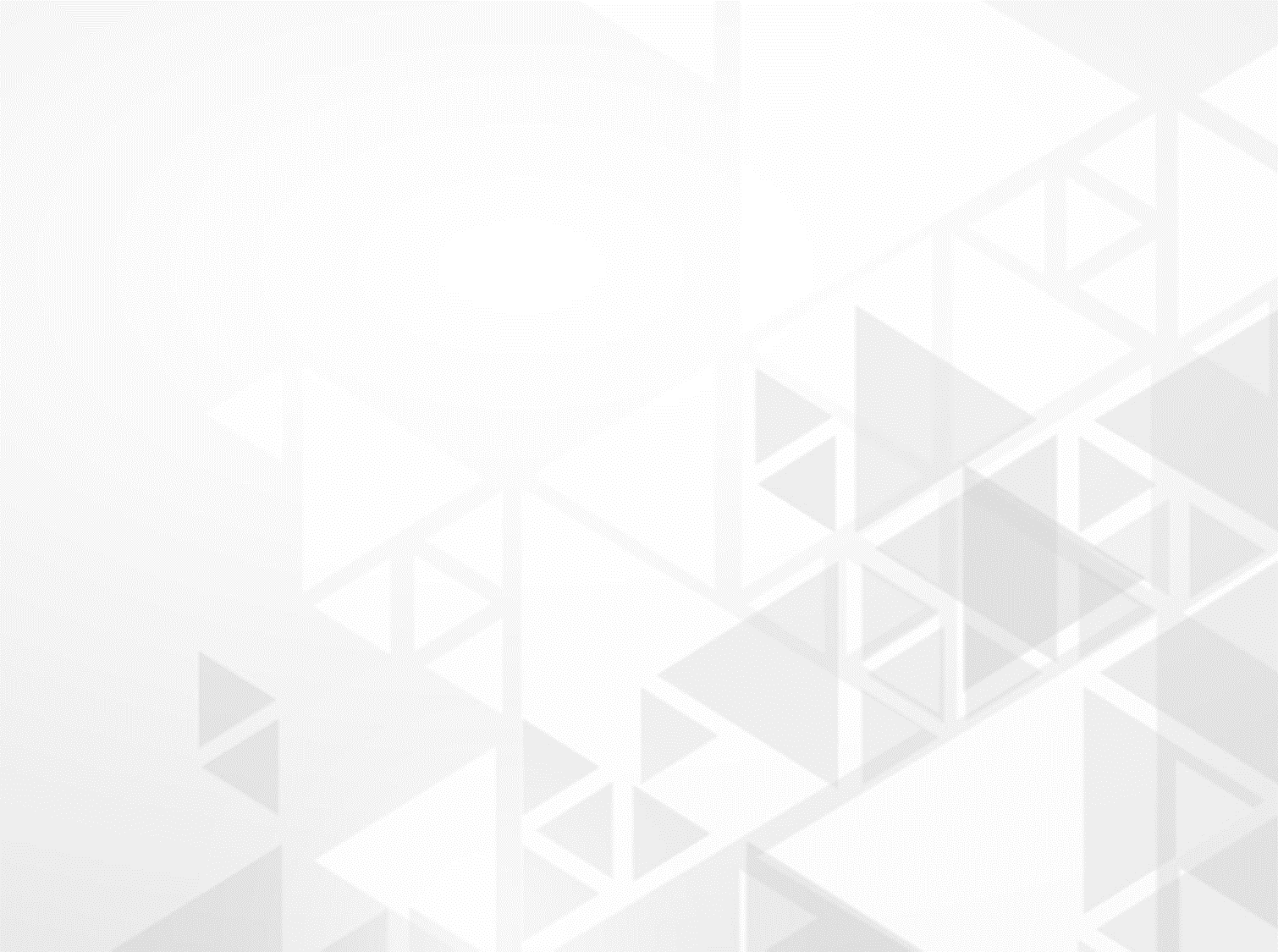 Кроме того, неправомерными могут быть признаны следующие действия:
 открытие расчетных счетов, депозитных счетов по неполным основаниям – на основе фиктивных документов или по непроверенным документам; вследствие ошибок работников; с использованием криминальных схем.
 не проведение (несвоевременное проведение) банковских операций – например, задержка платежа; 
 не зачисление, неполное зачисление средств на расчетный счет.
 несвоевременное информирование налогового органа об открытии или закрытии расчетного счета фирмы.
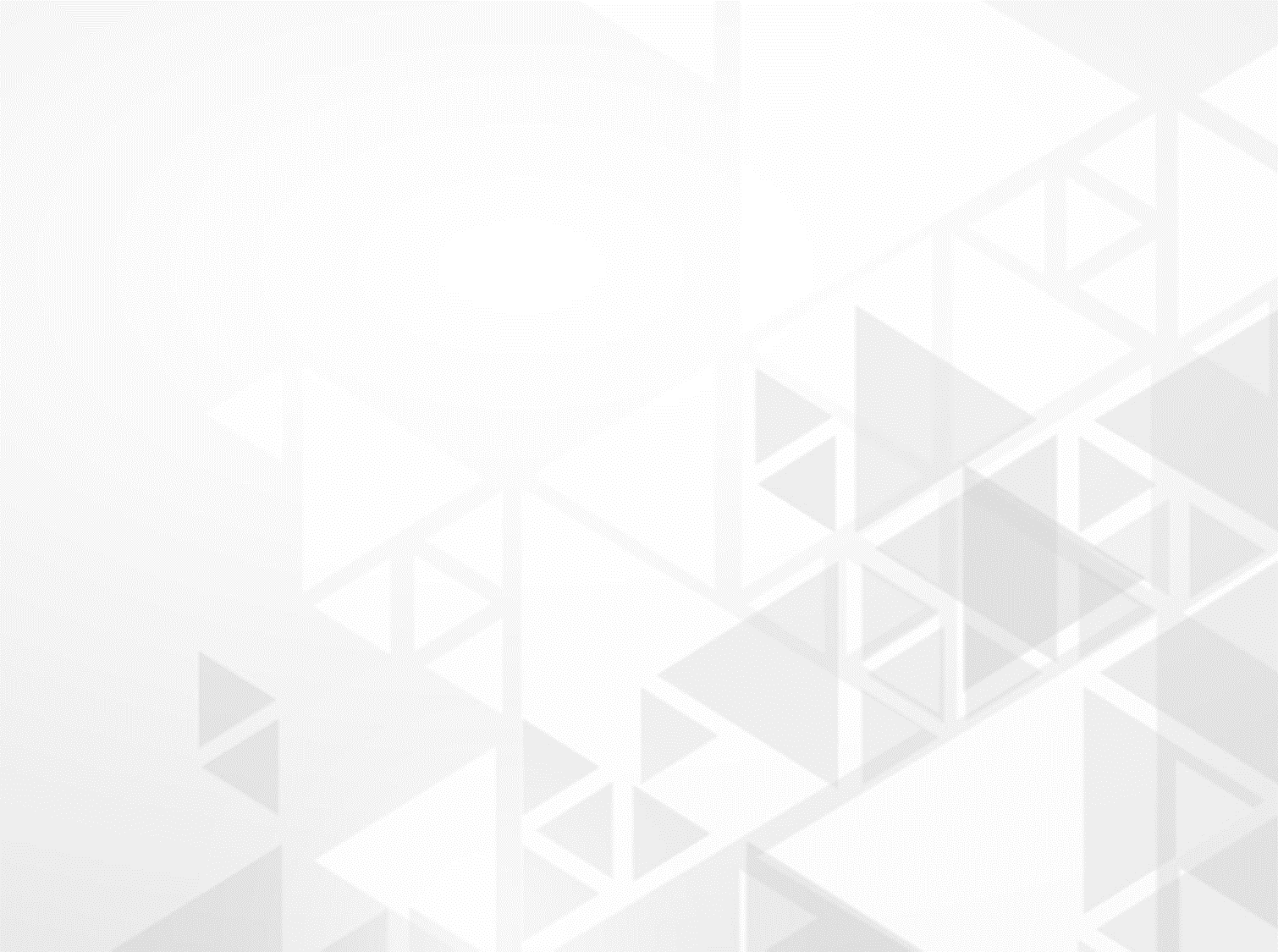 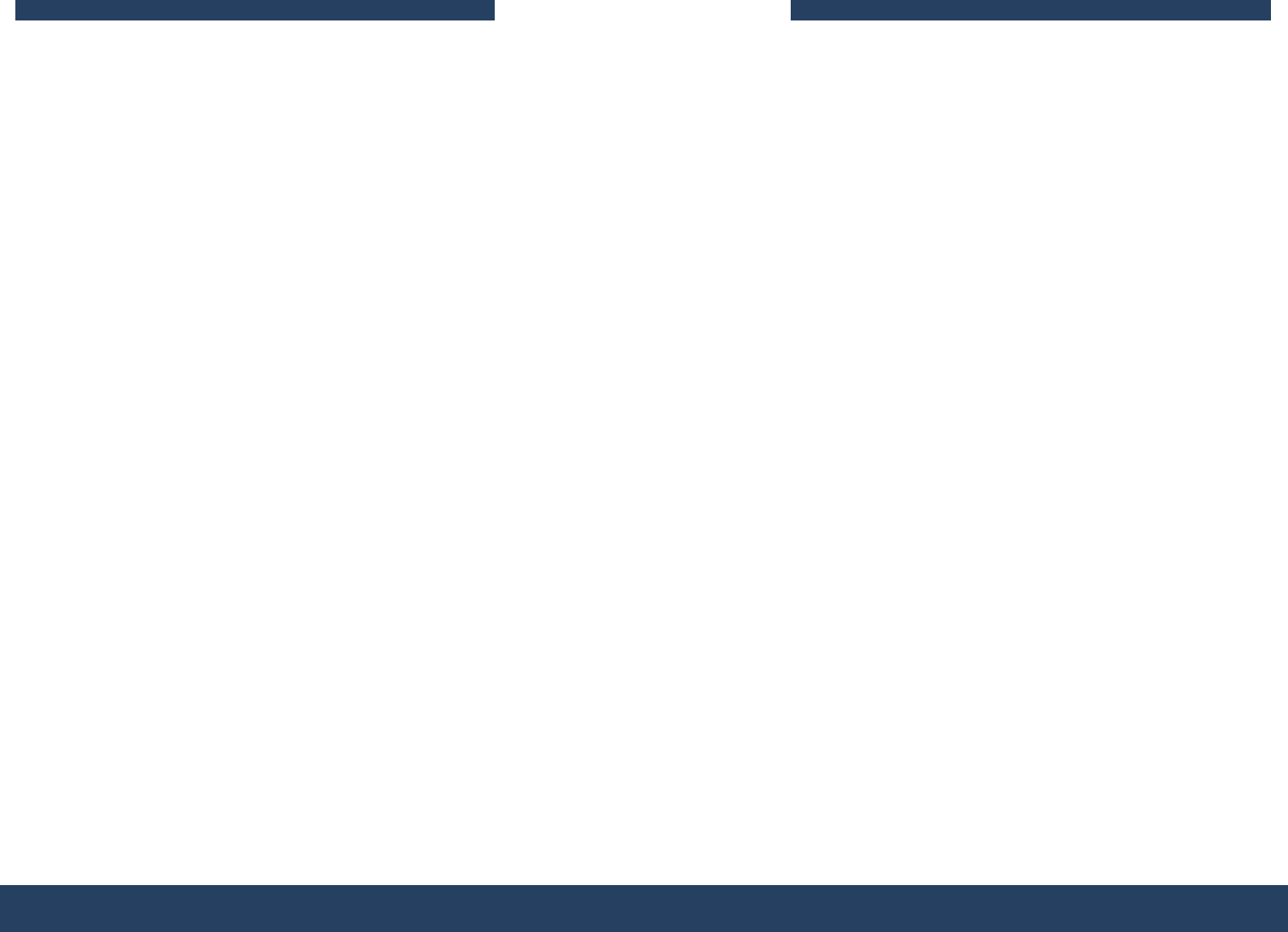 3. Ответственность за нарушение банковского законодательства.
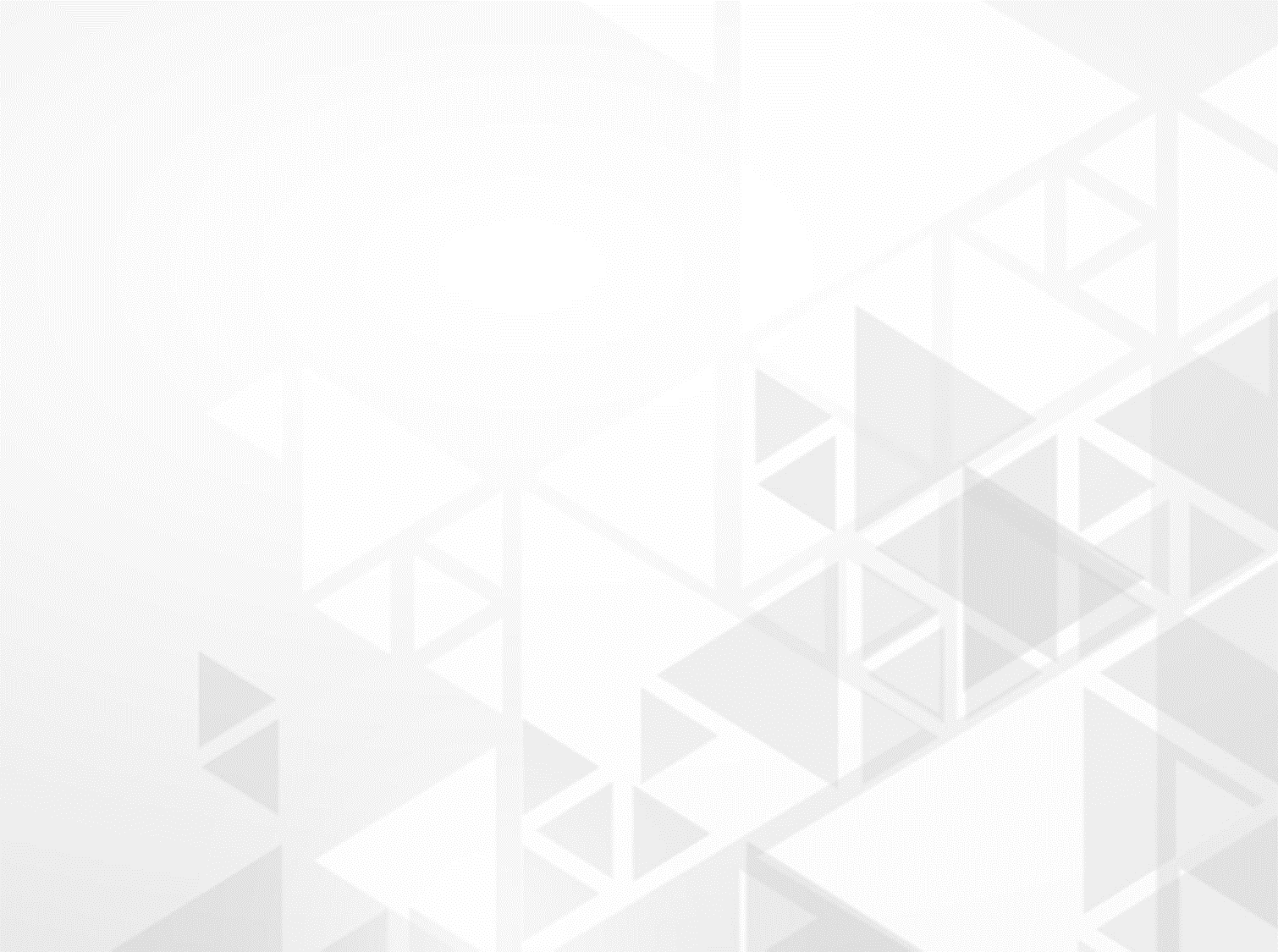 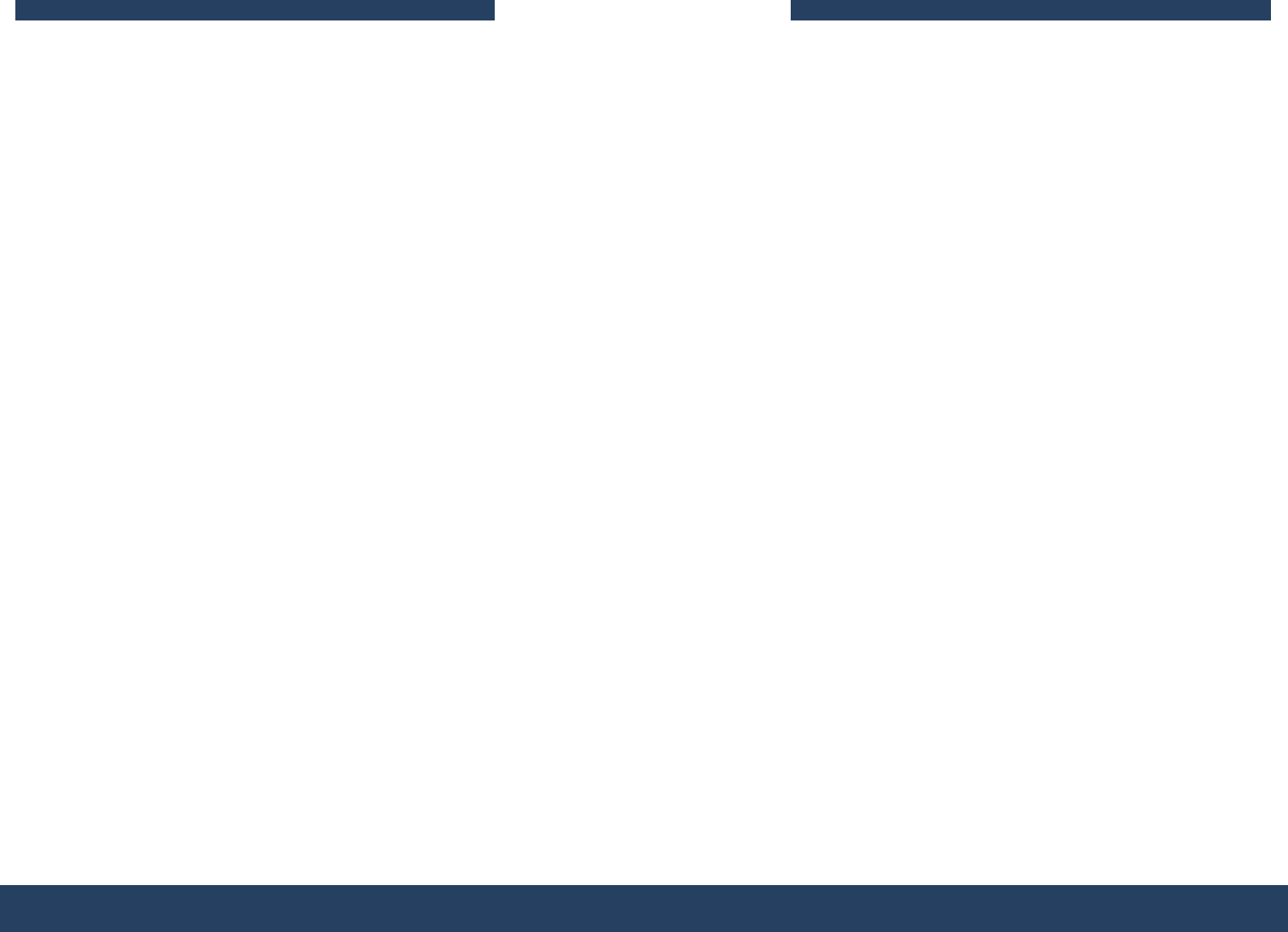 Банк России является органом банковского регулирования и банковского надзора. Банк России осуществляет постоянный надзор за соблюдением кредитными организациями и банковскими группами законодательства Российской Федерации, нормативных актов Банка России, установленных ими обязательных нормативов и (или) установленных Банком России индивидуальных предельных значений обязательных нормативов. Банк России осуществляет анализ деятельности банковских холдингов и использует полученную информацию для целей банковского надзора за кредитными организациями и банковскими группами, входящими в банковские холдинги.
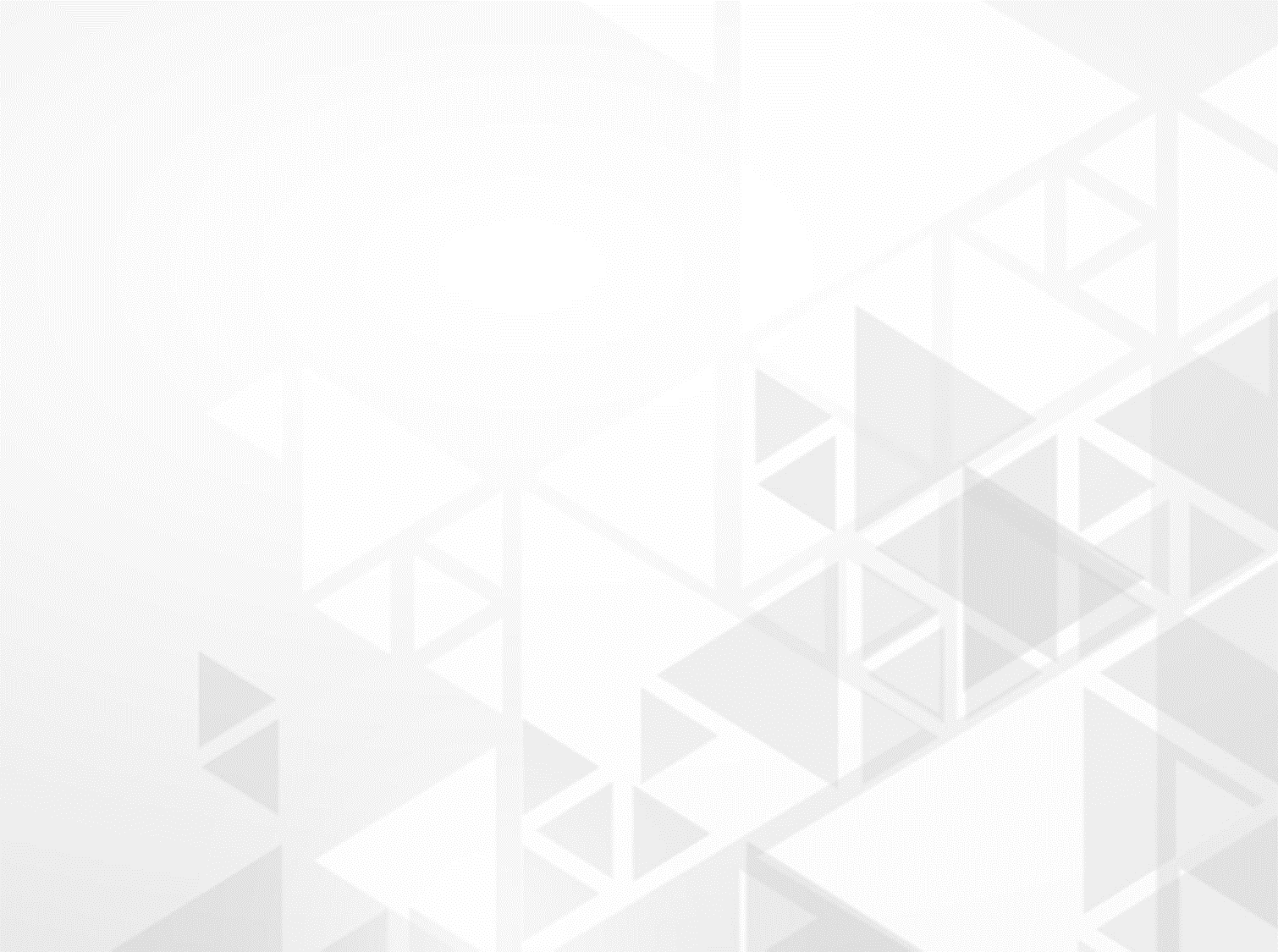 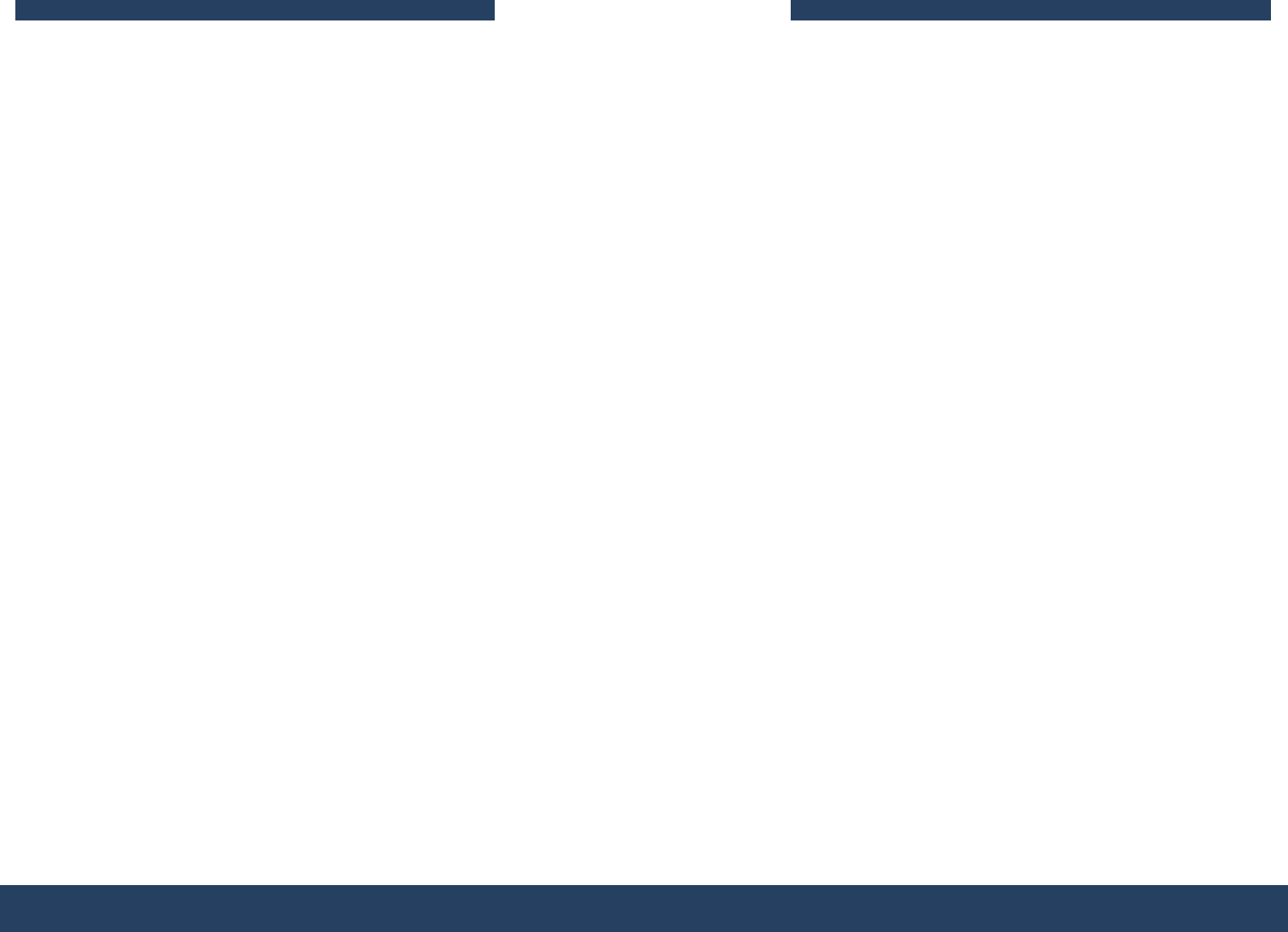 В случаях нарушения кредитной организацией федеральных законов, издаваемых в соответствии с ними нормативных актов и предписаний Банка России, непредставления информации, представления неполной или недостоверной информации, непроведения обязательного аудита, нераскрытия информации о своей деятельности и аудиторского заключения по ней Банк России имеет право требовать от кредитной организации устранения выявленных нарушений, взыскивать штраф в размере до 0,1 процента минимального размера уставного капитала, либо ограничивать проведение кредитной организацией отдельных операций, в том числе с головной кредитной организацией банковской группы, головной организацией банковского холдинга, участниками банковской группы, участниками банковского холдинга, со связанным с ней лицом (связанными с ней лицами), на срок до шести месяцев.
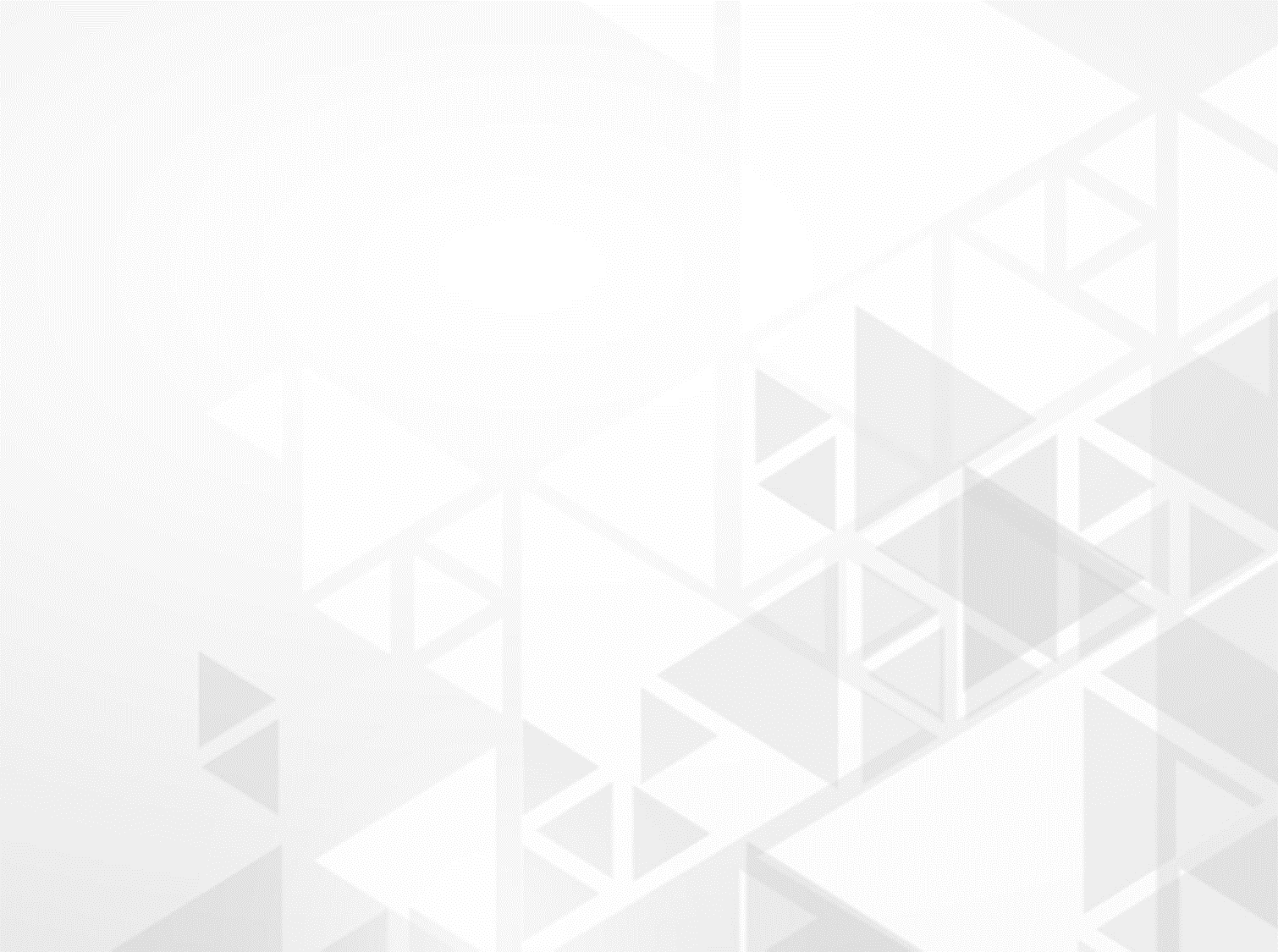 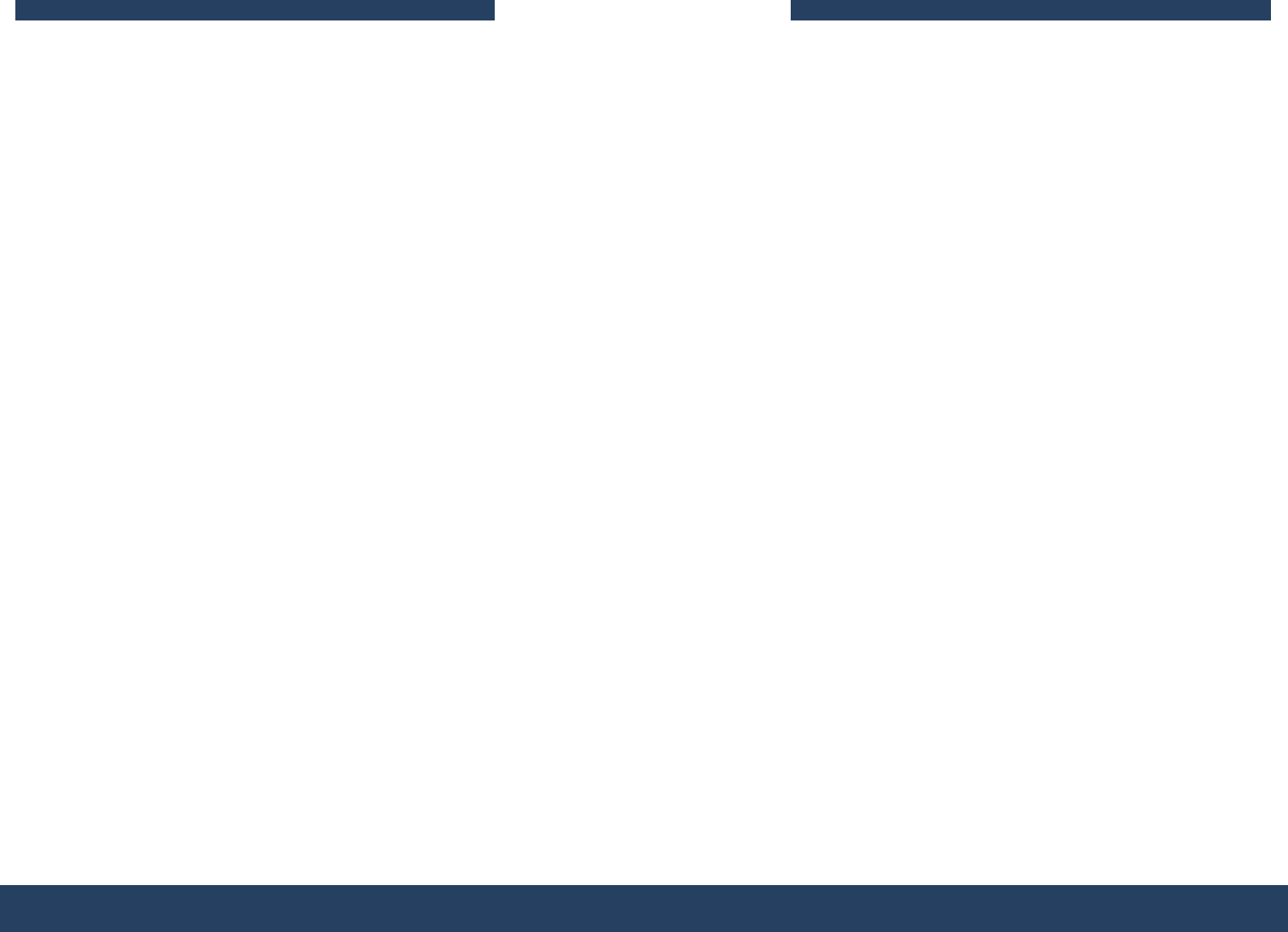 В случае нарушения кредитной организацией требований Федерального закона от 7 августа 2001 года № 115-ФЗ «О противодействии легализации (отмыванию) доходов, полученных преступным путем, и финансированию терроризма» и (или) нормативных актов Банка России, принятых в соответствии с указанным Федеральным законом, Банк России помимо применения выше указанных мер, (за исключением взыскания штрафа), имеет право взыскивать с кредитной организации штраф в размере до 0,1 процента размера собственных средств (капитала) кредитной организации, но не менее 100 тысяч рублей.
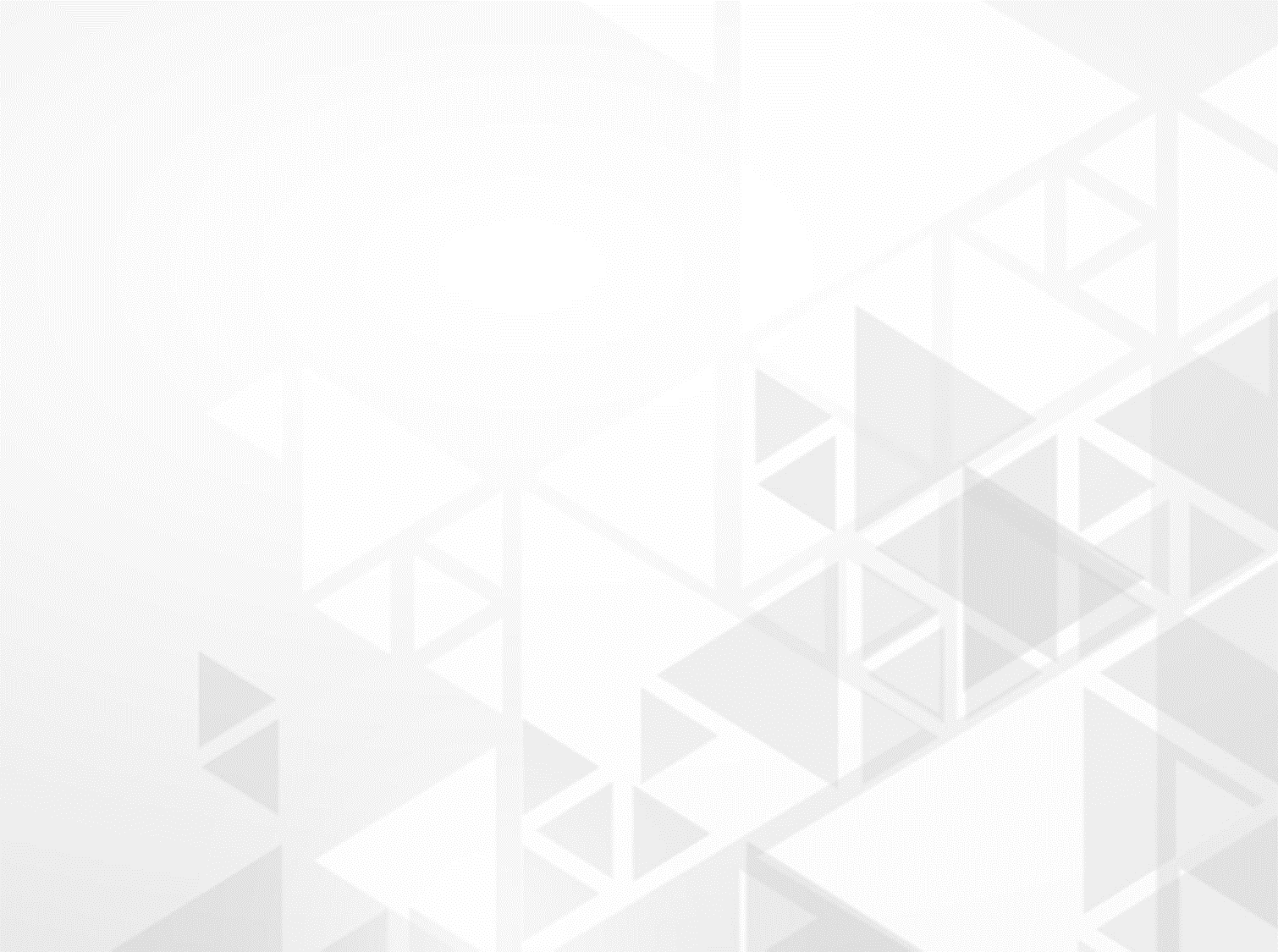 В случае неисполнения в установленный Банком России срок предписаний Банка России об устранении нарушений, выявленных в деятельности кредитной организации, а также в случае, если эти нарушения или совершаемые кредитной организацией банковские операции или сделки создали реальную угрозу интересам ее кредиторов (вкладчиков), Банк России вправе:
1) взыскать с кредитной организации штраф в размере до 1 процента размера оплаченного уставного капитала, но не более 1 процента минимального размера уставного капитала;
2) потребовать от кредитной организации:
-осуществления мероприятий по финансовому оздоровлению кредитной организации, в том числе изменения структуры ее активов;
-замены лиц, отдельных должностей, либо ограничения размера компенсационных и (или) стимулирующих выплат указанным лицам на срок до трех лет;
-осуществления реорганизации кредитной организации;
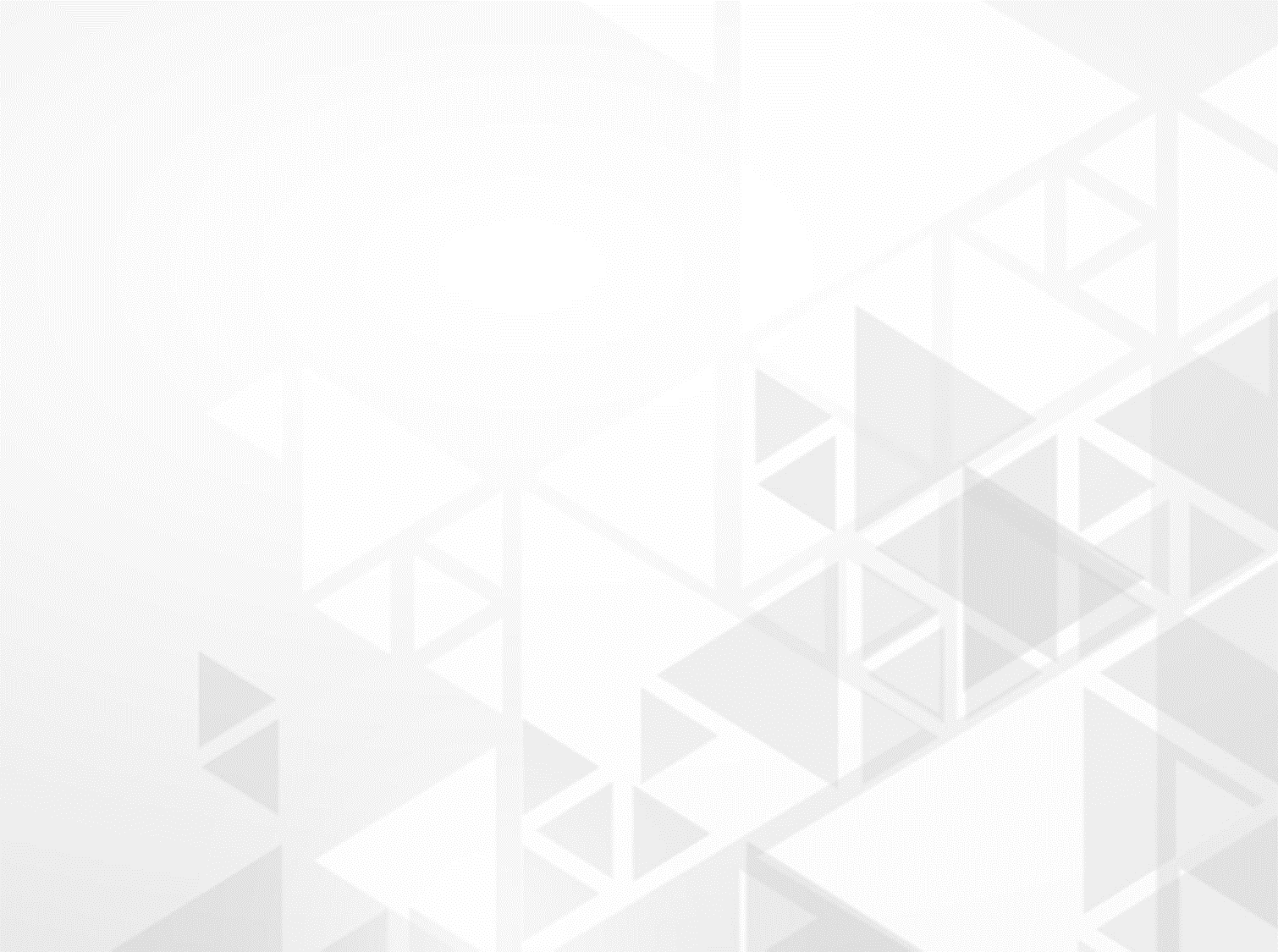 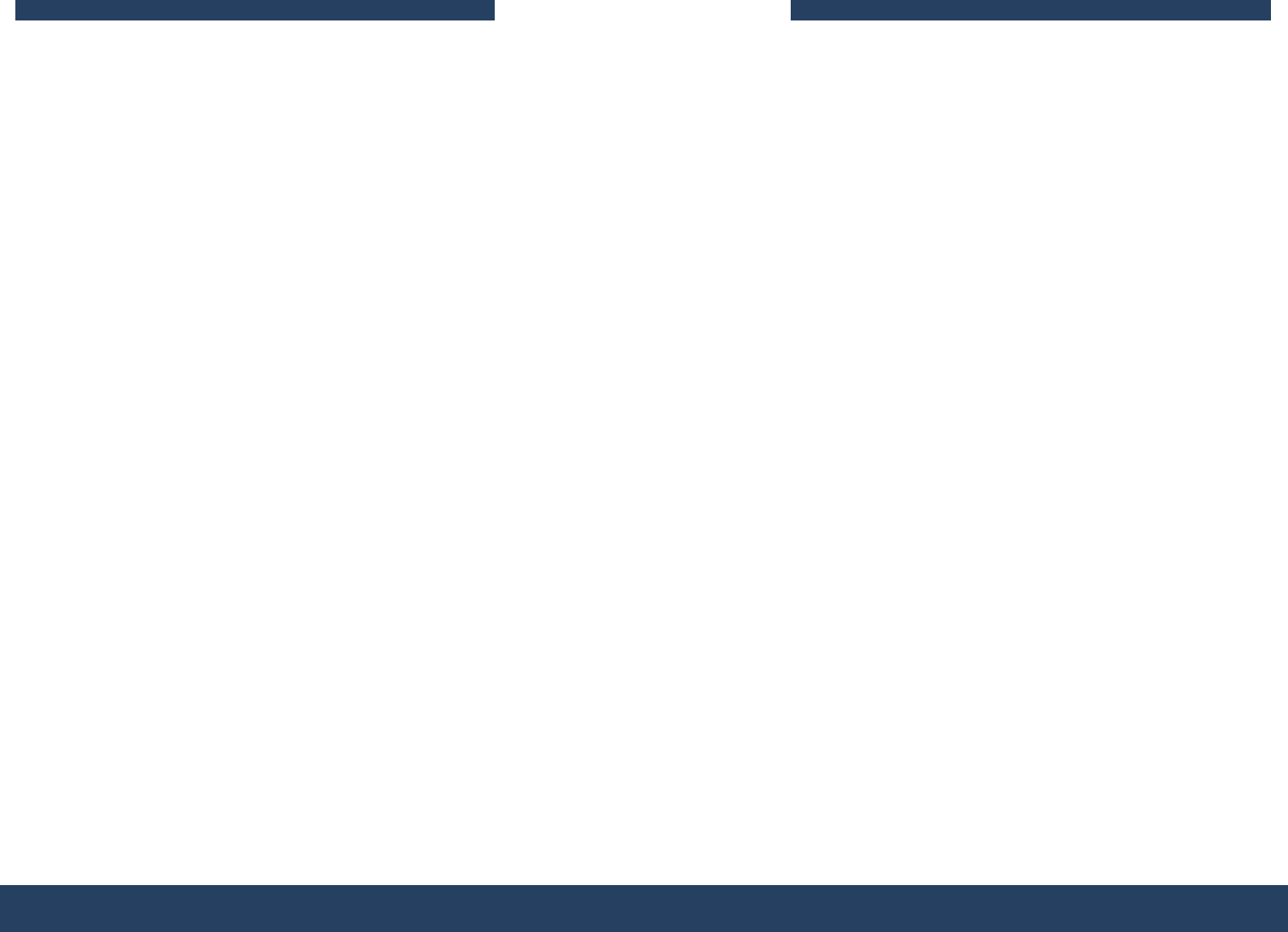 3) ввести запрет на осуществление кредитной организацией отдельных банковских операций, предусмотренных выданной ей лицензией на осуществление банковских операций, в том числе с головной кредитной организацией банковской группы, головной организацией банковского холдинга, участниками банковской группы, участниками банковского холдинга, со связанным с ней лицом (связанными с ней лицами), на срок до одного года, а также на открытие ею филиалов - на срок до одного года;
4) назначить временную администрацию по управлению кредитной организацией на срок до шести месяцев;
5) ввести запрет на осуществление реорганизации кредитной организации, если в результате ее проведения возникнут основания для применения мер по предупреждению банкротства кредитной организации, в соответствии с Федеральным законом «О несостоятельности (банкротстве)» и др.
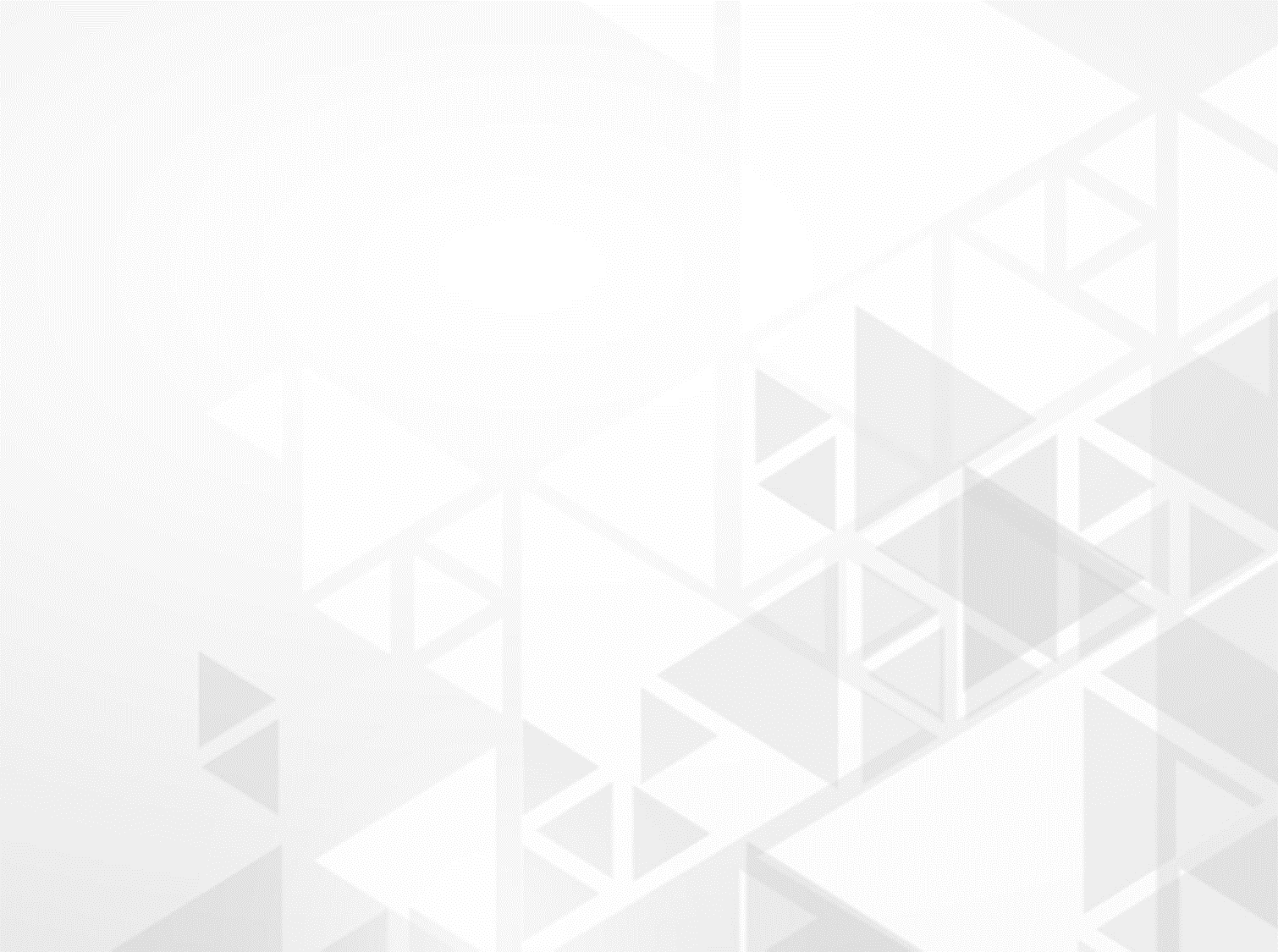 В случае неисполнения кредитной организацией в установленный Банком России срок предписаний Банка России об устранении нарушений Федерального закона от 7 августа 2001 года № 115-ФЗ «О противодействии легализации (отмыванию) доходов, полученных преступным путем, и финансированию терроризма» и (или) нормативных актов Банка России, принятых в соответствии с указанным Федеральным законом, а также в случае, если эти нарушения создали реальную угрозу интересам ее кредиторов (вкладчиков), Банк России вправе взыскать с кредитной организации штраф в размере до 1 процента размера собственных средств (капитала) кредитной организации, но не менее 1 миллиона рублей.
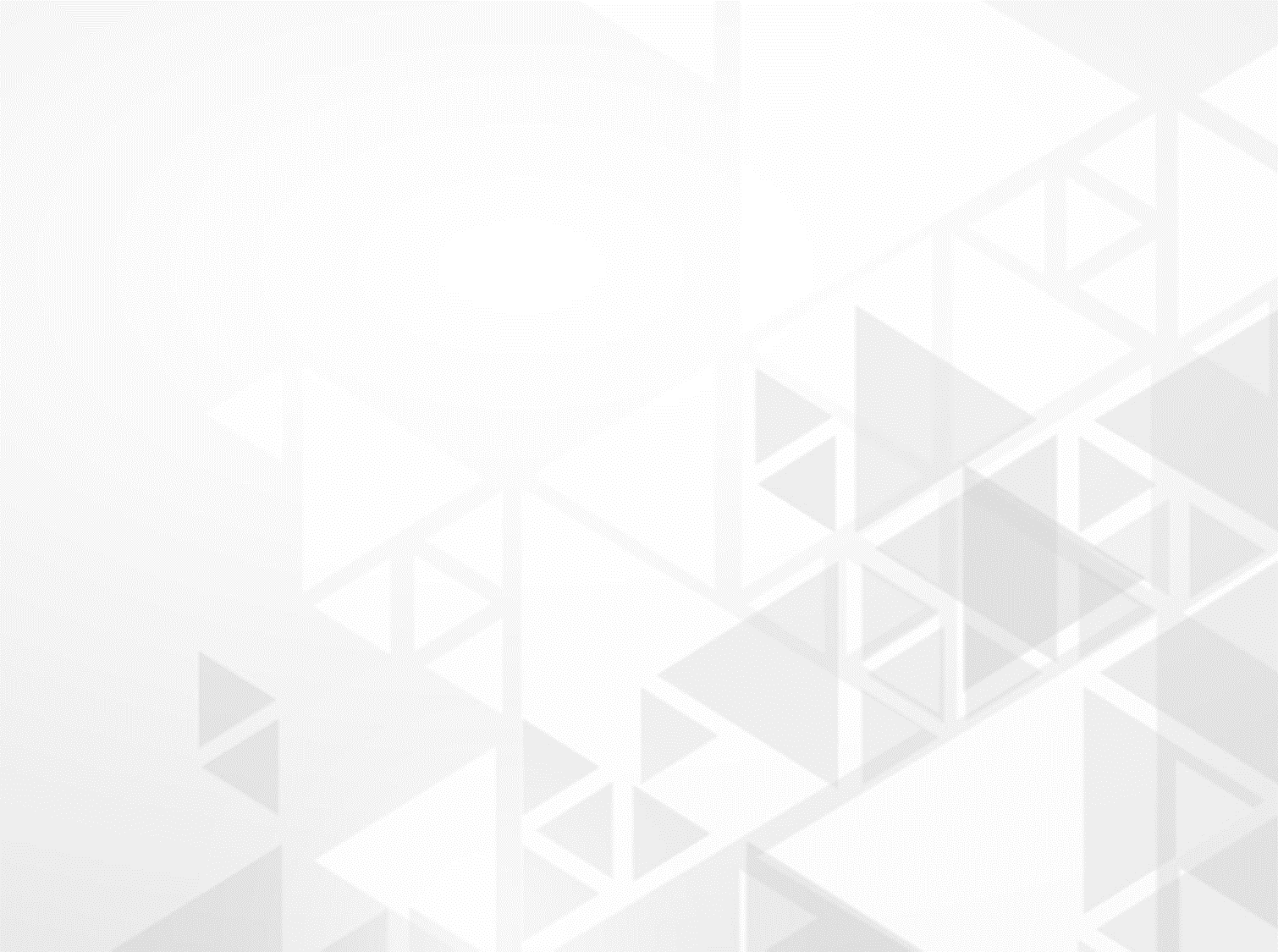 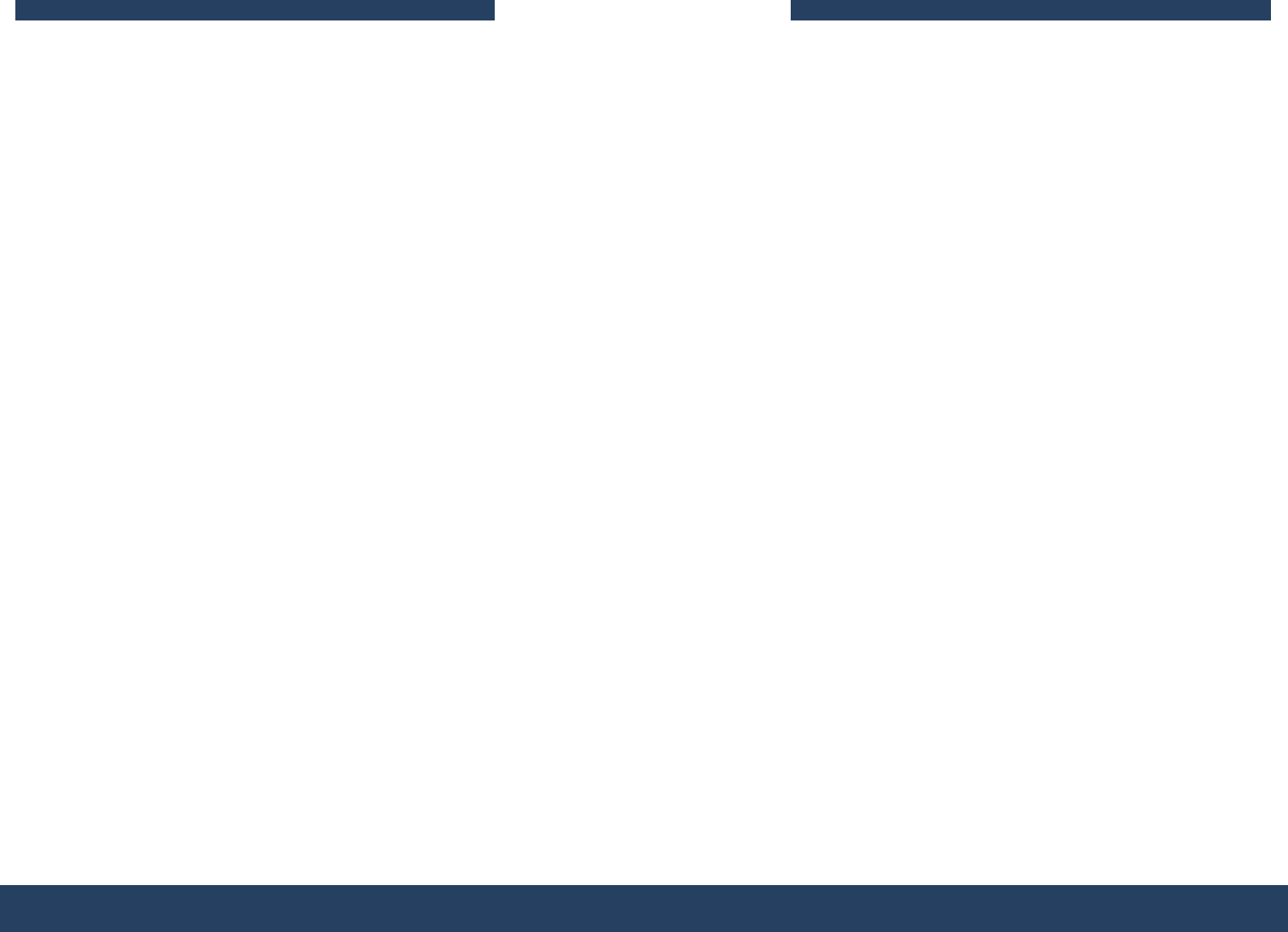 4. Правовые основы денежного обращения и денежной системы РФ.
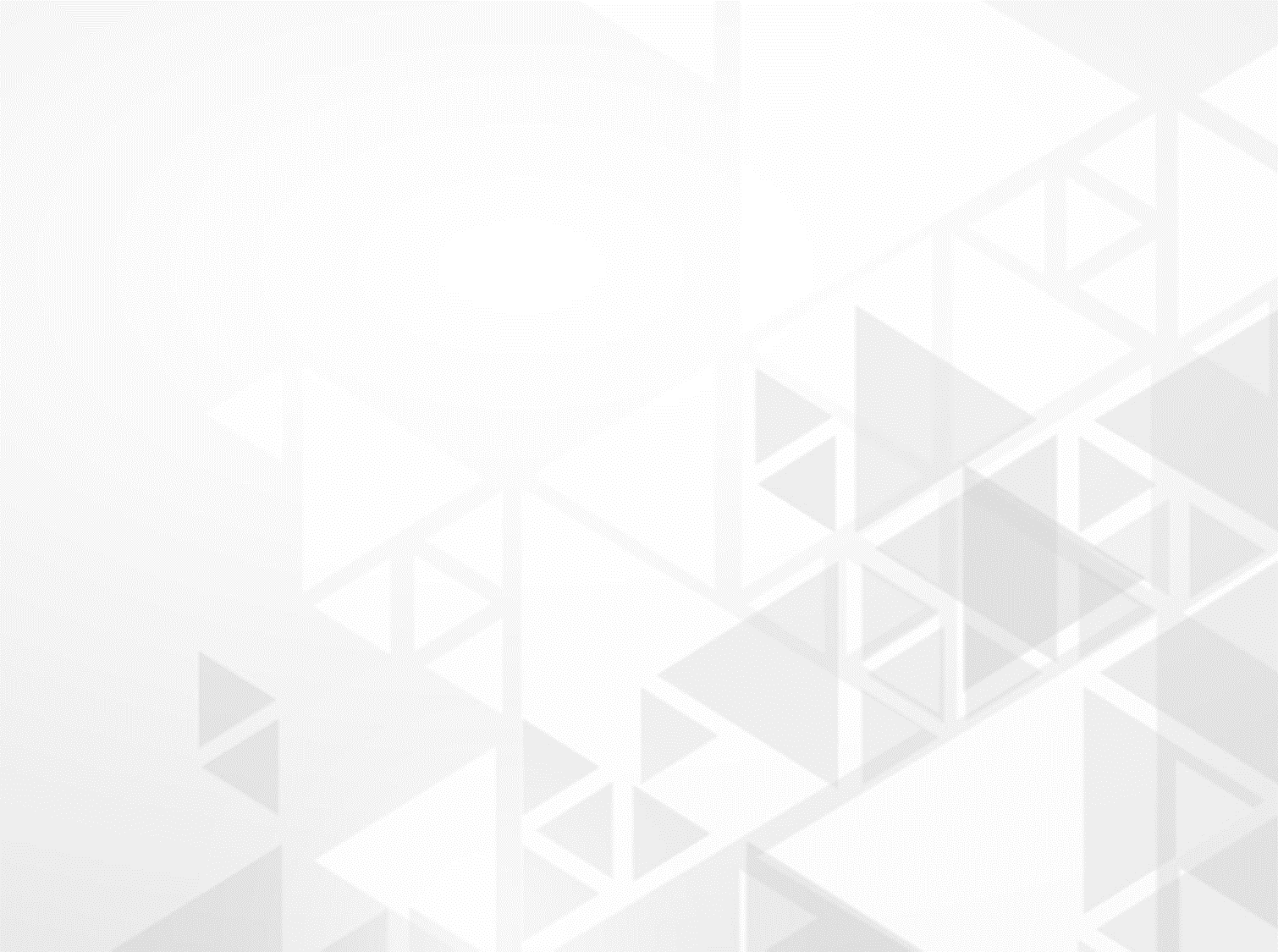 Процесс непрерывного движения денег в наличной и безналичной формах называется денежным обращением. Денежное обращение отражает направленные потоки денег между ЦБ РФ и иными кредитными организациями; между самими кредитными организациями; кредитными организациями и предприятиями, организациями, учреждениями различных организационно-правовых форм; между банками и физическими лицами; предприятиями и физическими лицами; между банками и иными институтами финансовой системы; между финансовыми институтами и физическими лицами.
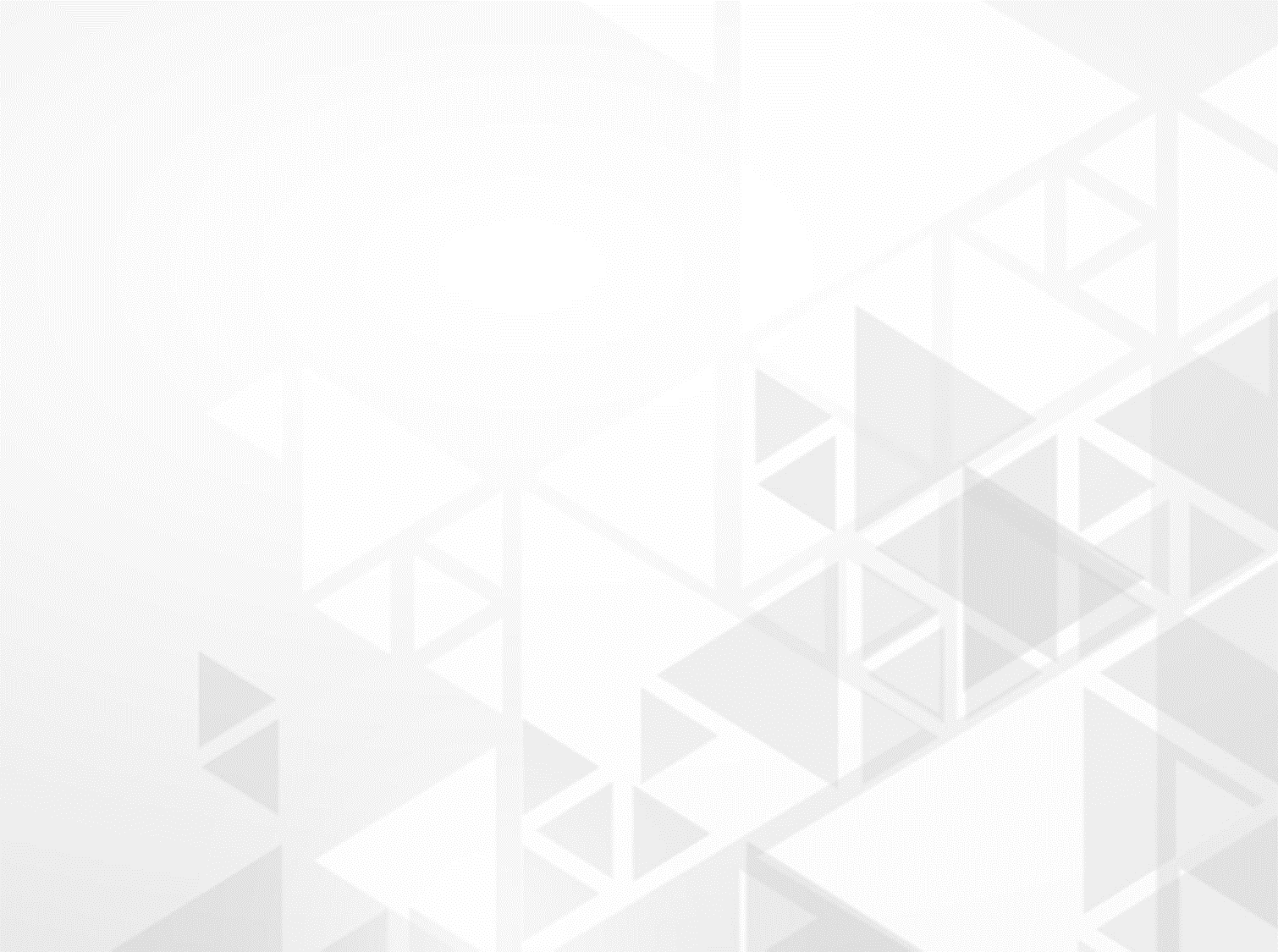 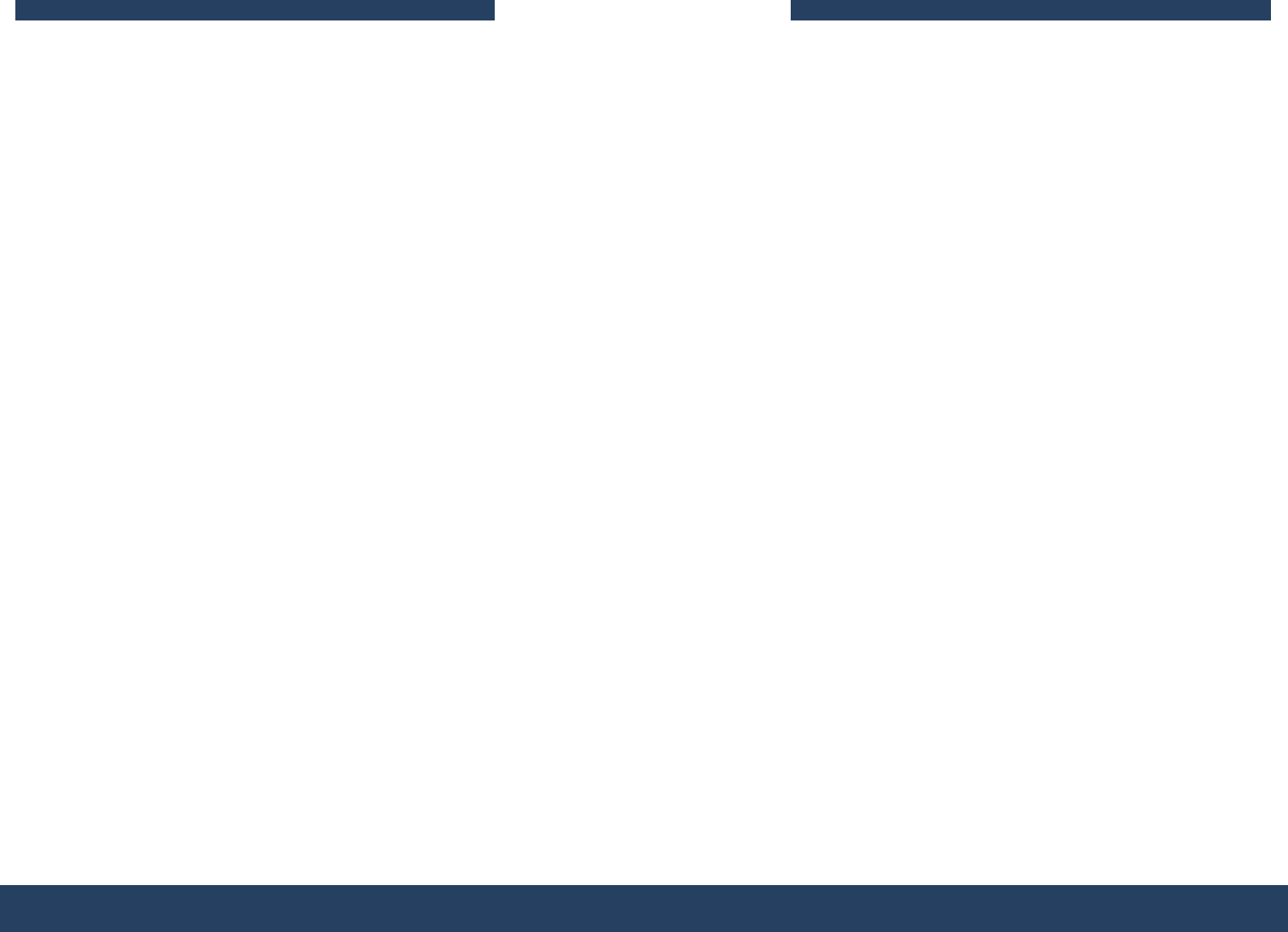 Под денежной системой государства понимается законодательно закрепленное устройство денежного обращения, включающее взаимодействие образующих ее элементов. В зависимости от вида денег различают два типа денежных систем - металлического и бумажно-кредитного обращения. Если первый тип был характерен для начальных этапов развития денежных систем, то в настоящее время в различных государствах установился второй тип денежных систем.
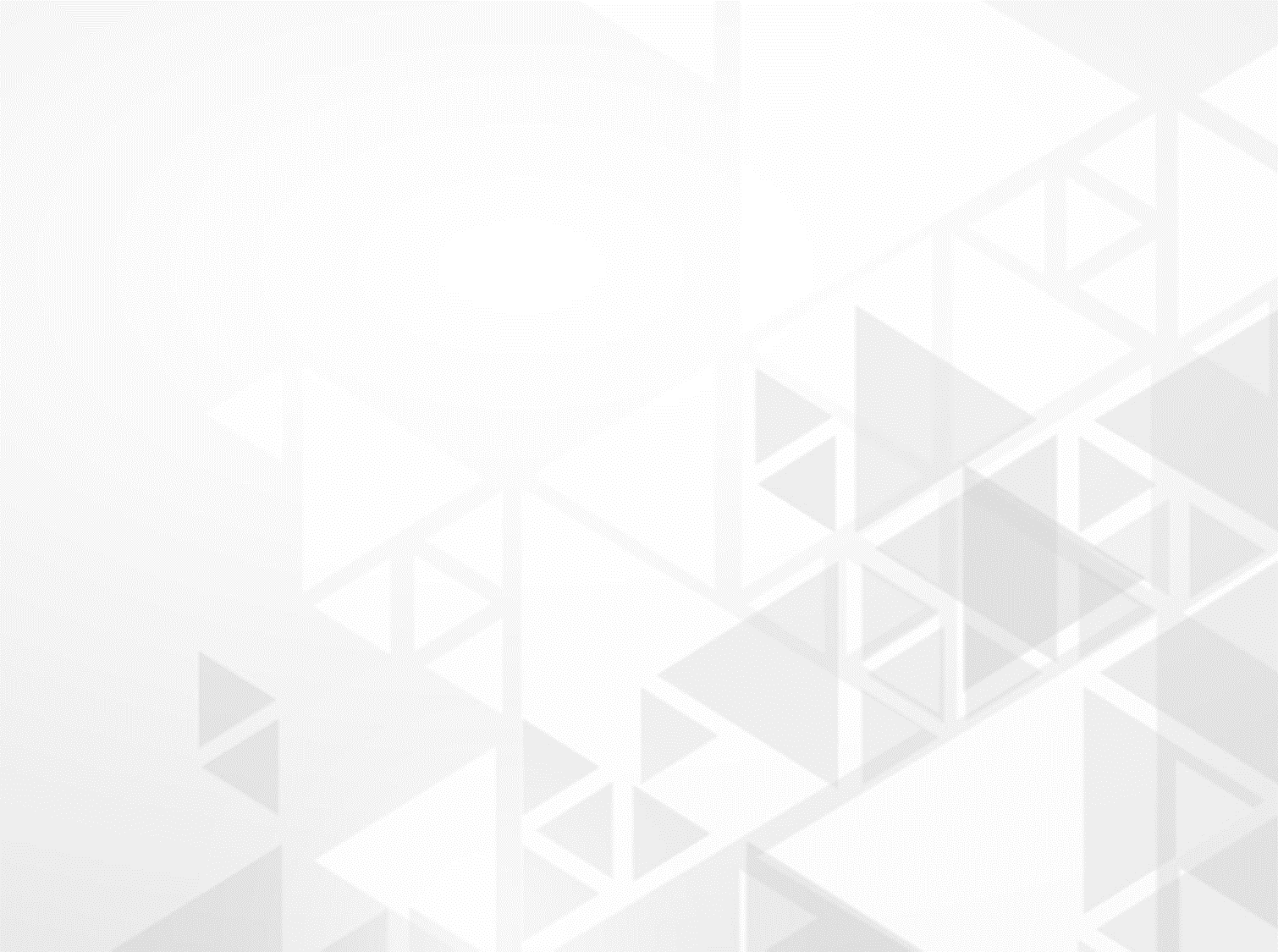 Денежная система имеет конституционную основу, а нормы Конституции о ней являются одновременно нормами конституционного (государственного) и финансового права.
Комплекс финансово-правовых норм, специально посвященных денежной системе, помимо Конституции РФ, содержится в Федеральном законе «О Центральном банке Российской Федерации (Банке России)». Кроме того, отдельные нормы, относящиеся к денежной системе, содержатся в Федеральных законах «О банках и банковской деятельности»,  №173-Φ3 «О валютном регулировании и валютном контроле», ГК РФ (ч. I), и в некоторых других законодательных актах РФ.
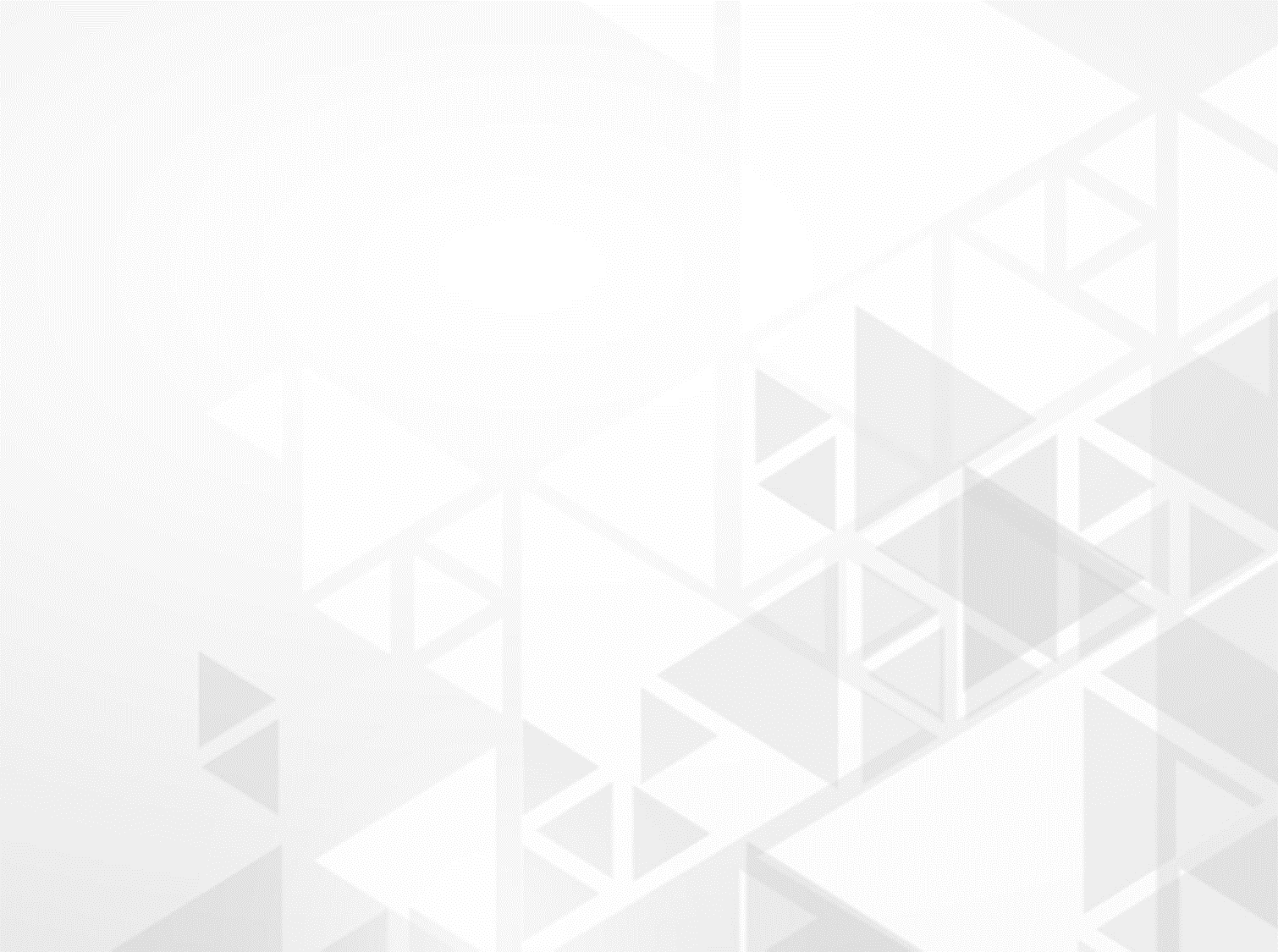 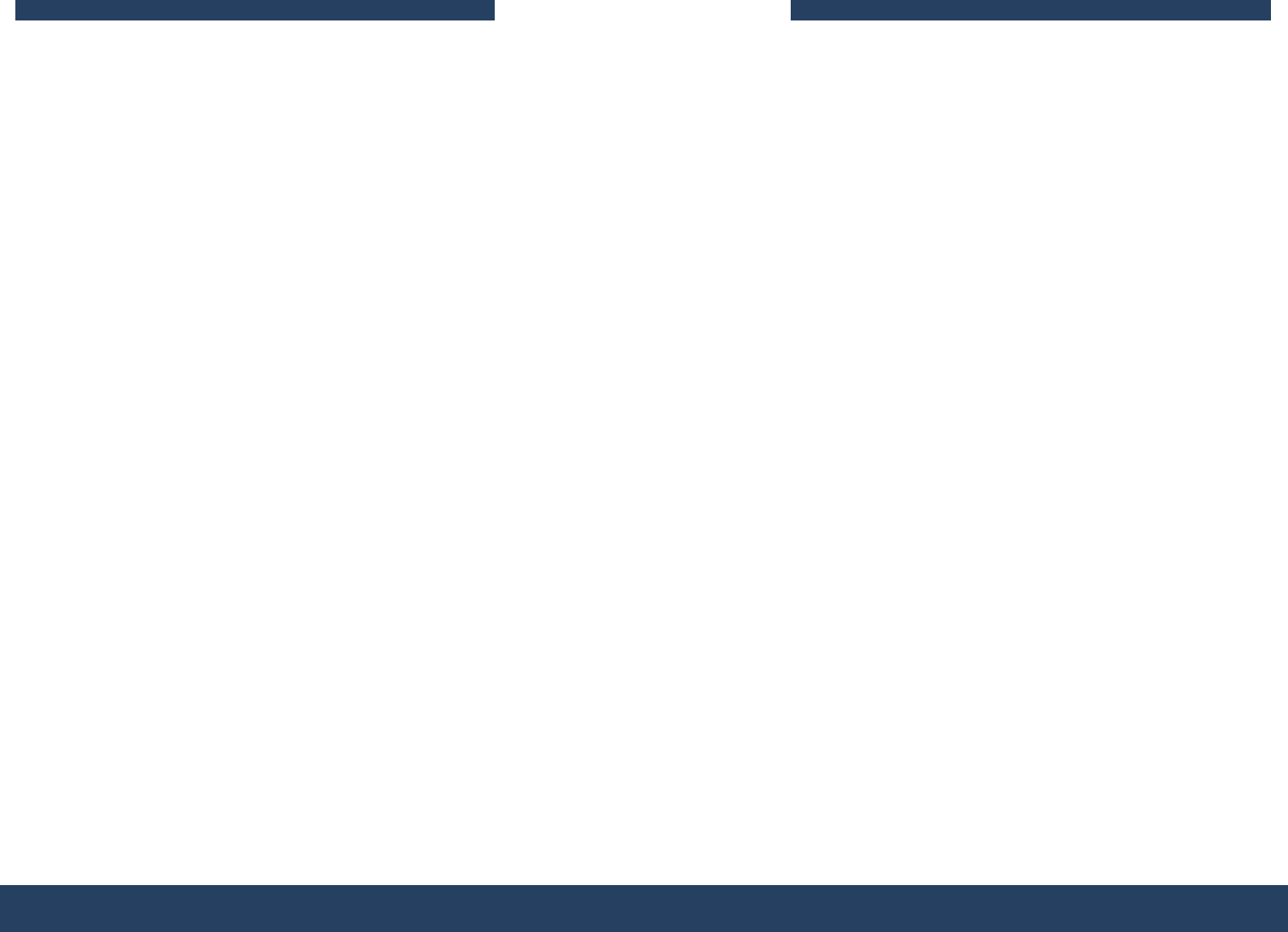 Денежная система любого государства является объектом правового регулирования.
Целью регулирования денежного обращения в стране является создание стабильно функционирующей денежной системы, которая, в свою очередь, создает необходимые предпосылки для эффективного развития экономики.
Главная задача финансово-правового регулирования денежного обращения заключается в поддержании правильного соотношения между доходами населения и организаций в денежной форме и стоимостью товаров и платных услуг, предлагаемых на внутреннем рынке, поскольку именно в этом случае в обращении находится достаточное, необходимое количество денег, в чем и заинтересовано государство. Сумма платежных средств в экономике страны, совокупный объем наличных денег и безналичного оборота образуют денежную массу, которая характеризует покупательные, платежные и накопительные средства, необходимые для развития экономики страны в целом, а также для удовлетворения потребностей физических и юридических лиц.
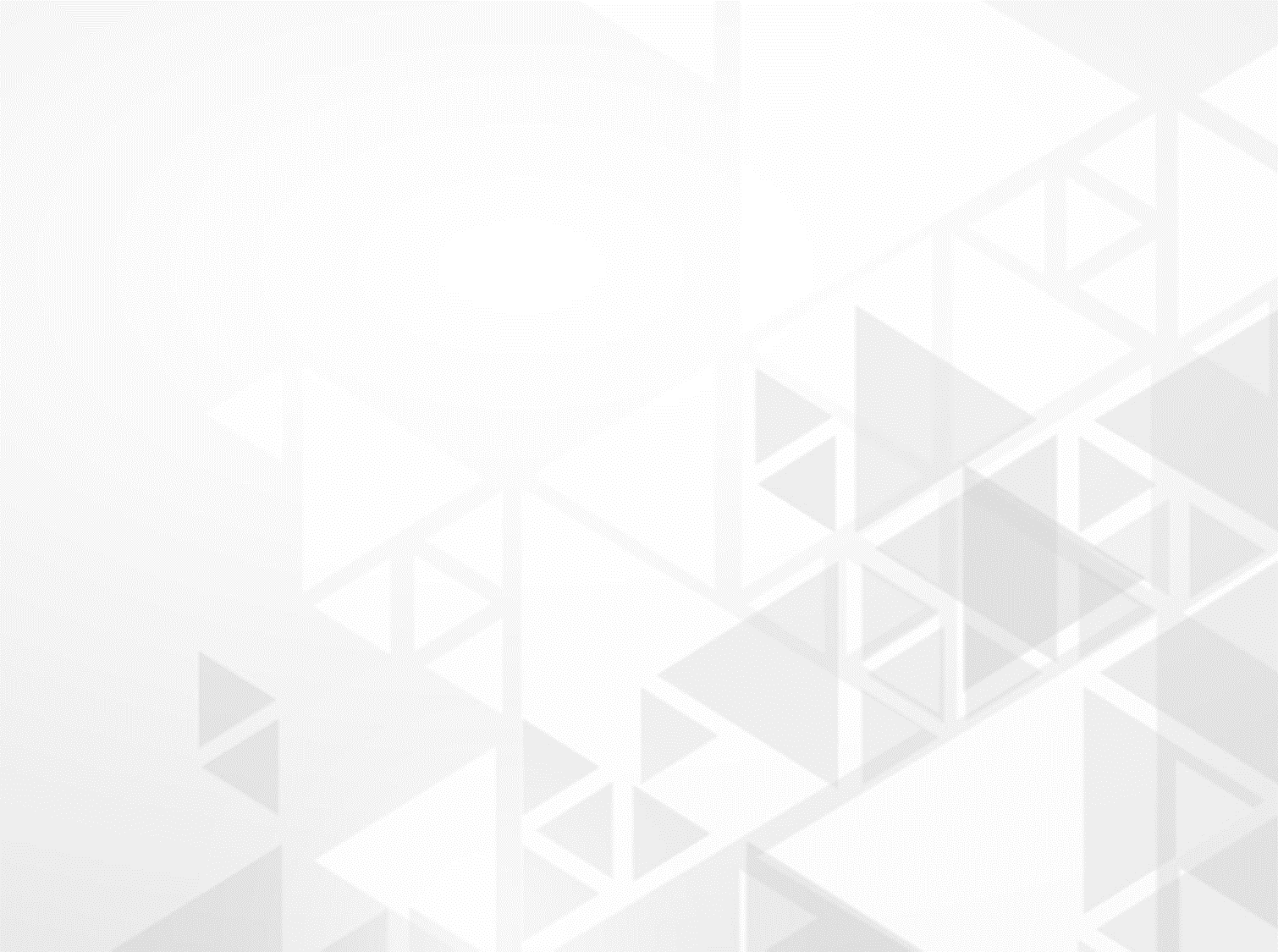 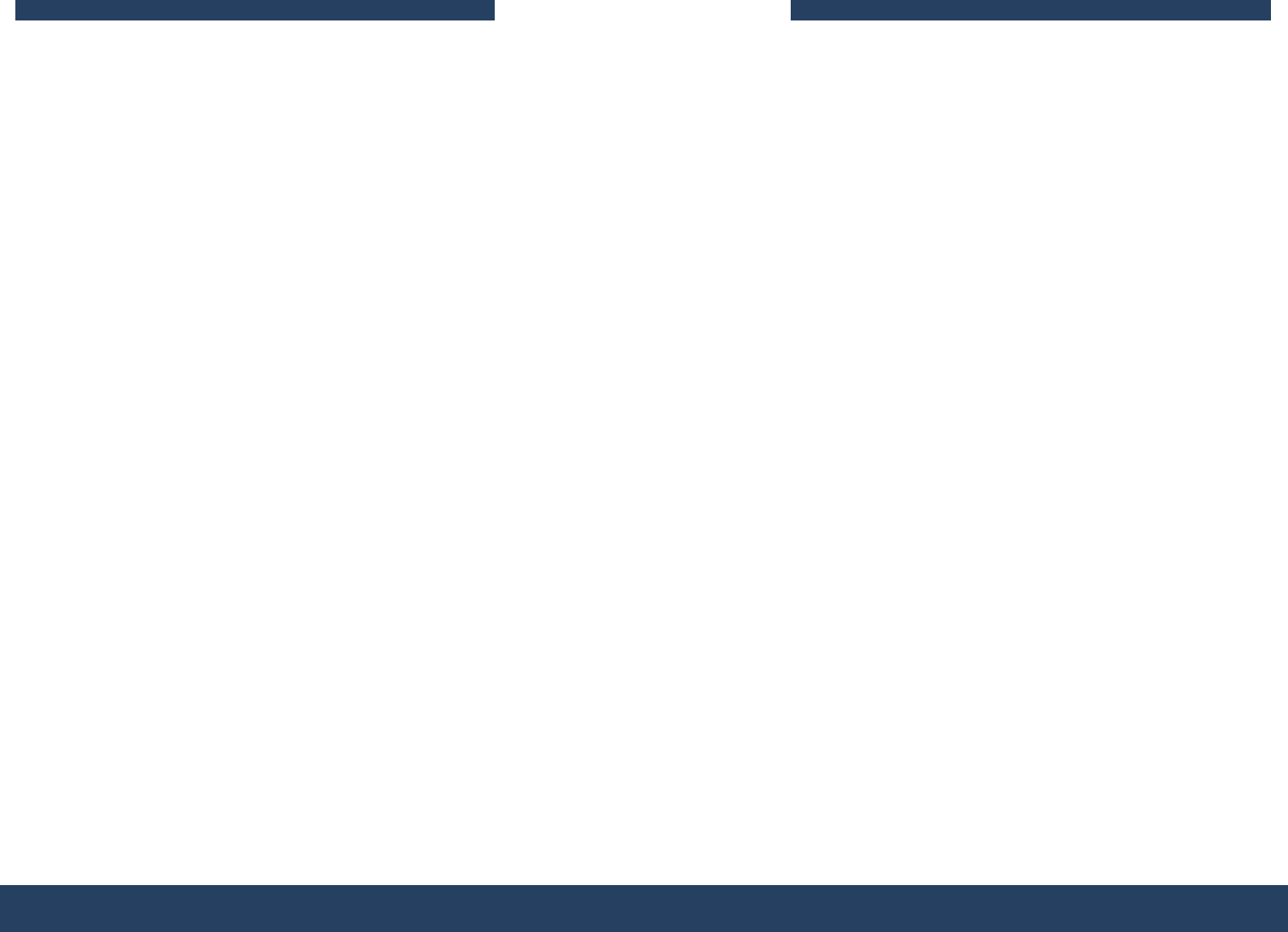 Особая роль в осуществлении денежной политики государства, в организации денежного обращения в стране, регулировании денежной массы возлагается в соответствии со ст. 75 Конституции РФ на ЦБ РФ.
Регулирование денежного обращения в стране осуществляется с помощью таких методов, как денежная реформа, деноминация и эмиссия.
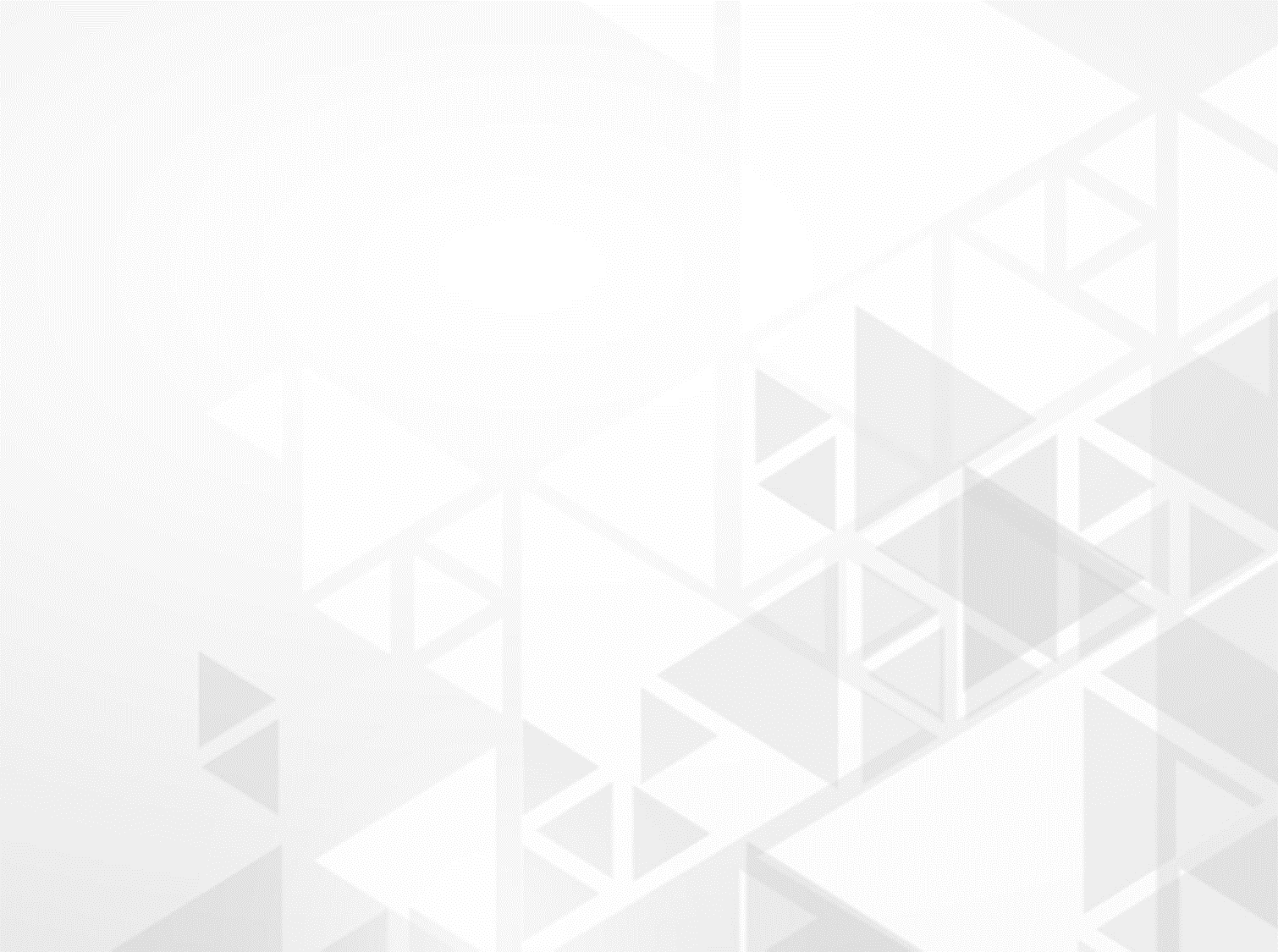 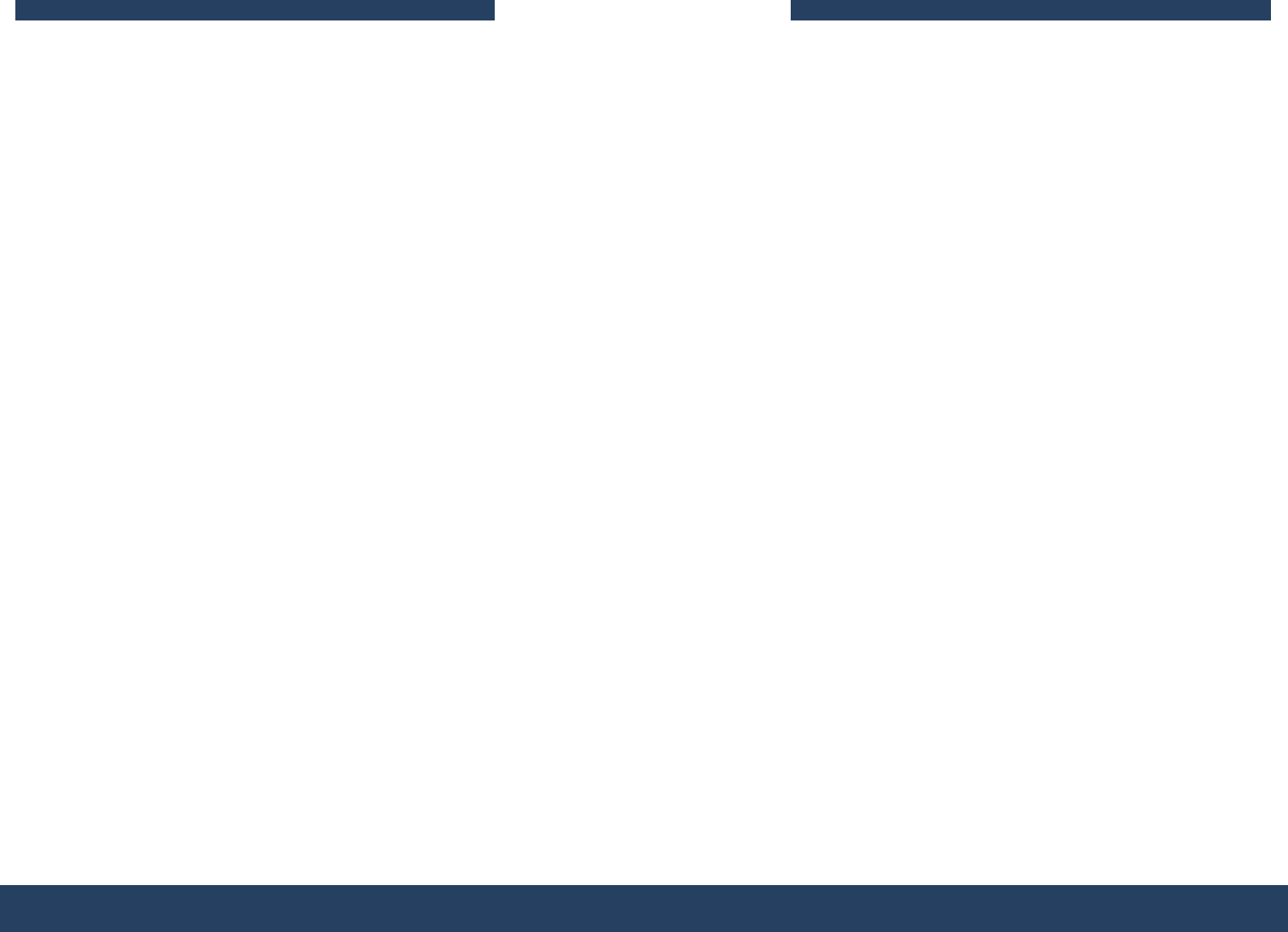 Денежная реформа - полное или частичное преобразование денежной системы с целью стабилизации и укрепления денежного обращения. Мировая практика свидетельствует, что проведение денежной реформы достигает названных целей только в том случае, если она проводится в условиях стабилизации экономической и политической ситуации в стране.
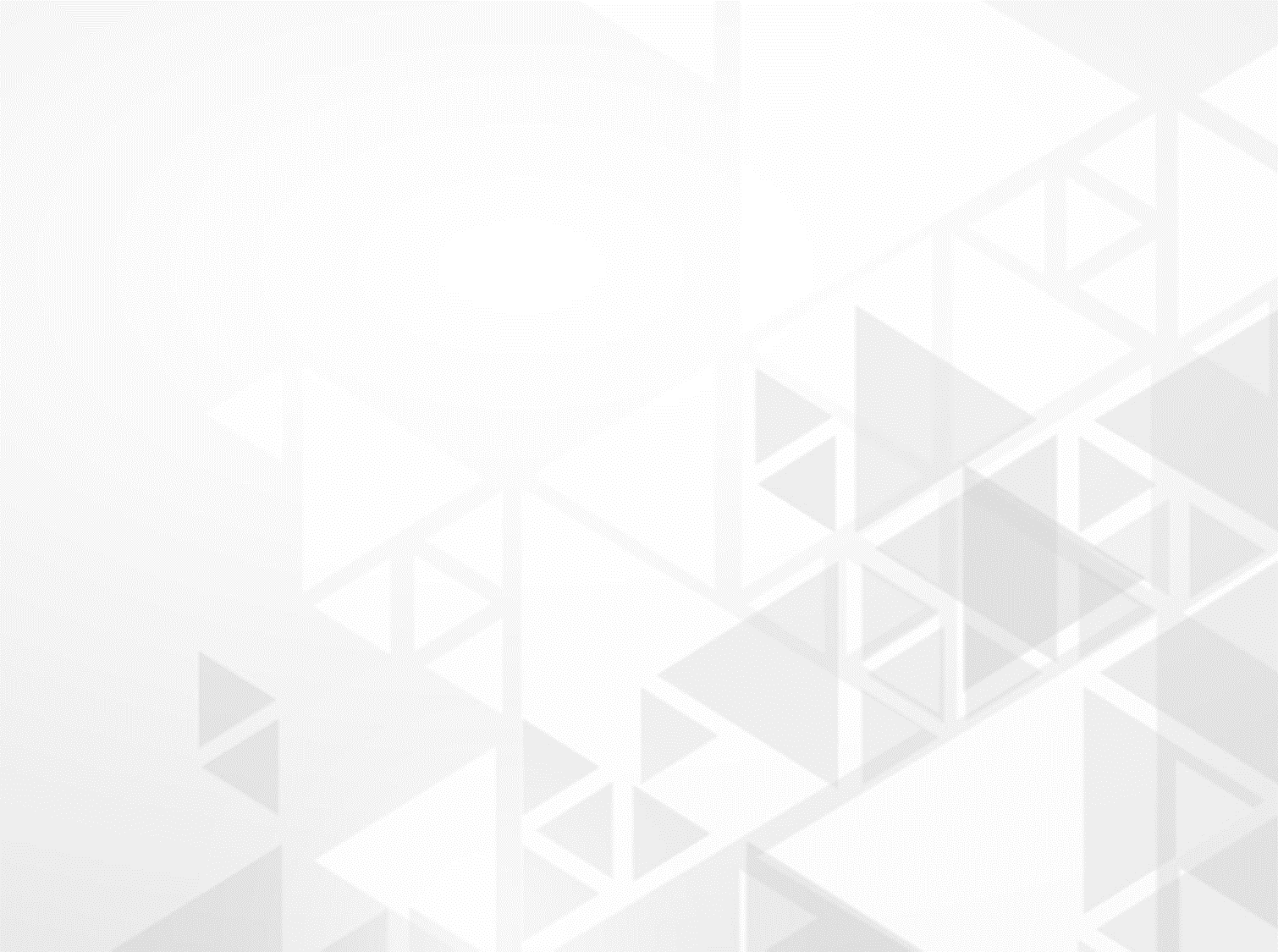 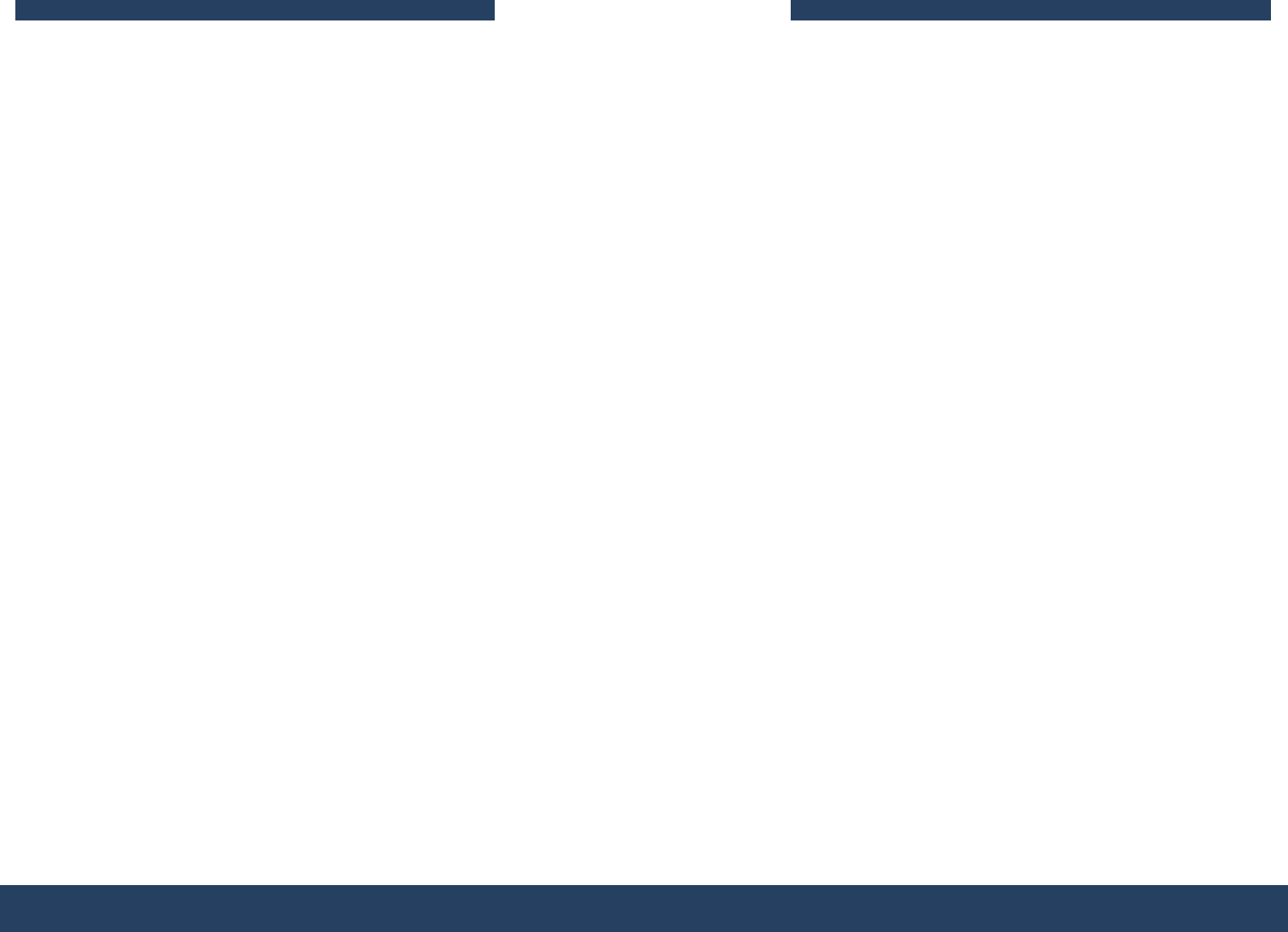 Деноминация, в отличие от денежной реформы, является технической операцией, выражающейся в замене старых денег новыми с приравниванием одной денежной единицы в новых знаках к большему количеству денег в старых знаках. В процессе осуществления деноминации не затрагиваются экономические основы государства, а происходит сокращение денежной массы, находящейся в обращении, а также лишь изменяется масштаб цен. Деноминация может проводиться как отдельно, так и одновременно с денежной реформой.
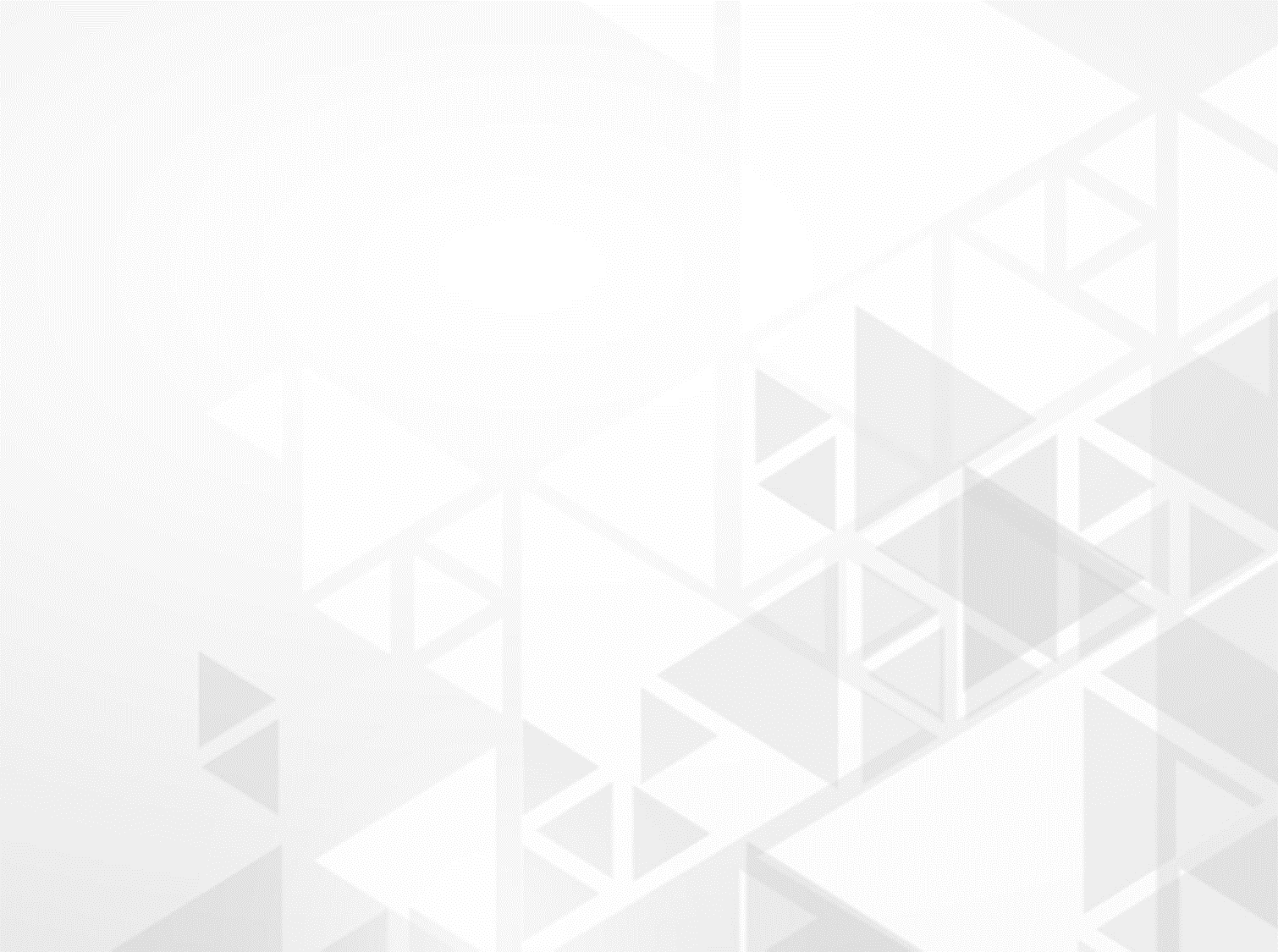 Имеются два вида денежного обращения. Во-первых, это обращение наличных денег, т.е. денежных знаков (банкнот и монет). Средством платежа в данном случае являются реальные денежные знаки, передаваемые одним субъектом другому за товары, работы и услуги или в других предусмотренных законодательством случаях (например, штрафы).
Во-вторых, это безналичное денежное обращение. Оно состоит в списании определенной денежной суммы со счета одного субъекта в кредитной организации и зачислении ее на счет другого субъекта в этой же или иной кредитной организации либо в иной форме, при которой наличные денежные знаки как средство платежа отсутствуют.
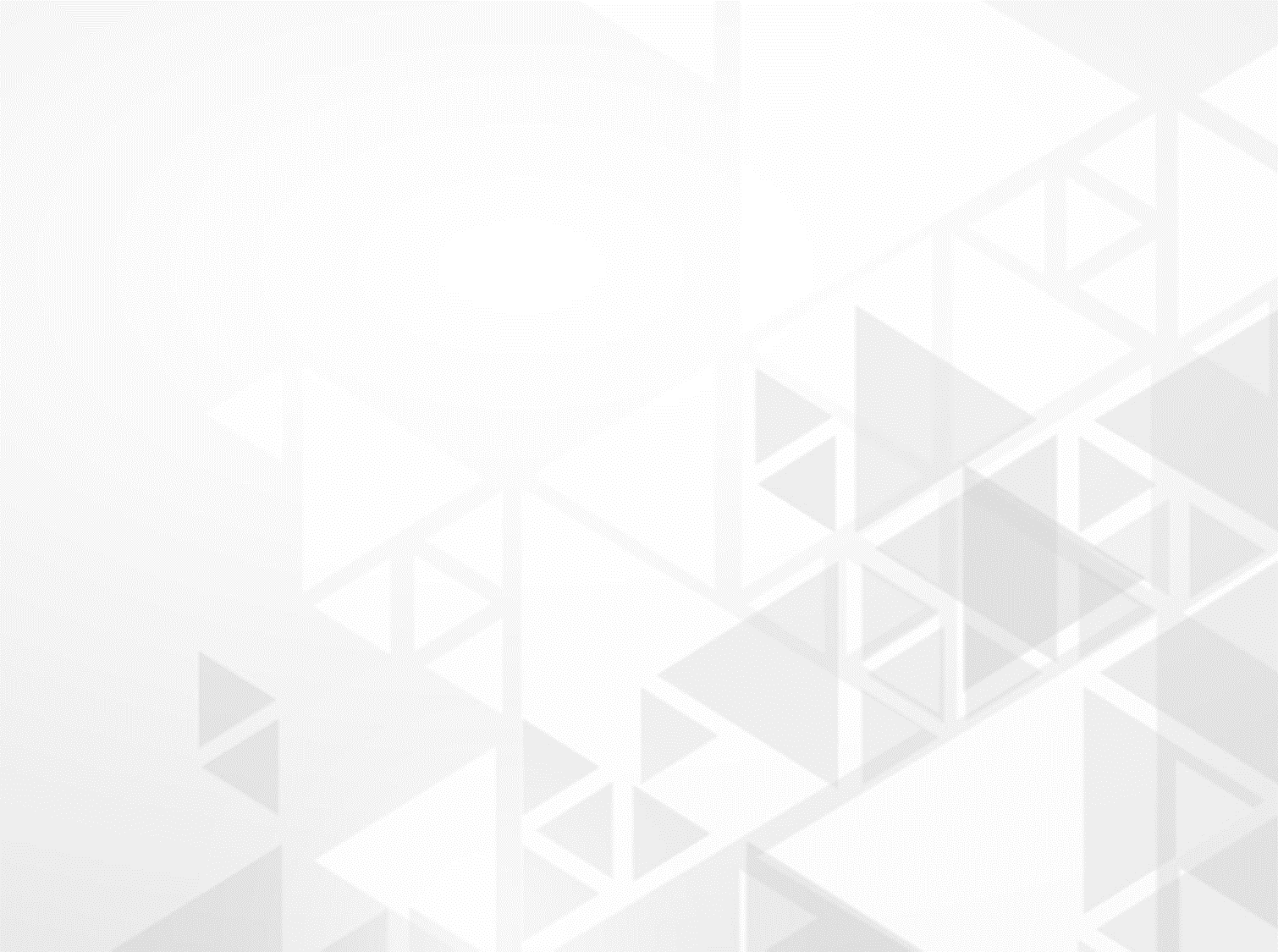 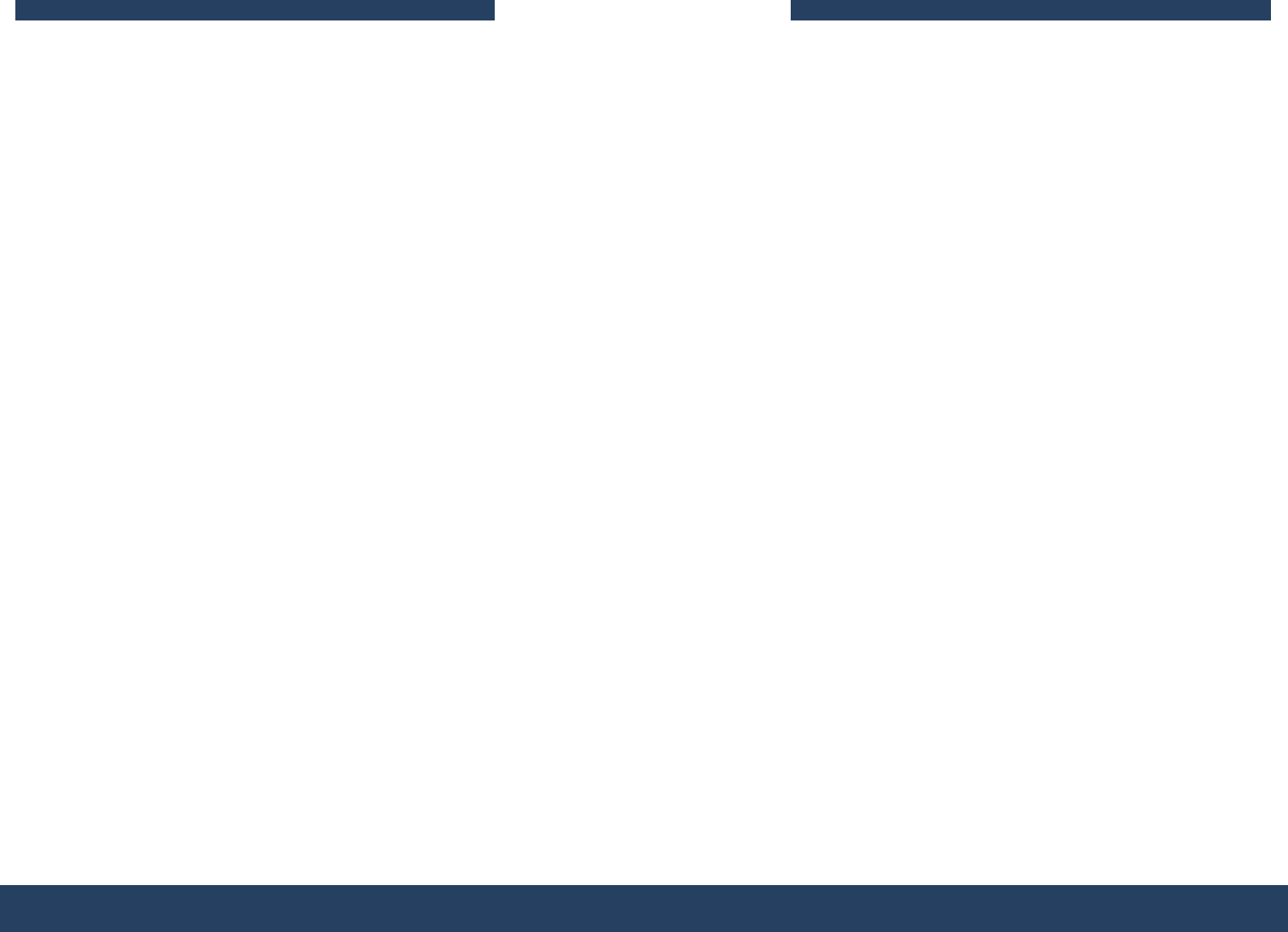 Денежная система РФ включает следующие элементы:
o официальную денежную единицу;
o эмиссию наличных денег;
o организацию наличного денежного обращения.

Первым элементом денежной системы является валюта РФ. В соответствии с Федеральным законом «О Центральном банке Российской Федерации (Банке России)» официальной денежной единицей (валютой) Российской Федерации является рубль.
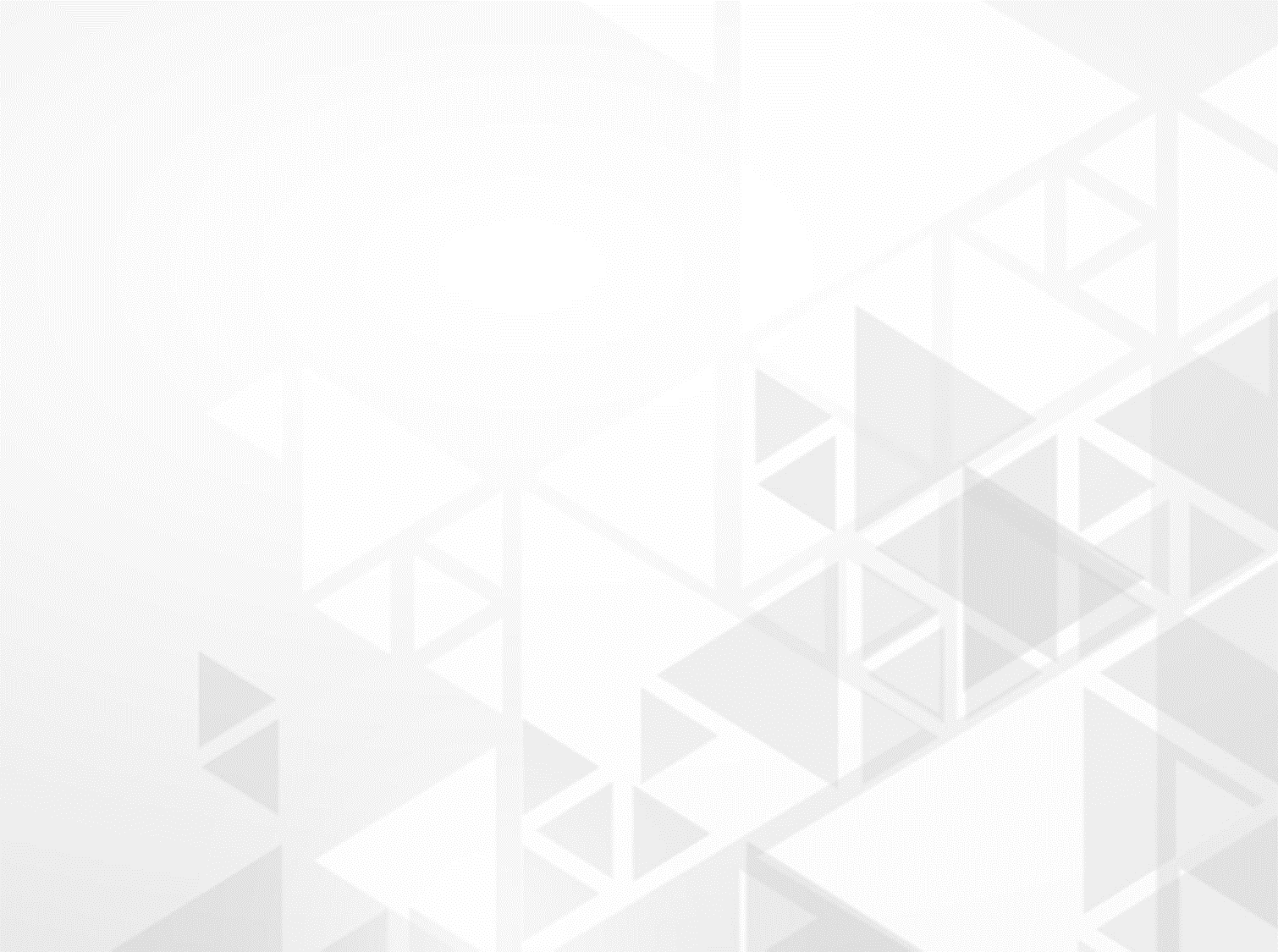 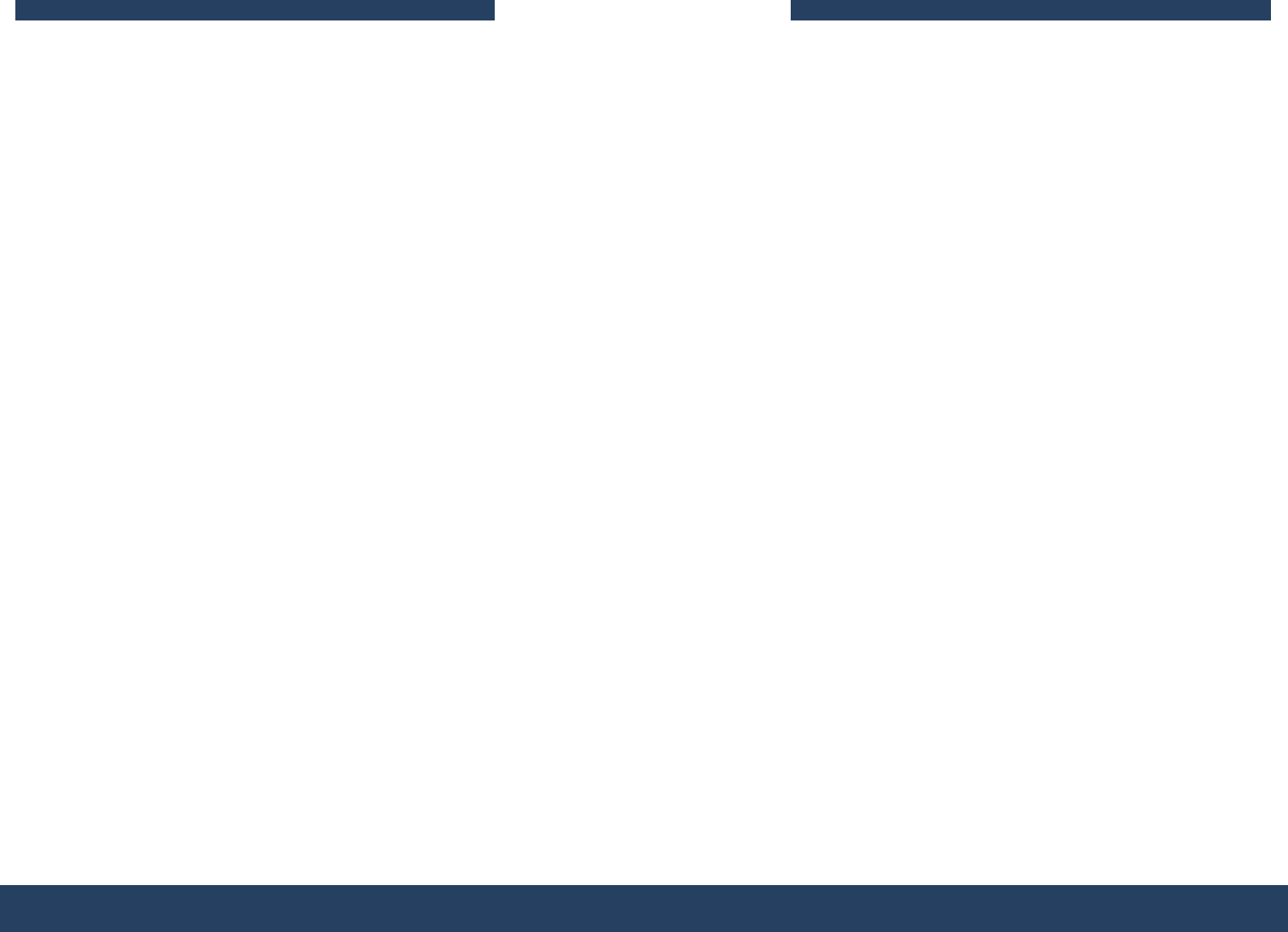 Вторым элементом денежной системы является осуществление эмиссии наличных денег. Обращение наличных денег начинается с их эмиссии, т.е. выпуска в обращение. Эмиссия наличных денег представляет собой их выпуск в обращение, при котором увеличивается общая масса наличных денег.
Эмиссия наличных денег, организация их обращения и изъятие из обращения на территории Российской Федерации осуществляются исключительно ЦБ РФ.
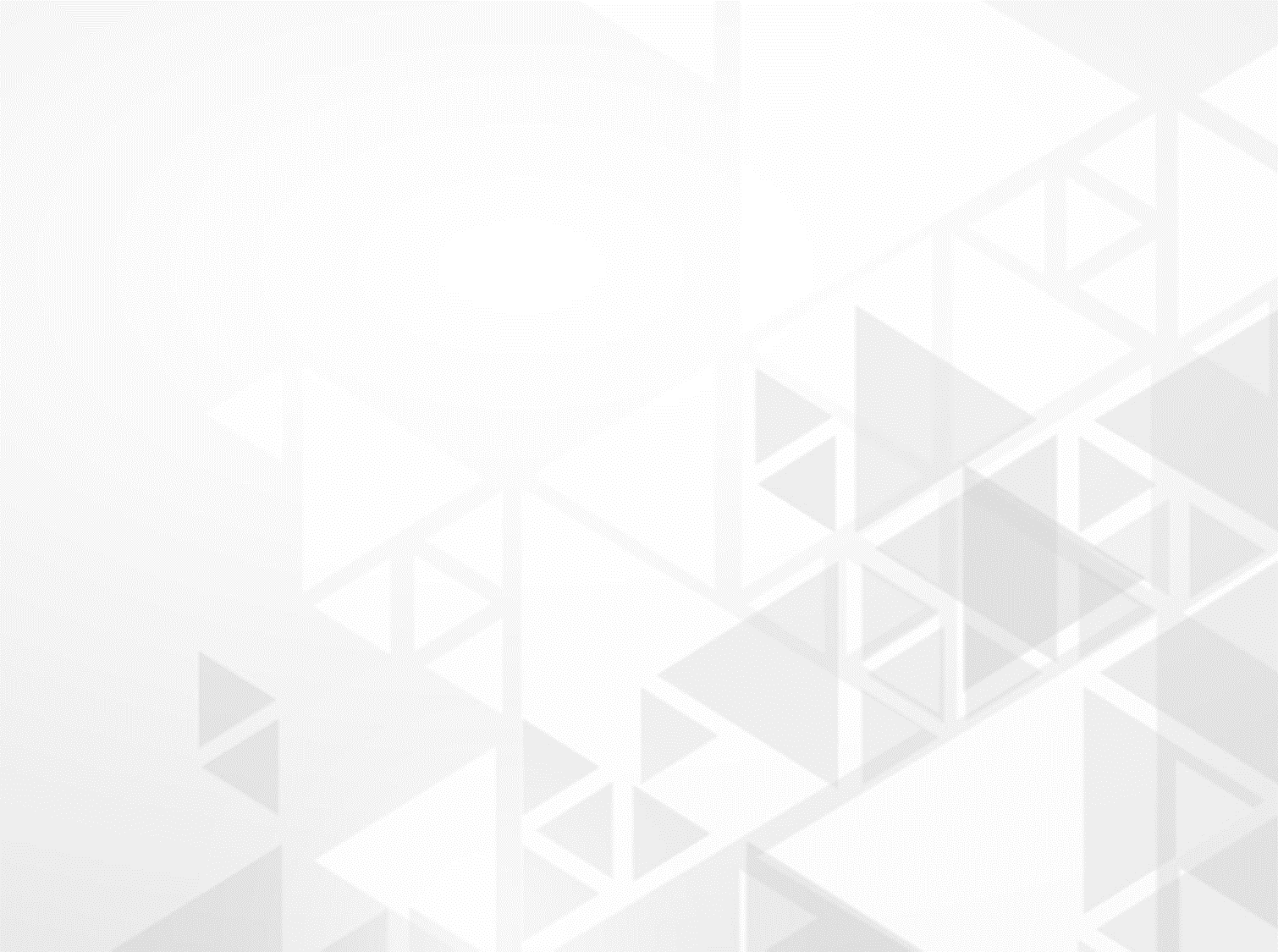 В соответствии с Федеральным законом «О Центральном банке Российской Федерации (Банке России)» в целях организации наличного денежного обращения - третьего элемента денежной системы на территории страны на ЦБ РФ возлагаются следующие функции:
o прогнозирование и организация производства, перевозка и хранение банкнот и монет, создание их резервных фондов;
o установление правил хранения, перевозки и инкассации наличных денег для кредитных организаций;
o установление признаков платежеспособности денежных знаков и порядка замены поврежденных банкнот и монет, а также их уничтожения;
o определение порядка ведения кассовых операций для кредитных организаций.